Kaynakların YazılımıEndNote, Mendeley ve iThanticate
Dr. Mustafa Kadıhasanoğlu
İstanbul Eğitim ve Araştırma Hastanesi
Kaynak Göstermek
Akademik çalışmalarda
Bilgi paylaşımı amacıyla kamusal ortama sunulan her türlü yazılı ve sözlü çalışmada 
Yararlanılan kaynaklar eksiksiz olarak belirtilmeli
Hangi düşüncenin kime ait olduğunun açıklıkla ve kesinlikle belirtilmesi
Kaynak Göstermek
Akademik çalışmalarda
Bilgi paylaşımı amacıyla kamusal ortama sunulan her türlü yazılı ve sözlü çalışmada 
Yararlanılan kaynaklar eksiksiz olarak belirtilmeli
Hangi düşüncenin kime ait olduğunun açıklıkla ve kesinlikle belirtilmesi
Niçin Kaynak Gösterilmeli?
Hukuki ve ahlaki yükümlülük
Alıntı yapılan yazarın düşüncesine sahip çıkmak
Araştırmada ileri sürülen görüş ve olguları
Destekleyen ve desteklemeyen görüş ve olguları
Araştırmacının bunları göz önüne aldığını kanıtlamak 
Okuyucuya aynı konuda, yararlanabileceği öteki önemli kaynakları tanıtmak
Niçin Kaynak Gösterilmeli?
Hukuki ve ahlaki yükümlülük
Alıntı yapılan yazarın düşüncesine sahip çıkmak
Araştırmada ileri sürülen görüş ve olguları
Destekleyen ve desteklemeyen görüş ve olguları
Araştırmacının bunları göz önüne aldığını kanıtlamak 
Okuyucuya aynı konuda, yararlanabileceği öteki önemli kaynakları tanıtmak
Niçin Kaynak Gösterilmeli?
Hukuki ve ahlaki yükümlülük
Alıntı yapılan yazarın düşüncesine sahip çıkmak
Araştırmada ileri sürülen görüş ve olguları
Destekleyen ve desteklemeyen görüş ve olguları
Araştırmacının bunları göz önüne aldığını kanıtlamak 
Okuyucuya aynı konuda, yararlanabileceği öteki önemli kaynakları tanıtmak
Niçin Kaynak Gösterilmeli?
Hukuki ve ahlaki yükümlülük
Alıntı yapılan yazarın düşüncesine sahip çıkmak
Araştırmada ileri sürülen görüş ve olguları
Destekleyen ve desteklemeyen görüş ve olguları
Araştırmacının bunları göz önüne aldığını kanıtlamak 
Okuyucuya aynı konuda, yararlanabileceği öteki önemli kaynakları tanıtmak
Kaynak Göstermezsek Ne Olur?
Telif hakkı (copyright)
Fair use (adil kullanım)
İntihal (plagiarism)
Kaynak Göstermezsek Ne Olur?
Telif hakkı (copyright)
Fair use (adil kullanım)
İntihal (plagiarism)
Kaynak Göstermezsek Ne Olur?
Telif hakkı (copyright)
Fair use (adil kullanım)
İntihal (plagiarism)
Kaynak Göstermezsek Ne Olur?
İntihal veya plagiarism
Türk Dil Kurumu: Aşırma, yağmalama, çalma
Başkalarının yazılarından bölümler, dizeler alıp kendisininmiş gibi gösterme veya başkalarının konularını benimseyip değişik bir biçimde anlatma, intihal
TÜBA:
Bir başkasına ait olan bir fikrin, buluşun, araştırma sonuçlarının veya araştırma ürünlerinin bir bölümünün ya da tümünün, hatta kitapların tümünün ya da bir bölümünün kaynak gösterilmeksizin istemli olarak kopya ya da tercüme edilip yazarın kendi üretimi gibi gösterilmesine aşırma denir.
Kaynak Göstermezsek Ne Olur?
İntihal veya plagiarism
Türk Dil Kurumu: Aşırma, yağmalama, çalma
Başkalarının yazılarından bölümler, dizeler alıp kendisininmiş gibi gösterme veya başkalarının konularını benimseyip değişik bir biçimde anlatma, intihal
TÜBA:
Bir başkasına ait olan bir fikrin, buluşun, araştırma sonuçlarının veya araştırma ürünlerinin bir bölümünün ya da tümünün, hatta kitapların tümünün ya da bir bölümünün kaynak gösterilmeksizin istemli olarak kopya ya da tercüme edilip yazarın kendi üretimi gibi gösterilmesine aşırma denir.
Kaynak Göstermezsek Ne Olur?
İntihal veya plagiarism
Türk Dil Kurumu: Aşırma, yağmalama, çalma
Başkalarının yazılarından bölümler, dizeler alıp kendisininmiş gibi gösterme veya başkalarının konularını benimseyip değişik bir biçimde anlatma, intihal
TÜBA:
Bir başkasına ait olan bir fikrin, buluşun, araştırma sonuçlarının veya araştırma ürünlerinin bir bölümünün ya da tümünün, hatta kitapların tümünün ya da bir bölümünün kaynak gösterilmeksizin istemli olarak kopya ya da tercüme edilip yazarın kendi üretimi gibi gösterilmesine aşırma denir.
Kaynak Göstermezsek Ne Olur?
Kasıtlı veya kasıtsız olabilir
Bazı önemli sonuçlar doğurur 
Disiplin cezası alma
Unvan kaybı
Doçentlik başvurusunda etik kurula sevk
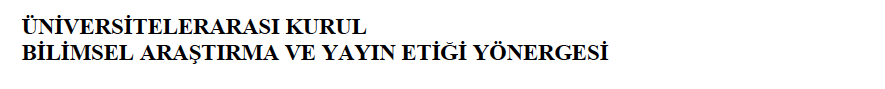 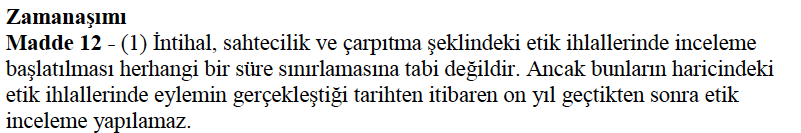 Kasıtlı İntihal
Kaynak göstermeden çalışma kopyalamak
Bilgi ve fikirleri yeniden ifade ederek kaynak göstermeden kullanmak
Başka dilden çeviri yaparak
Cümleyi çevirip başka kelimelerle yazmak intihali engellemez
İntihal Yapmamak İçin Ne Yapmak Lazım?
Araştırmada kullanılan kaynaklara ait bilgileri not etmek
Kullanılan sonuçların ve fikirlerine kime ait olduğunu not etmek
Bunlardan referans listesi oluşturmak
Her kullanımda kaynakları tekrar tekrar belirtmek
İntihal Yapmamak İçin Ne Yapmak Lazım?
Araştırmada kullanılan kaynaklara ait bilgileri not etmek
Kullanılan sonuçların ve fikirlerine kime ait olduğunu not etmek
Bunlardan referans listesi oluşturmak
Her kullanımda kaynakları tekrar tekrar belirtmek
İntihal Yapmamak İçin Ne Yapmak Lazım?
Araştırmada kullanılan kaynaklara ait bilgileri not etmek
Kullanılan sonuçların ve fikirlerine kime ait olduğunu not etmek
Bunlardan referans listesi oluşturmak
Her kullanımda kaynakları tekrar tekrar belirtmek
Hangi Durumlarda Kaynak Gösterilmeli?
Genel bilgi için kaynak gösterilmeyebilir.
Genel bilgi nedir karar vermek her zaman kolay değil
Genel bilginin ne olduğu disiplinden disipline değişir
Kararsızlık durumunda kaynak göstermek en doğrusu
Nasıl Kaynak Gösterilmeli?
Yararlanılan kaynakların belli bir düzen içinde belirtilmeli
Bunun için birçok uluslararası standart geliştirilmiş
Hepsinde temel ve ortak olan ilke
Kaynağın yazarının
Başlığının
Yayınlandığı dergi, kitap v.s.
Yayın yeri 
Yayın tarihinin
Cilt, sayı
Sayfa numaralarının
 Eksiksiz olarak belirtilmesi
Nasıl Kaynak Gösterilmeli?
Yararlanılan kaynakların belli bir düzen içinde belirtilmeli
Bunun için birçok uluslararası standart geliştirilmiş
Hepsinde temel ve ortak olan ilke
Kaynağın yazarının
Başlığının
Yayınlandığı dergi, kitap v.s.
Yayın yeri 
Yayın tarihinin
Cilt, sayı
Sayfa numaralarının
 Eksiksiz olarak belirtilmesi
Kaynak Kullanımında Temel Prensipler
Çok fazla kaynak kullanımından kaçınılmalı
Bilimsel çalışmada yazarın görüşü daha önemlidir.
Özgün olmalıdır.
Sık alıntı yapmak akıcılığı bozar
Çalışmayı destekleyecek kaynaklar kullanılmalı
Kullanılan kaynaklar yazar tarafından okunmalı
Kaynaktaki kaynak kaynak olarak gösterilmemeli
İlk kaynak makaleye ulaşılamıyorsa ikinci kaynaktan alındığı belirtilmeli
Kaynak Kullanımında Temel Prensipler
Çok fazla kaynak kullanımından kaçınılmalı
Bilimsel çalışmada yazarın görüşü daha önemlidir.
Özgün olmalıdır.
Sık alıntı yapmak akıcılığı bozar
Çalışmayı destekleyecek kaynaklar kullanılmalı
Kullanılan kaynaklar yazar tarafından okunmalı
Kaynaktaki kaynak kaynak olarak gösterilmemeli
İlk kaynak makaleye ulaşılamıyorsa ikinci kaynaktan alındığı belirtilmeli
Kaynak Kullanımında Temel Prensipler
Çok fazla kaynak kullanımından kaçınılmalı
Bilimsel çalışmada yazarın görüşü daha önemlidir.
Özgün olmalıdır.
Sık alıntı yapmak akıcılığı bozar
Çalışmayı destekleyecek kaynaklar kullanılmalı
Kullanılan kaynaklar yazar tarafından okunmalı
Kaynaktaki kaynak kaynak olarak gösterilmemeli
İlk kaynak makaleye ulaşılamıyorsa ikinci kaynaktan alındığı belirtilmeli
Kaynak Kullanımında Temel Prensipler
Çok fazla kaynak kullanımından kaçınılmalı
Bilimsel çalışmada yazarın görüşü daha önemlidir.
Özgün olmalıdır.
Sık alıntı yapmak akıcılığı bozar
Çalışmayı destekleyecek kaynaklar kullanılmalı
Kullanılan kaynaklar yazar tarafından okunmalı
Kaynaktaki kaynak kaynak olarak gösterilmemeli
İlk kaynak makaleye ulaşılamıyorsa ikinci kaynaktan alındığı belirtilmeli
Kaynak Kullanımında Temel Prensipler
Kendi kaynaklarını aşırı kullanmaktan kaçınılmalı
Aynı bölge ya da ülkeden kaynak yapılmamalı
Sadece belirli yazarların veya dergilerin adını anmak için gereksiz referanslar eklenmemeli
Kaynak Kullanımında Temel Prensipler
Kendi kaynaklarını aşırı kullanmaktan kaçınılmalı
Aynı bölge ya da ülkeden kaynak yapılmamalı
Sadece belirli yazarların veya dergilerin adını anmak için gereksiz referanslar eklenmemeli
Kaynak Gösterme Yöntemleri
APA: American Psychological Association/Amerika Psikoloji Derneği
Psikoloji, sosyoloji, eğitim, iktisat ve diğer sosyal bilimler
MLA: Modern Language Association/Modern Diller Derneği
Edebiyat, sanat
Turabian
Harvard
Numbered
Vancouver
MHRA (Modern Humanities Research Association)
Hangi Yöntemi Seçeceğiz?
Yazarın seçim şansı varsa: 
Amaca uygunluk
Disipline uygunluk

Seçim başkaları tarafından yapılmışsa
Yayıncı
Editör
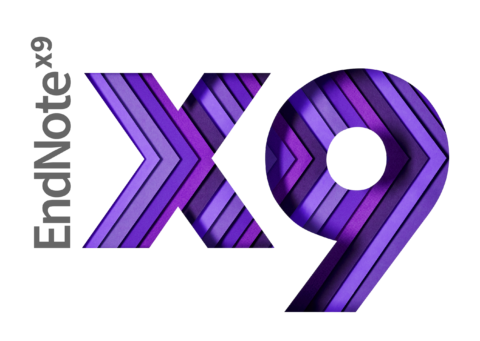 EndNote
Web of Science Group
Ücretli
En son ücreti:
İlk defa alacaksanız 2242 TL
Öğrenci iseniz 1040 TL
Online literatür tarama özelliği
PDF okuma ve işleme
Cite While You Write
Ofis uygulamalarında yazarken referans gösterme
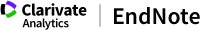 EndNote
Web of Science Group
Ücretli
En son ücreti:
İlk defa alacaksanız 2242 TL
Öğrenci iseniz 1040 TL
Online literatür tarama özelliği
PDF okuma ve işleme
Cite While You Write
Ofis uygulamalarında yazarken referans gösterme
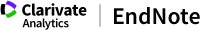 EndNote
Web of Science Group
Ücretli
En son ücreti:
İlk defa alacaksanız 2242 TL
Öğrenci iseniz 1040 TL
Online literatür tarama özelliği
PDF okuma ve işleme
Cite While You Write
Ofis uygulamalarında yazarken referans gösterme
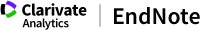 EndNote
Araştırmacıların
Kendi bilgi veri tabanını oluşturmasına
Düzenlemesine
Taramasına
Paylaşmasına
Olanak sağlar
EndNote
Veri tabanlarıyla doğrudan bağlantı kurar
Pubmed
Web of Science
Referansların kolayca bulunmasını ve referans listelerinin oluşturulmasını sağlar.
Verilmek istenen atıfları 6000’den fazla formata göre şekillendirebilir.
Çeşitli dergilerin formatlarına göre makalelerin aşama aşama oluşturulmasını sağlar.
EndNote
Veri tabanlarıyla doğrudan bağlantı kurar
Pubmed
Web of Science
Referansların kolayca bulunmasını ve referans listelerinin oluşturulmasını sağlar.
Verilmek istenen atıfları 6000’den fazla formata göre şekillendirebilir.
Çeşitli dergilerin formatlarına göre makalelerin aşama aşama oluşturulmasını sağlar.
EndNote
Veri tabanlarıyla doğrudan bağlantı kurar
Pubmed
Web of Science
Referansların kolayca bulunmasını ve referans listelerinin oluşturulmasını sağlar.
Verilmek istenen atıfları 6000’den fazla formata göre şekillendirebilir.
Çeşitli dergilerin formatlarına göre makalelerin aşama aşama oluşturulmasını sağlar.
EndNote
Manuscript Matcher
Makalenizin başlığını ve özetini girdikten sonra
Yayınlanması muhtemel dergiler için önerilerde bulunan bir sistem
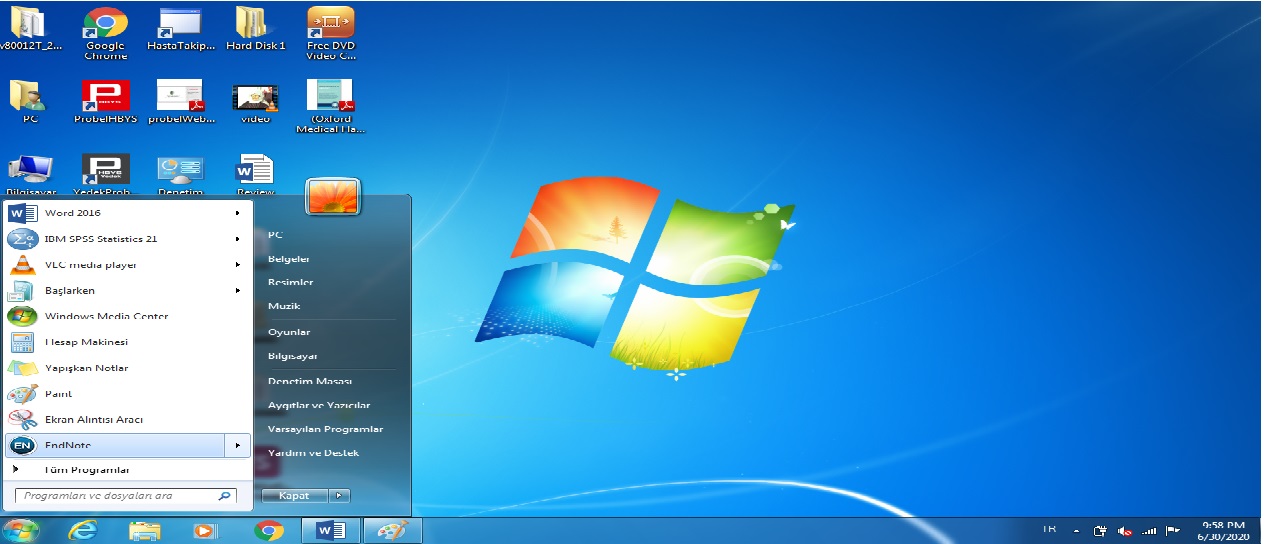 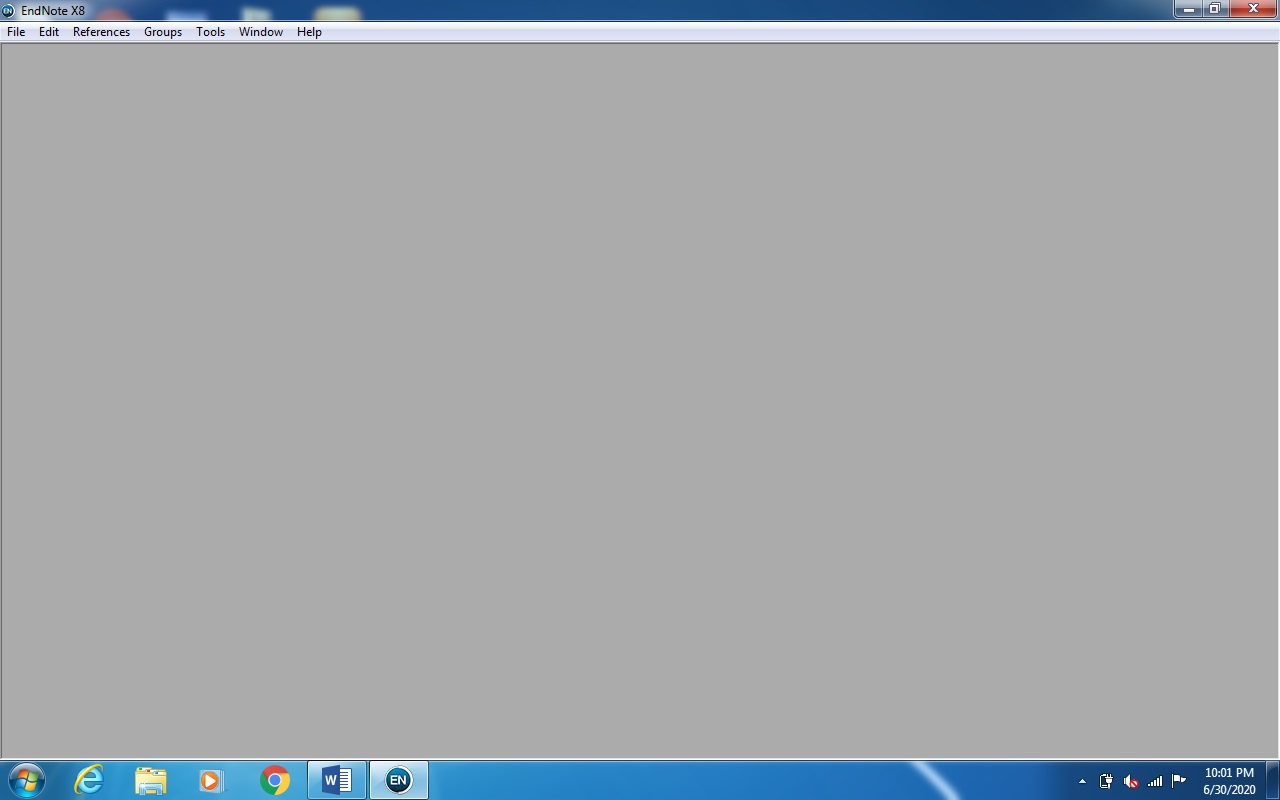 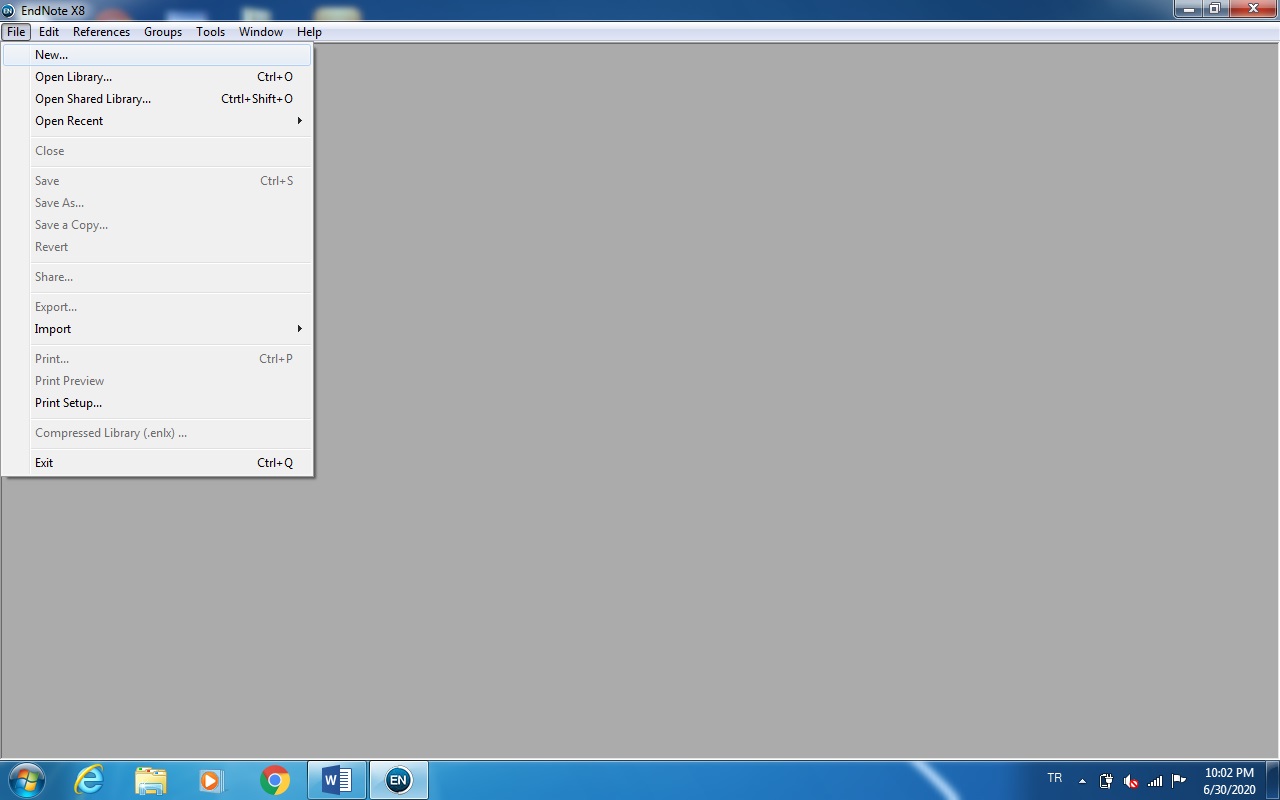 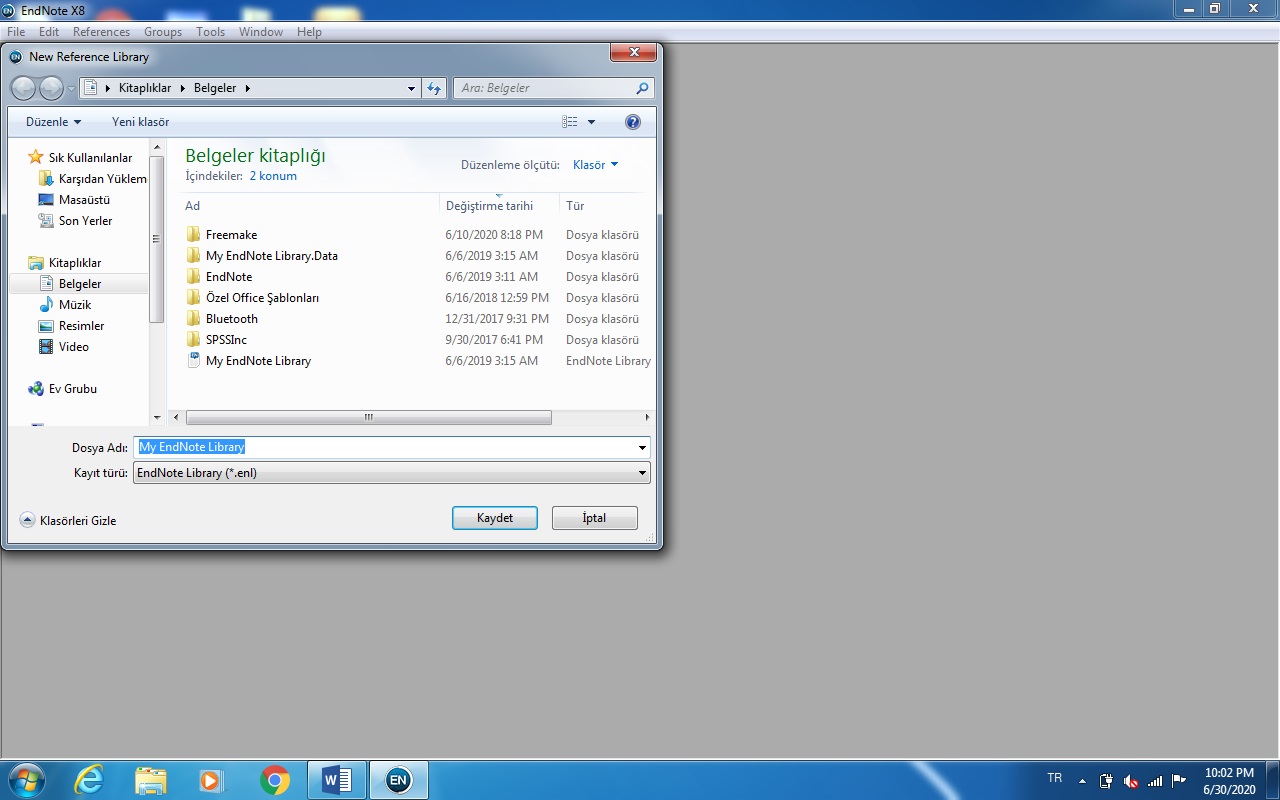 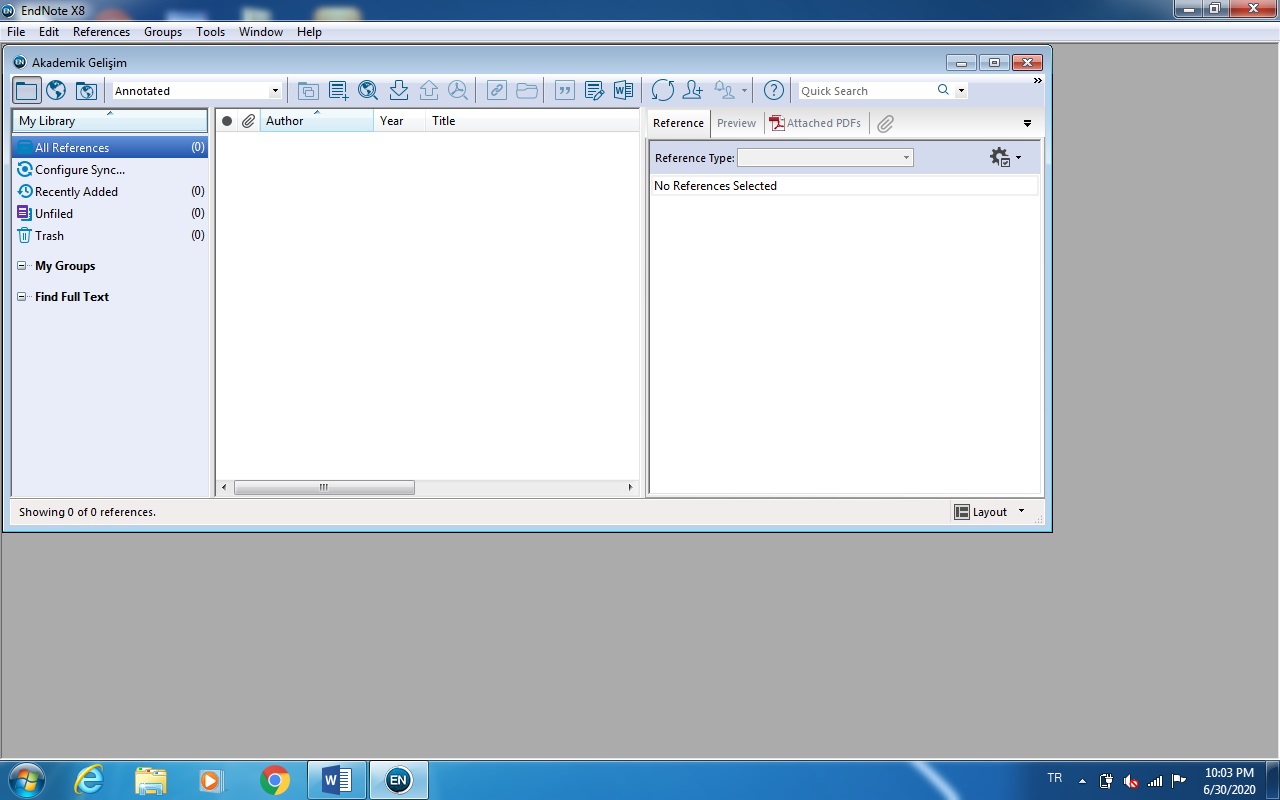 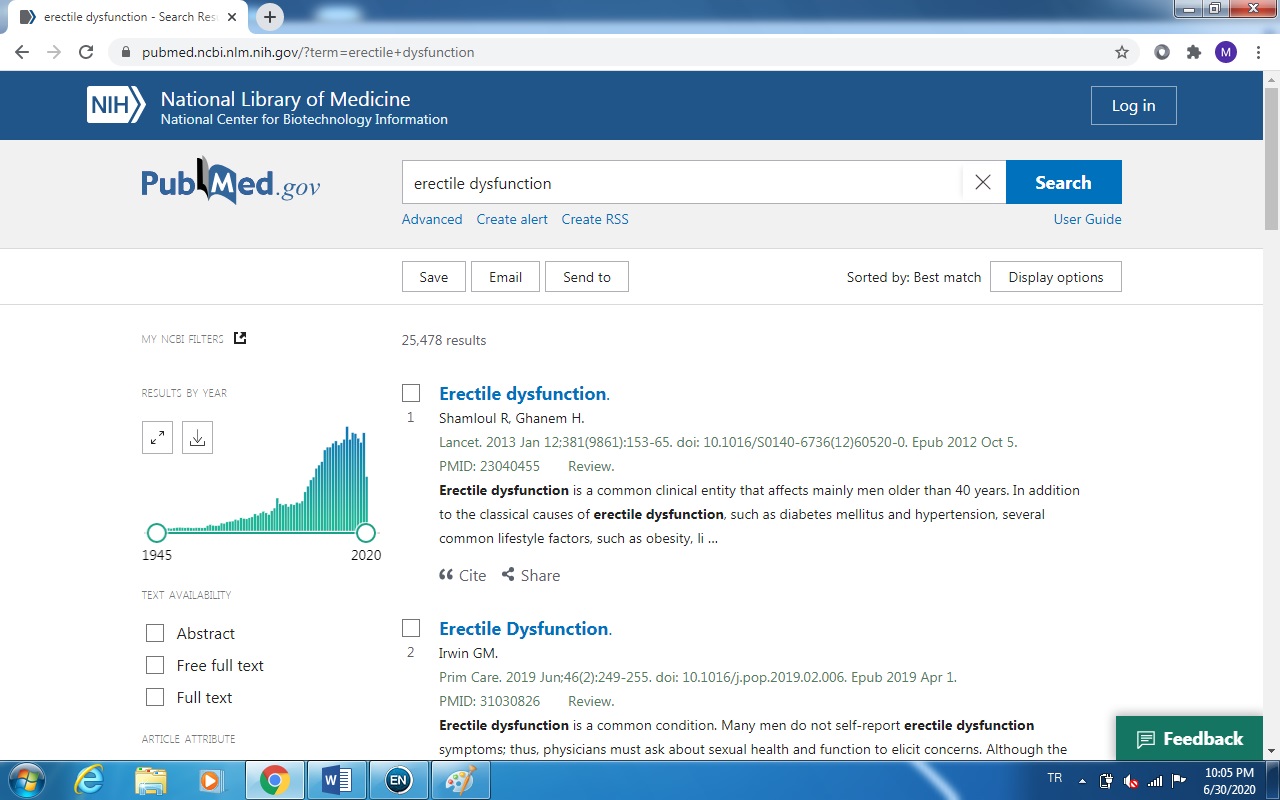 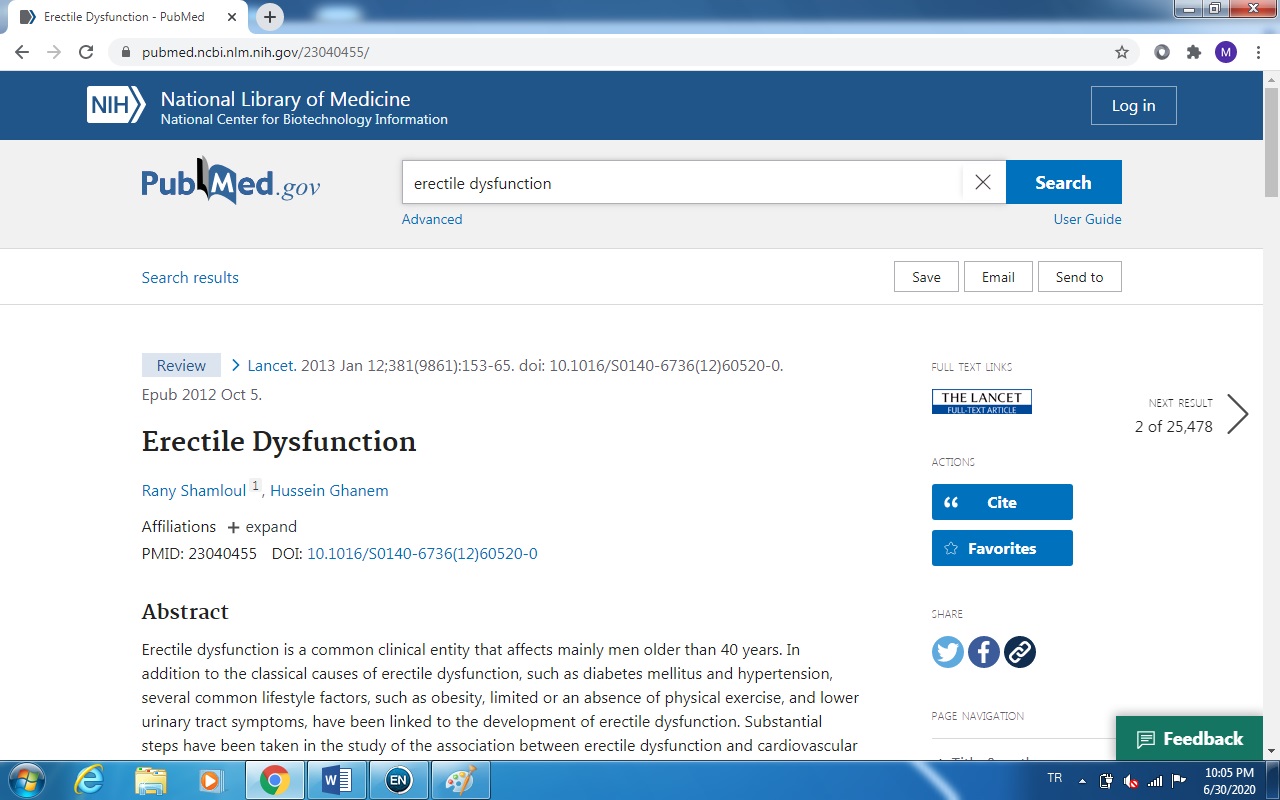 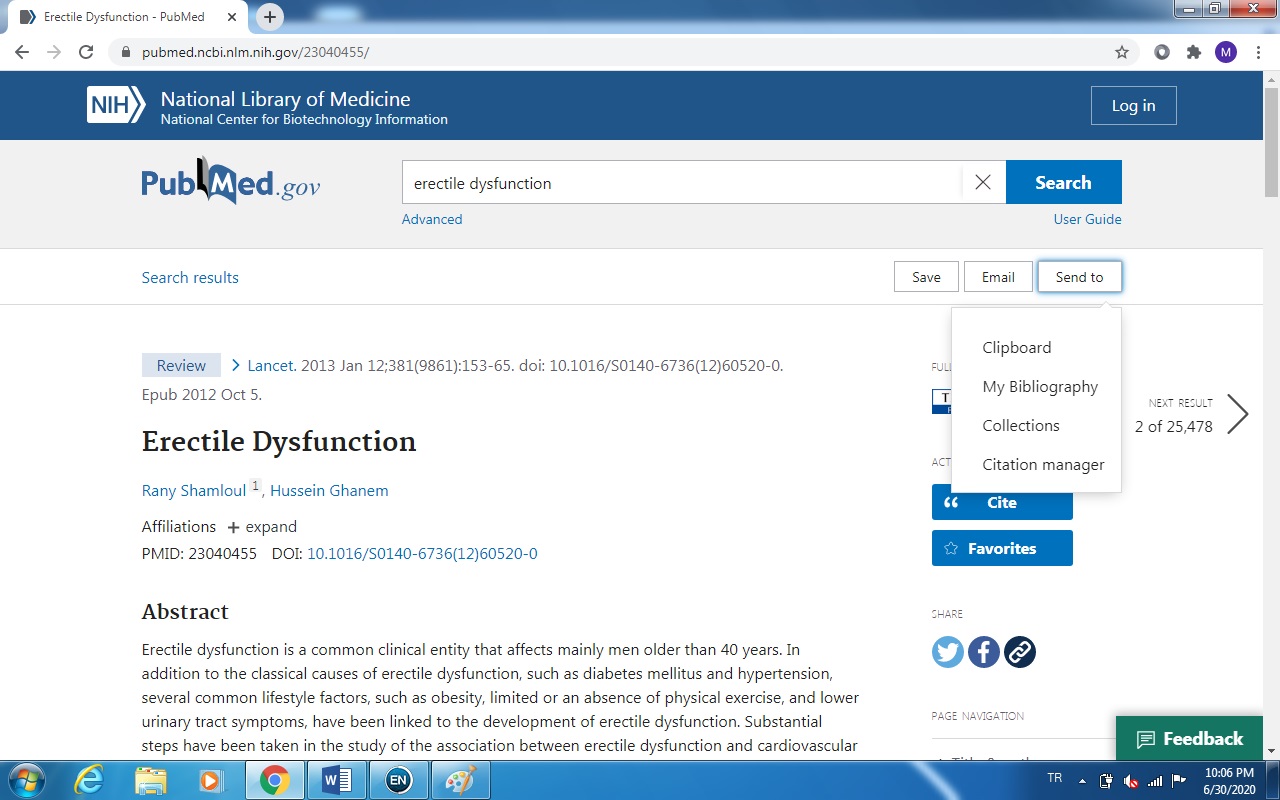 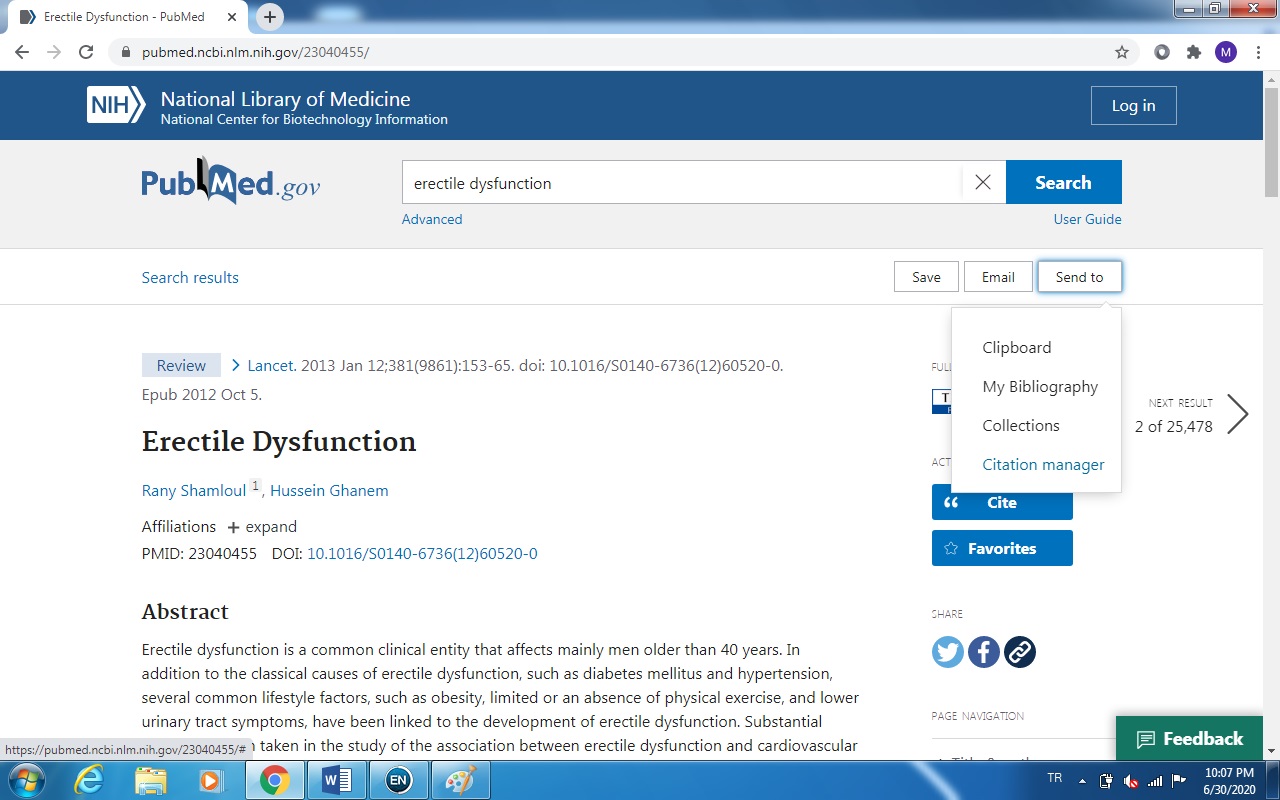 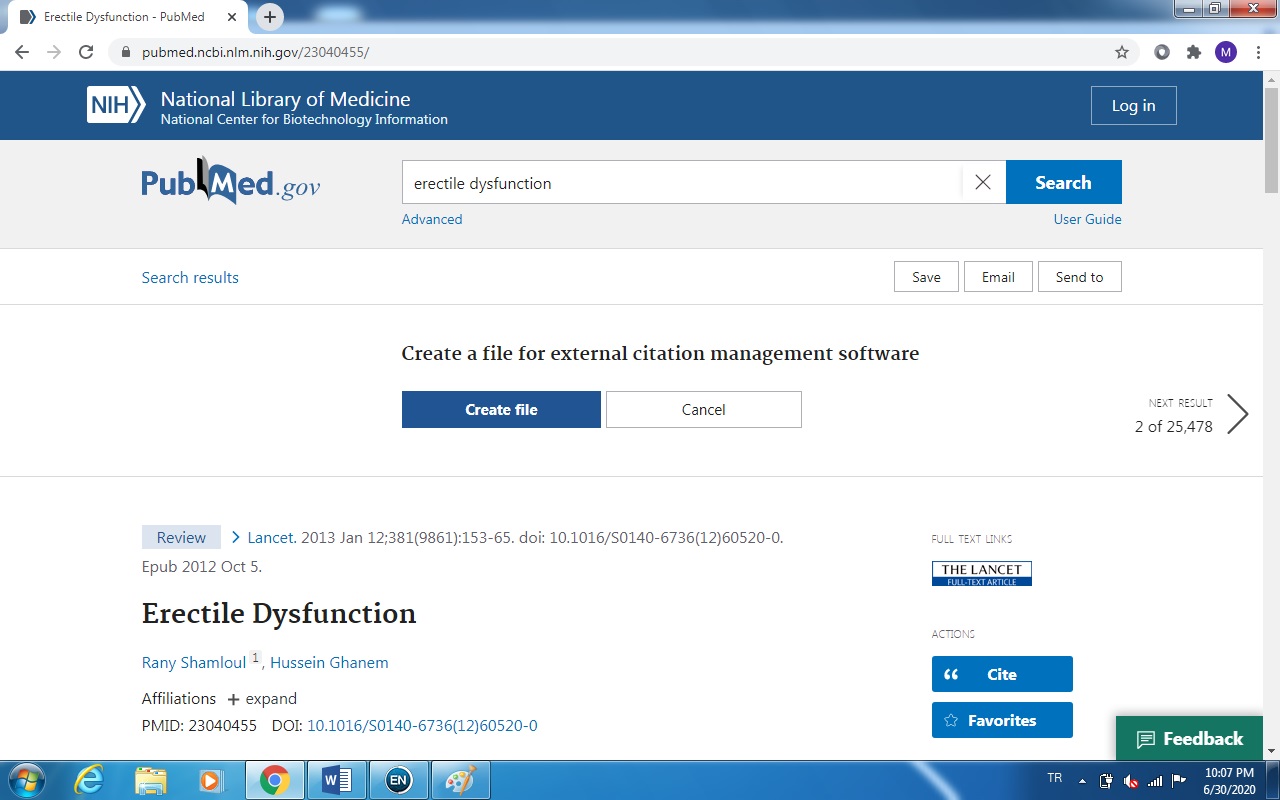 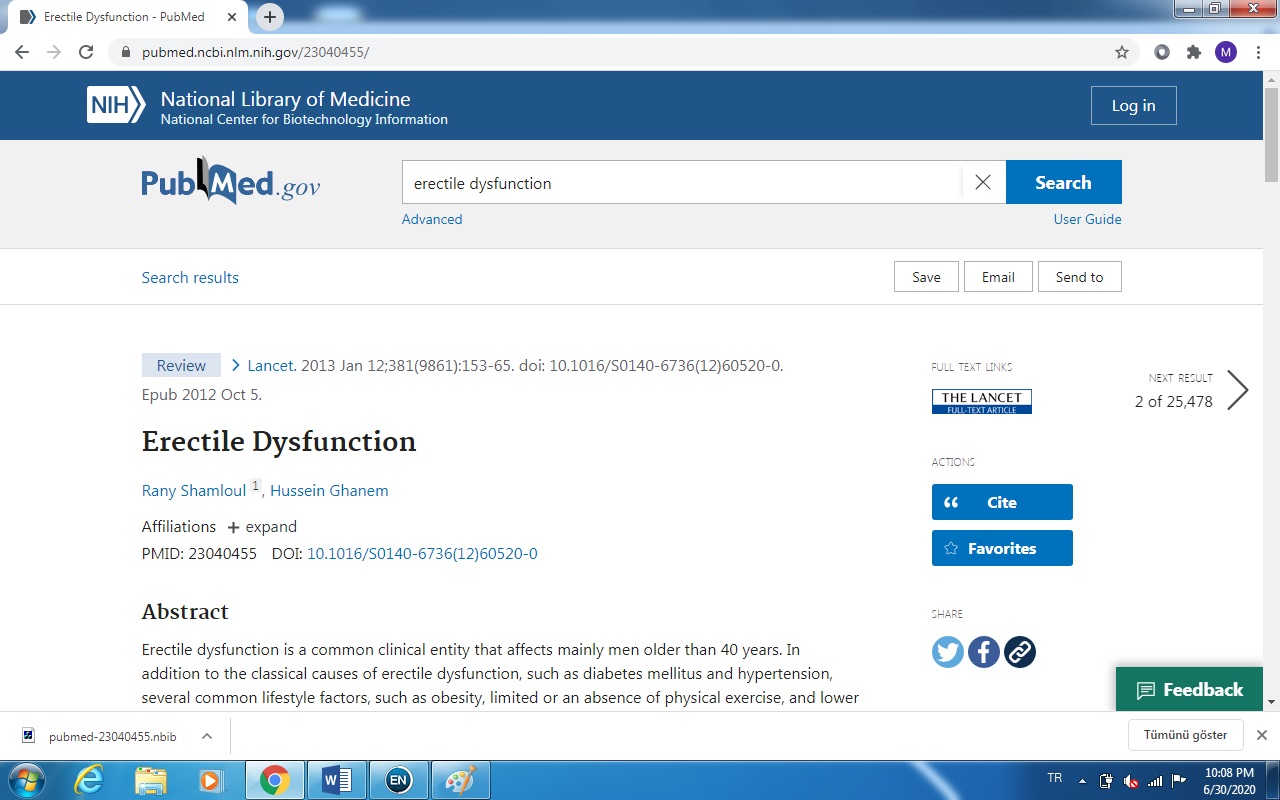 [Speaker Notes: .]
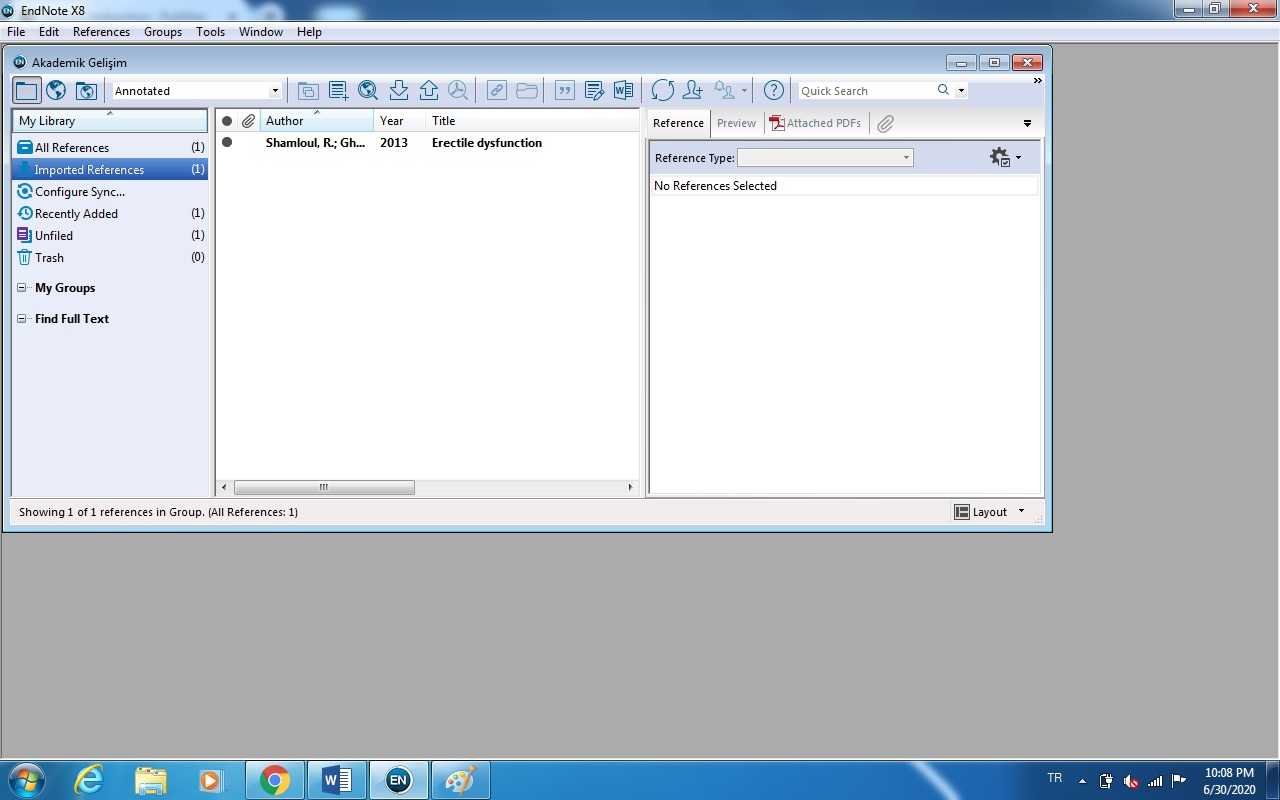 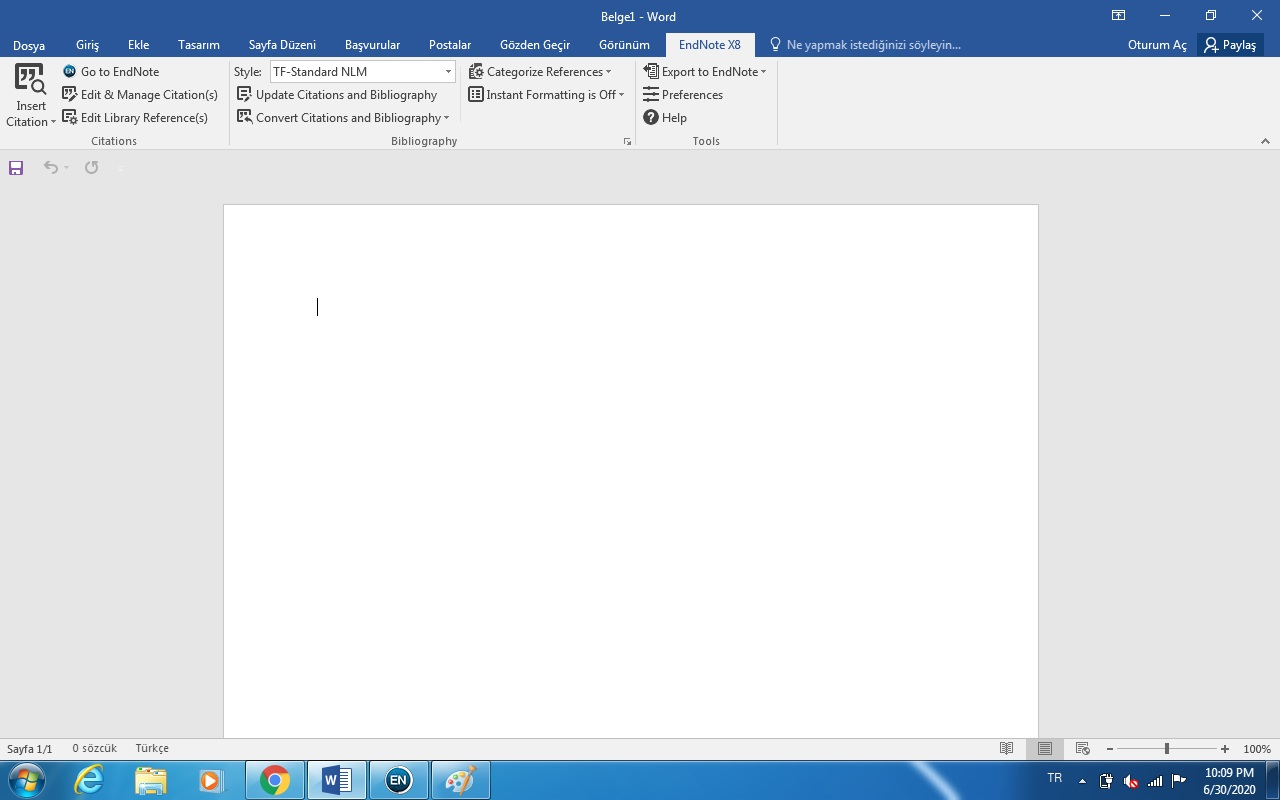 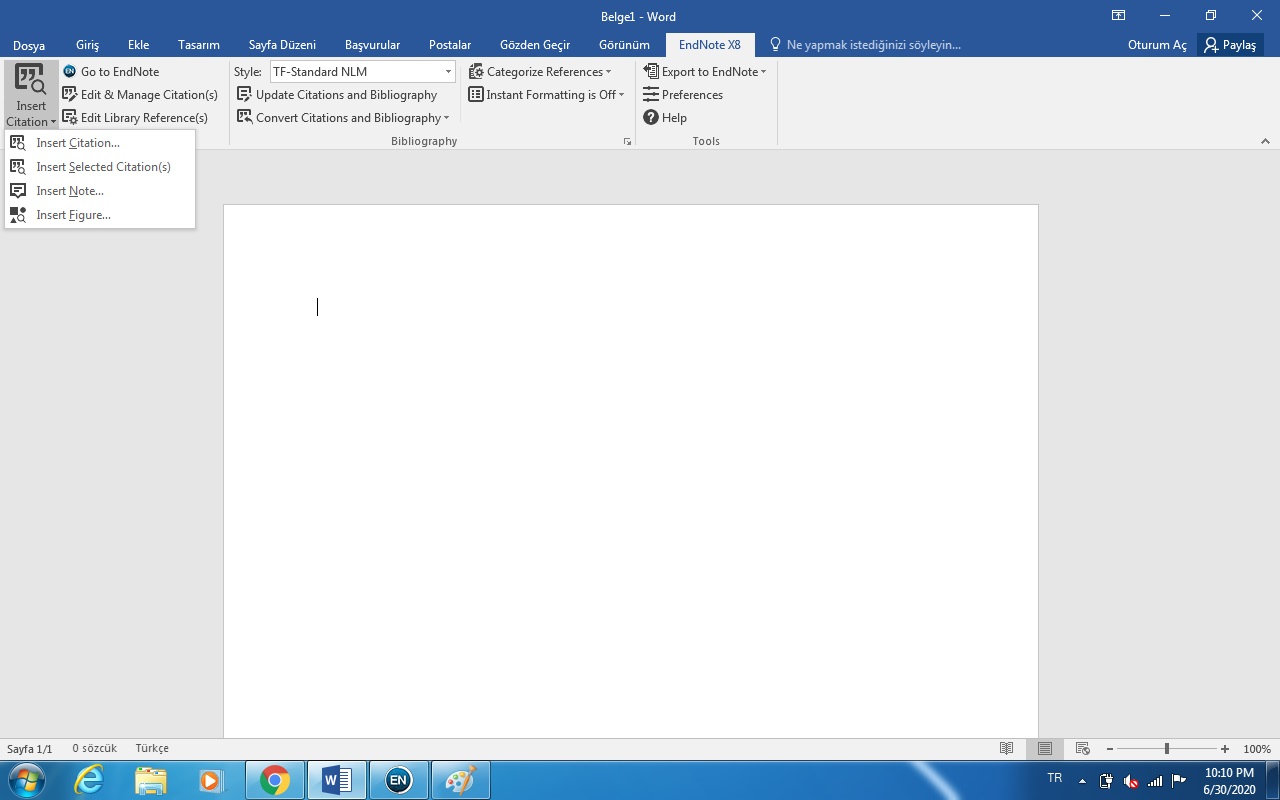 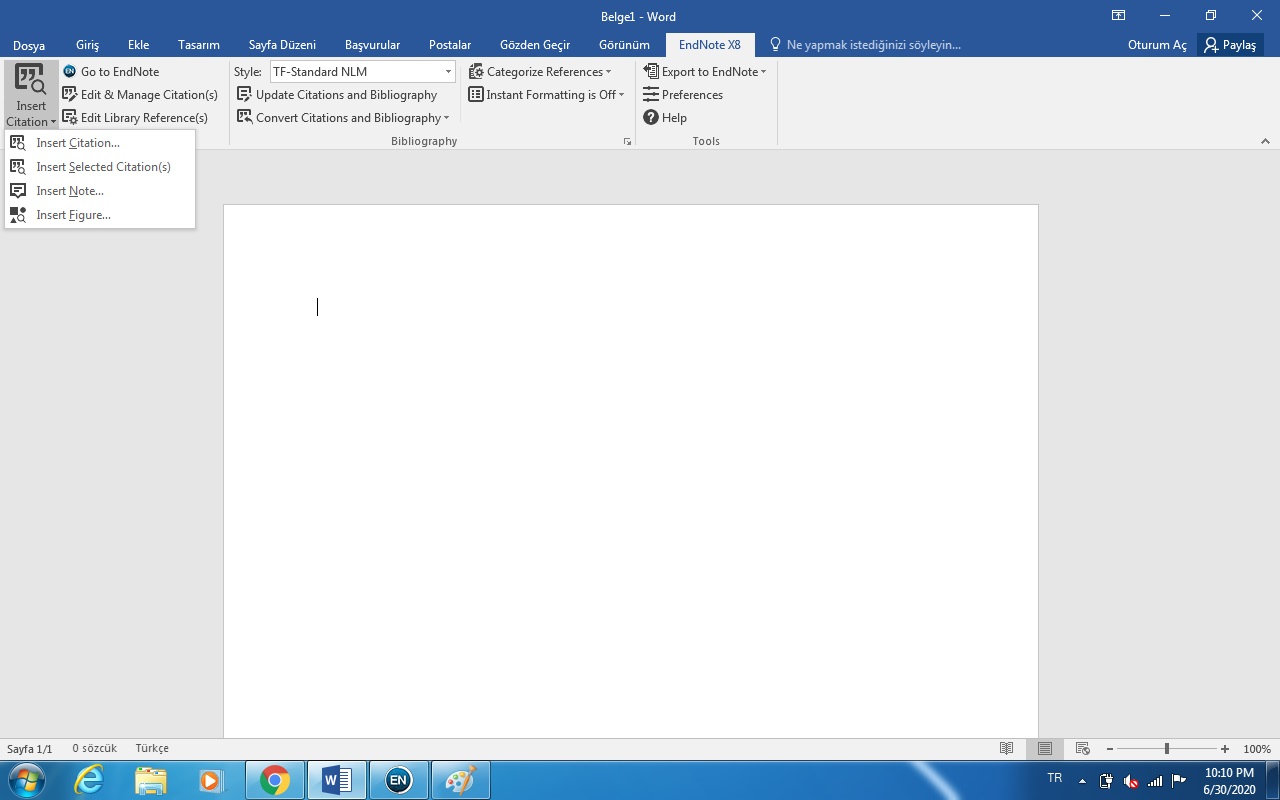 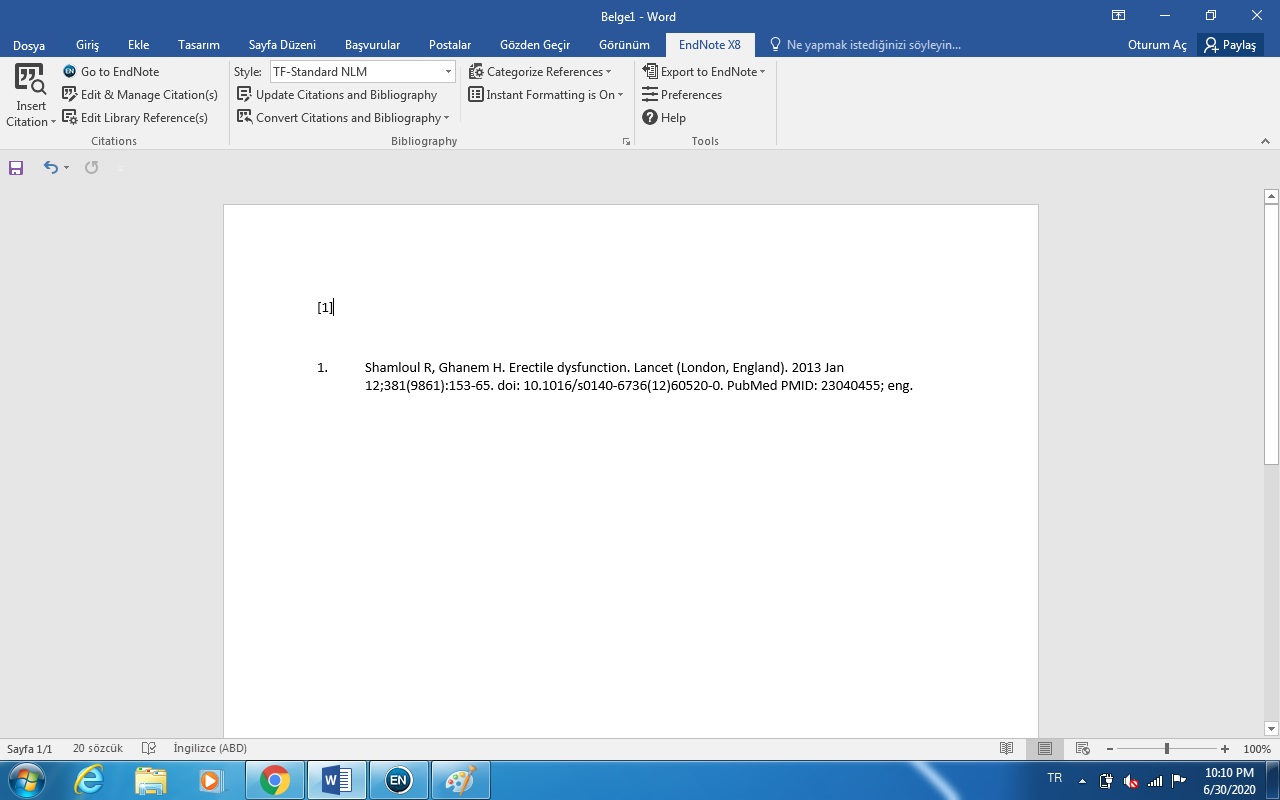 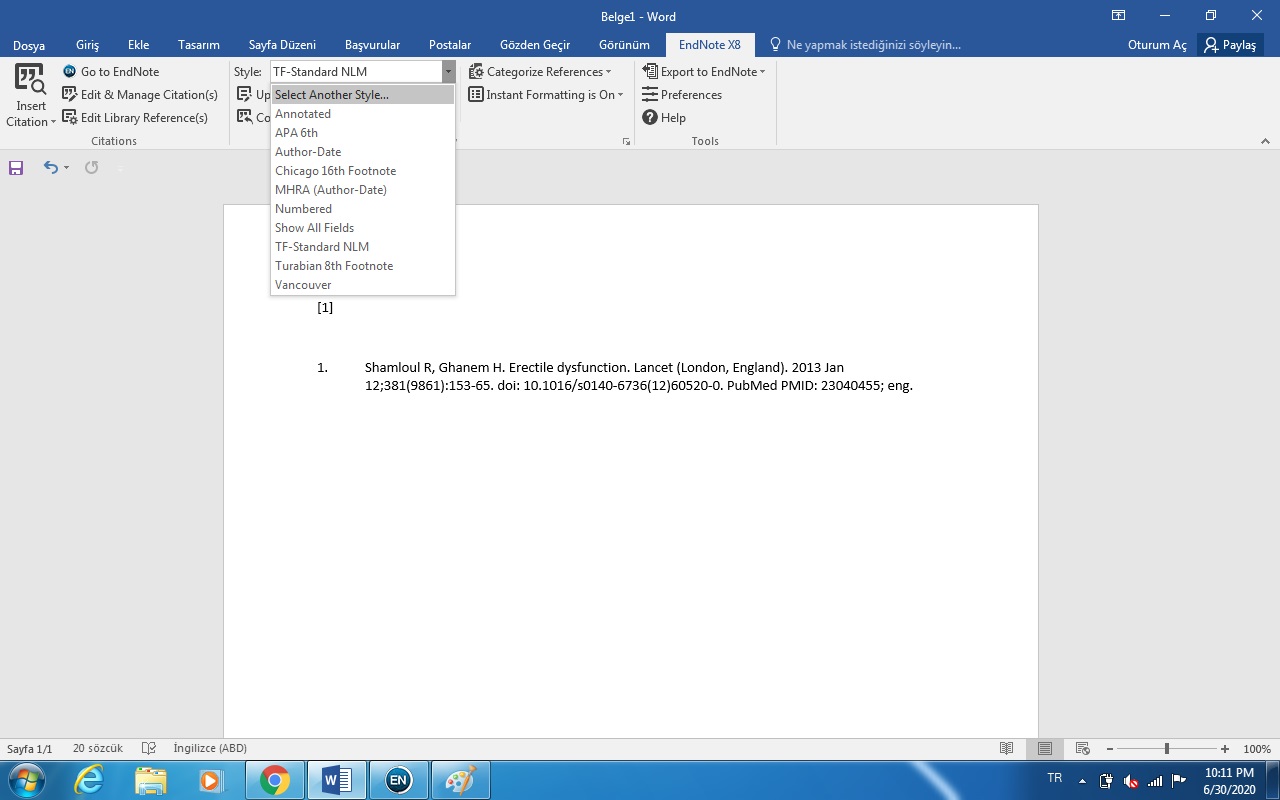 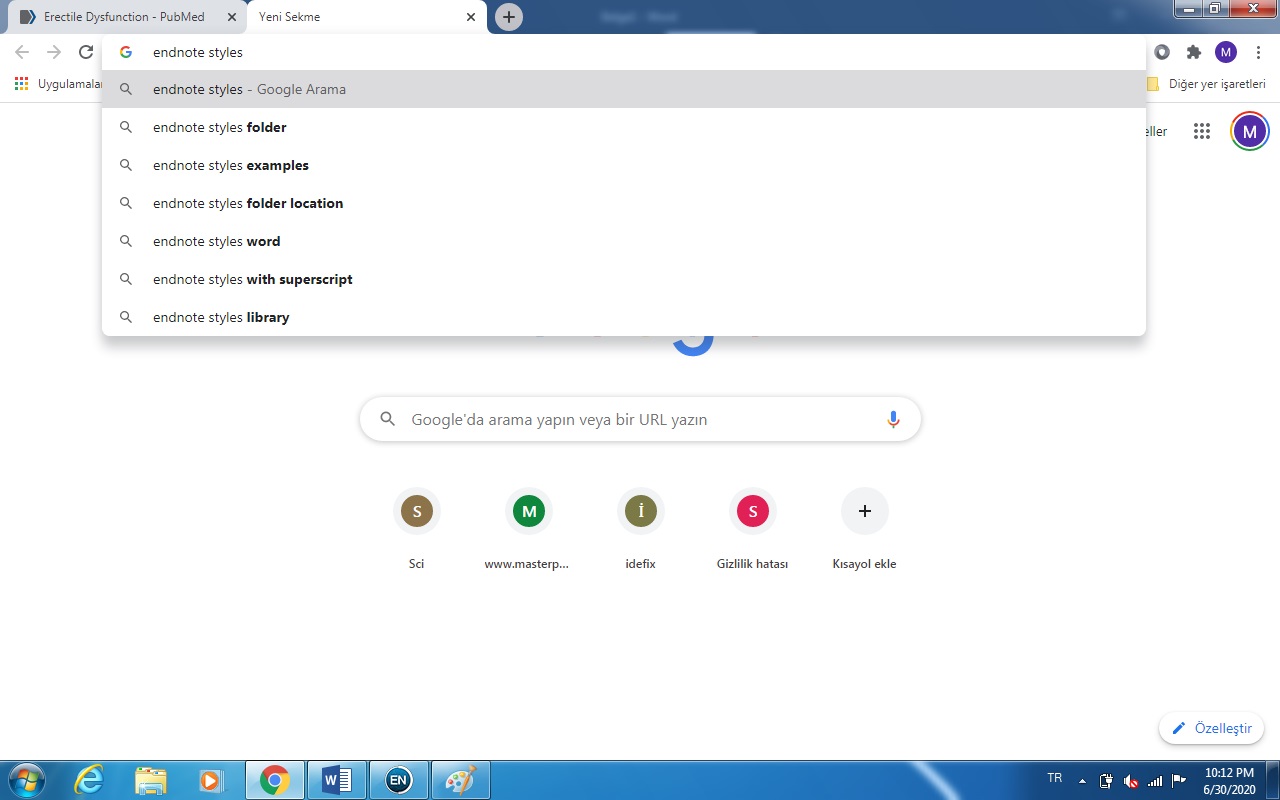 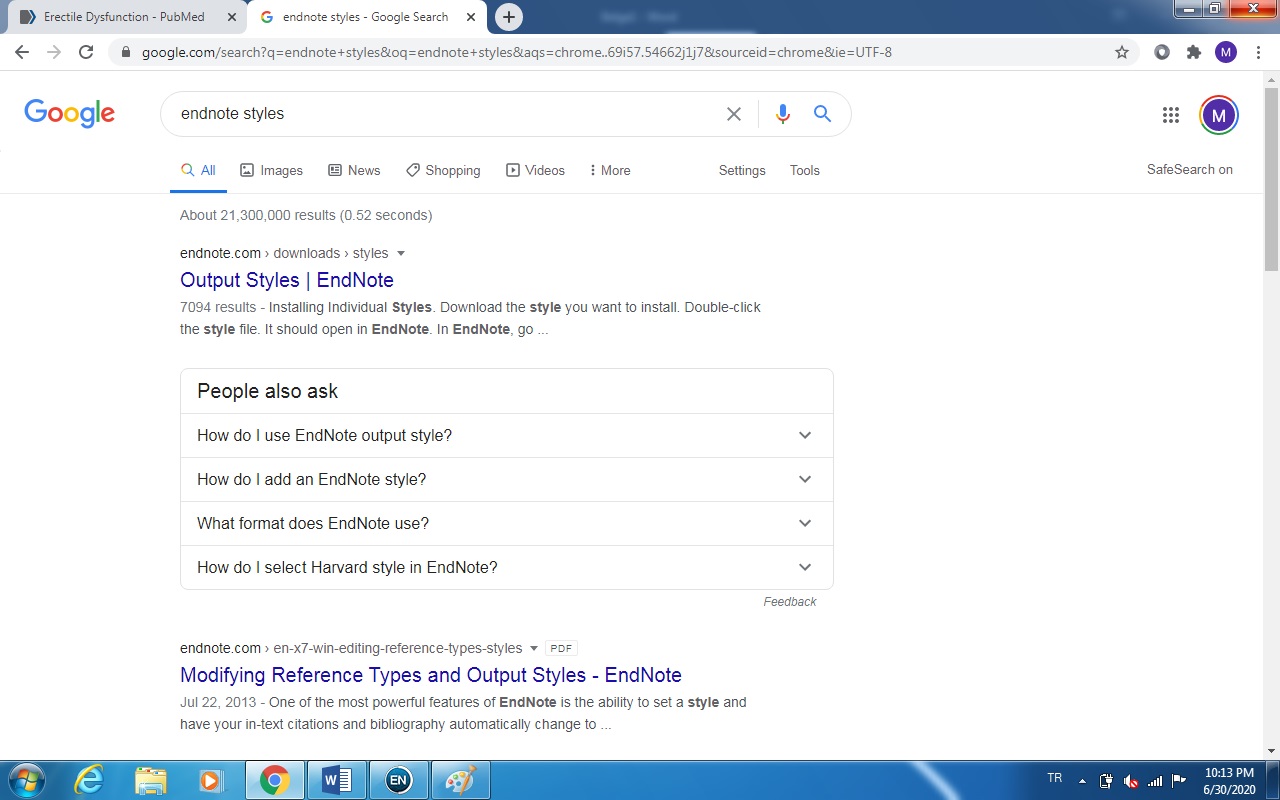 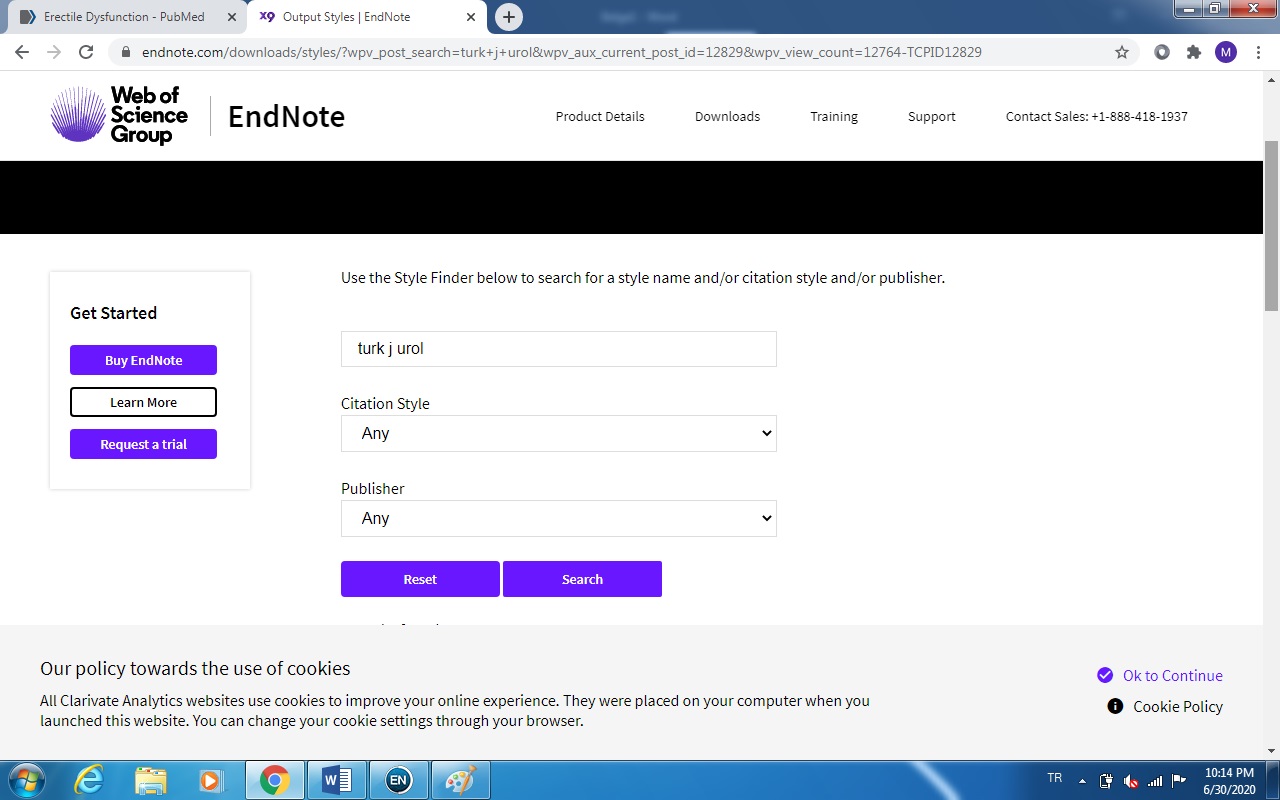 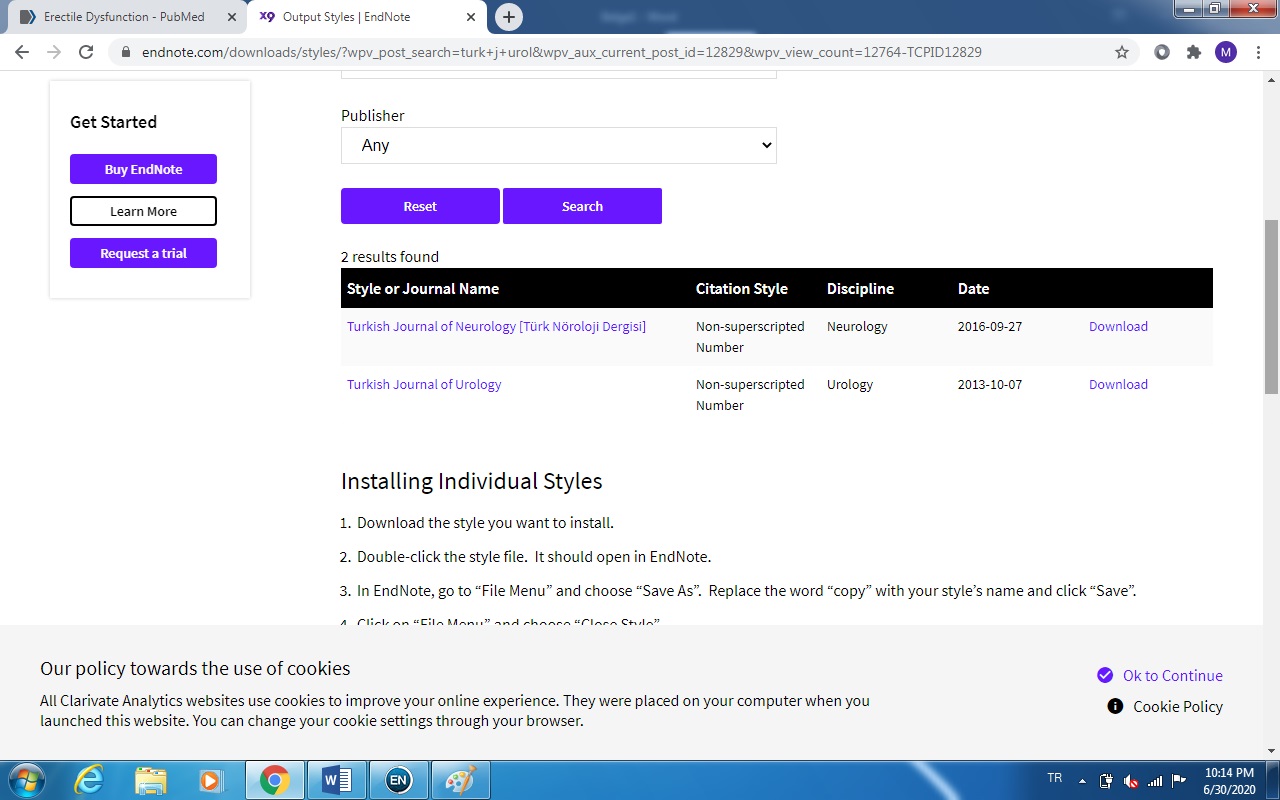 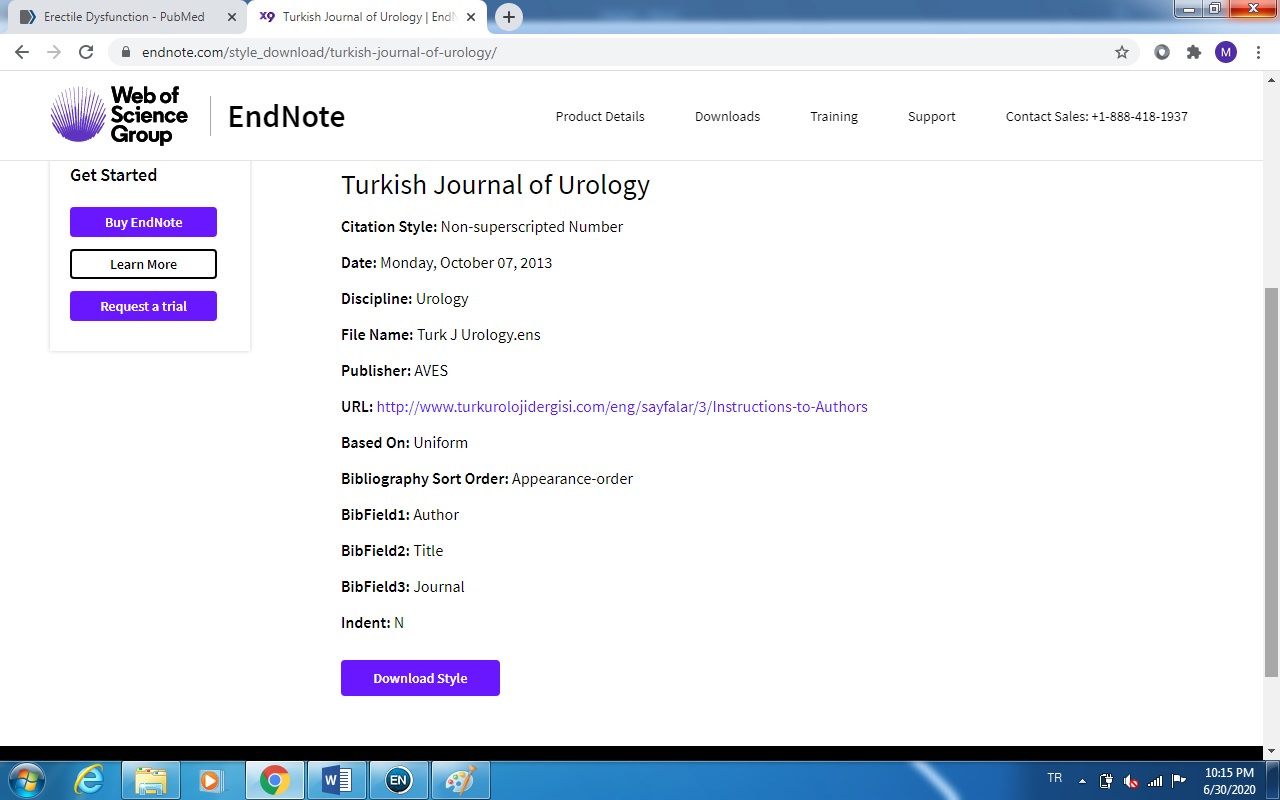 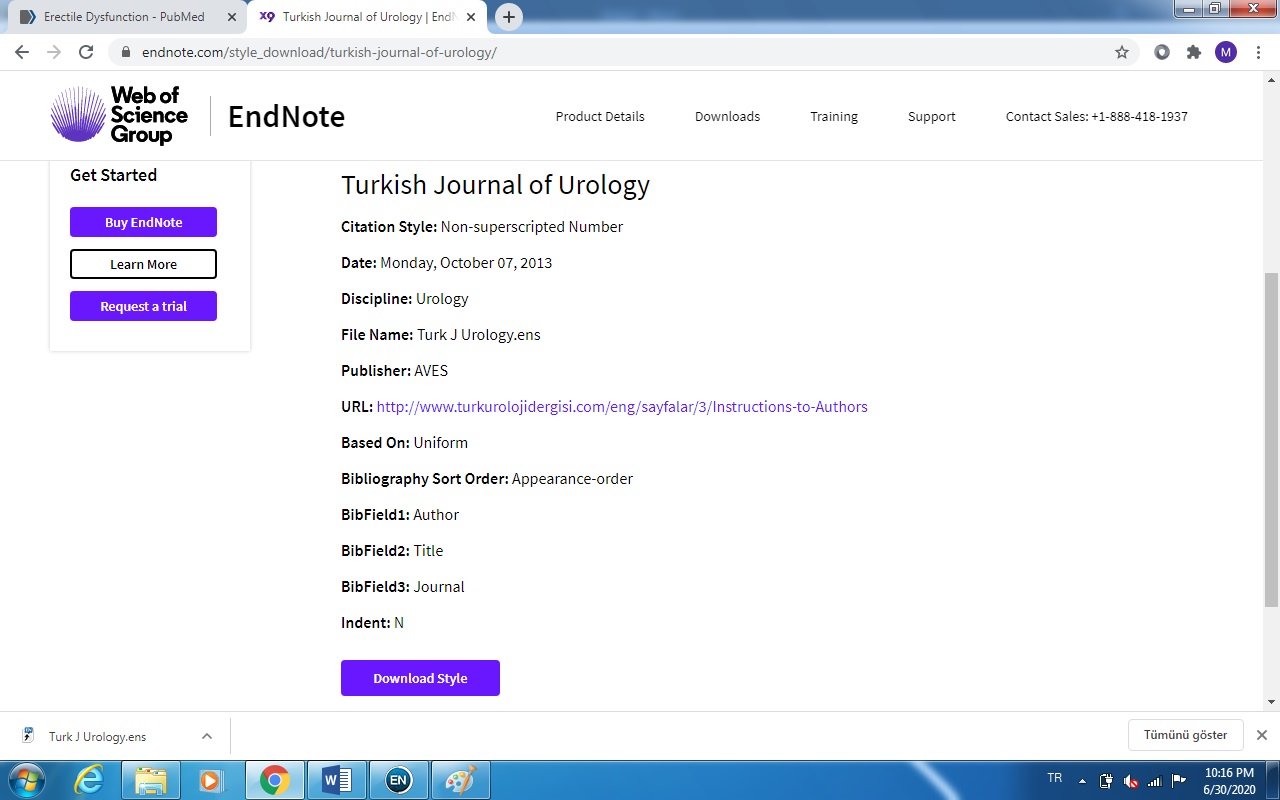 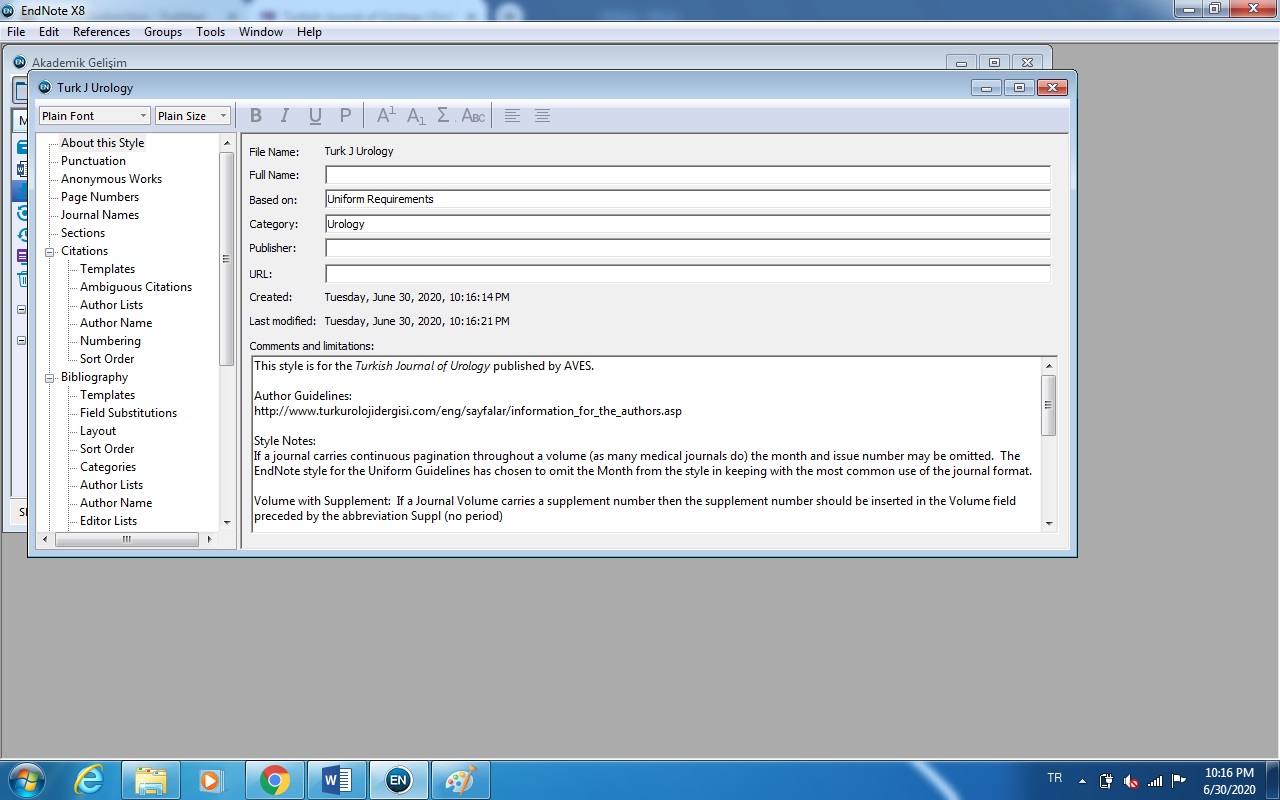 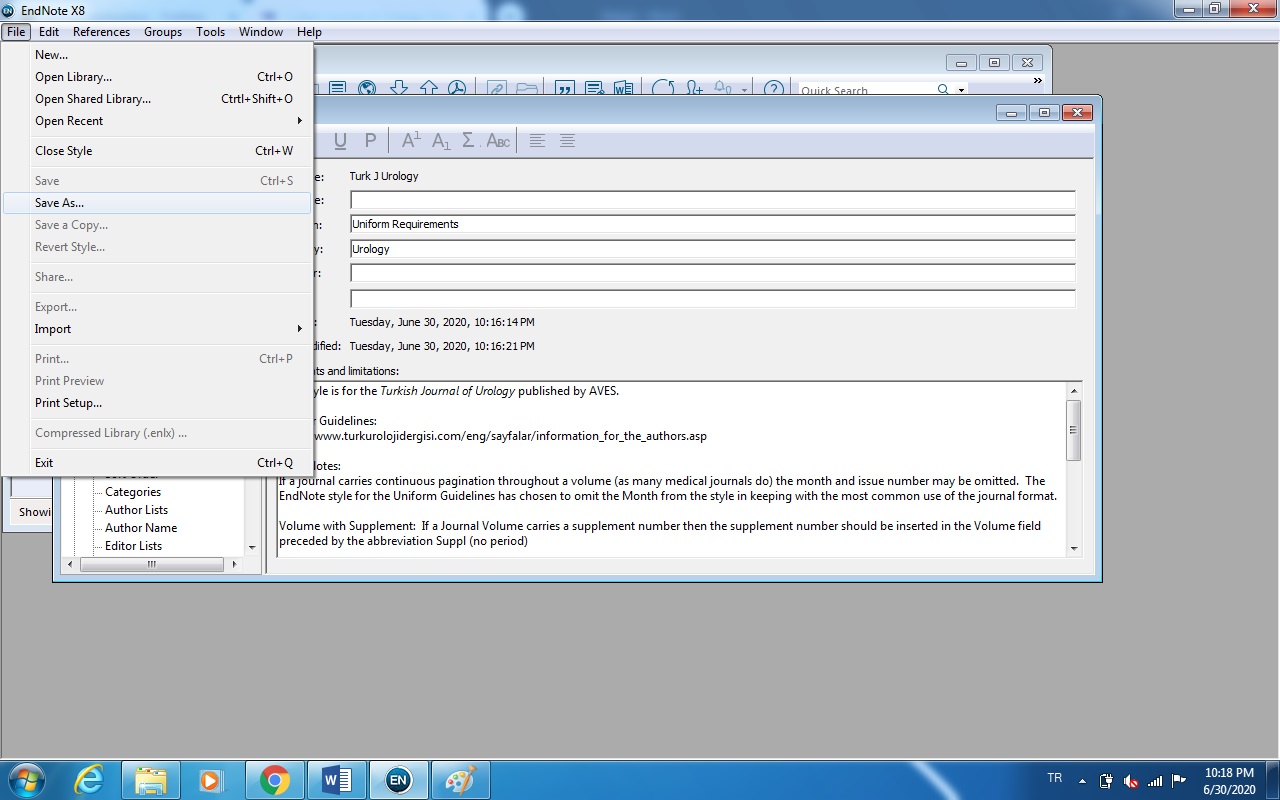 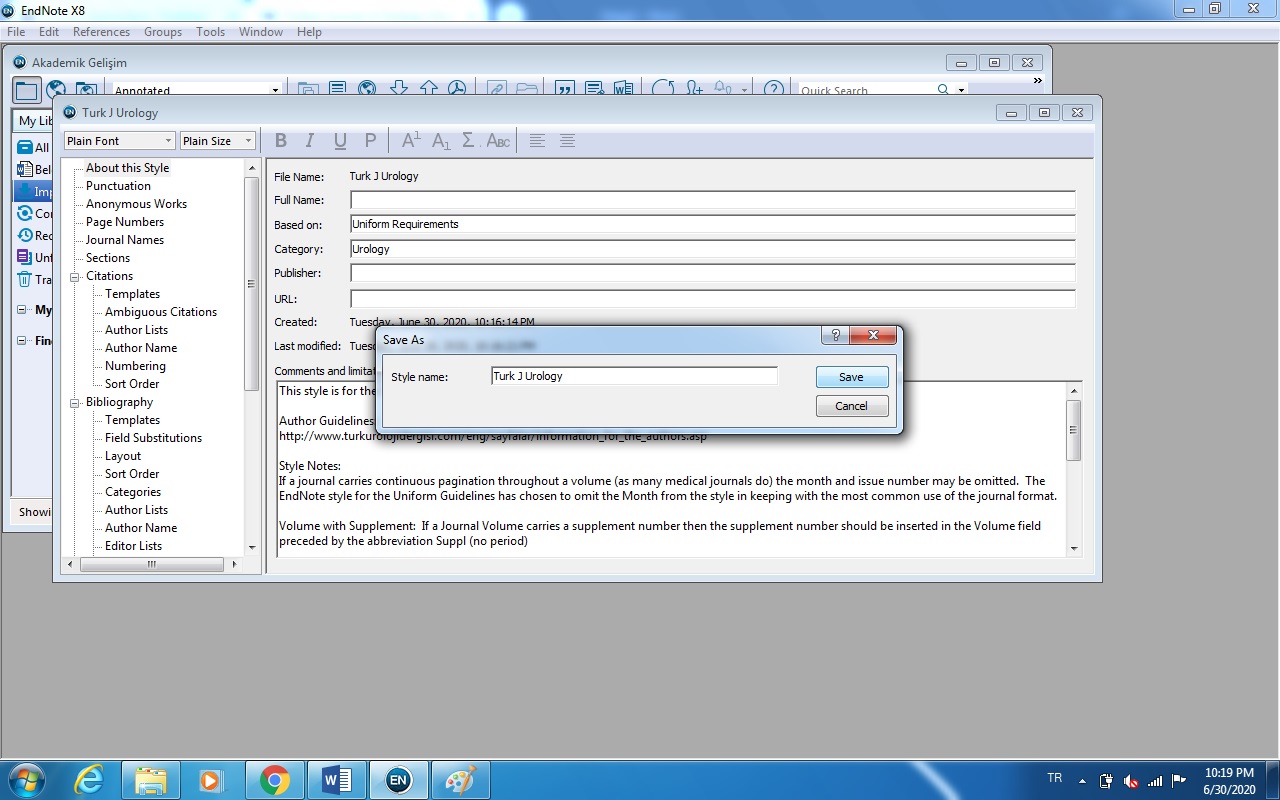 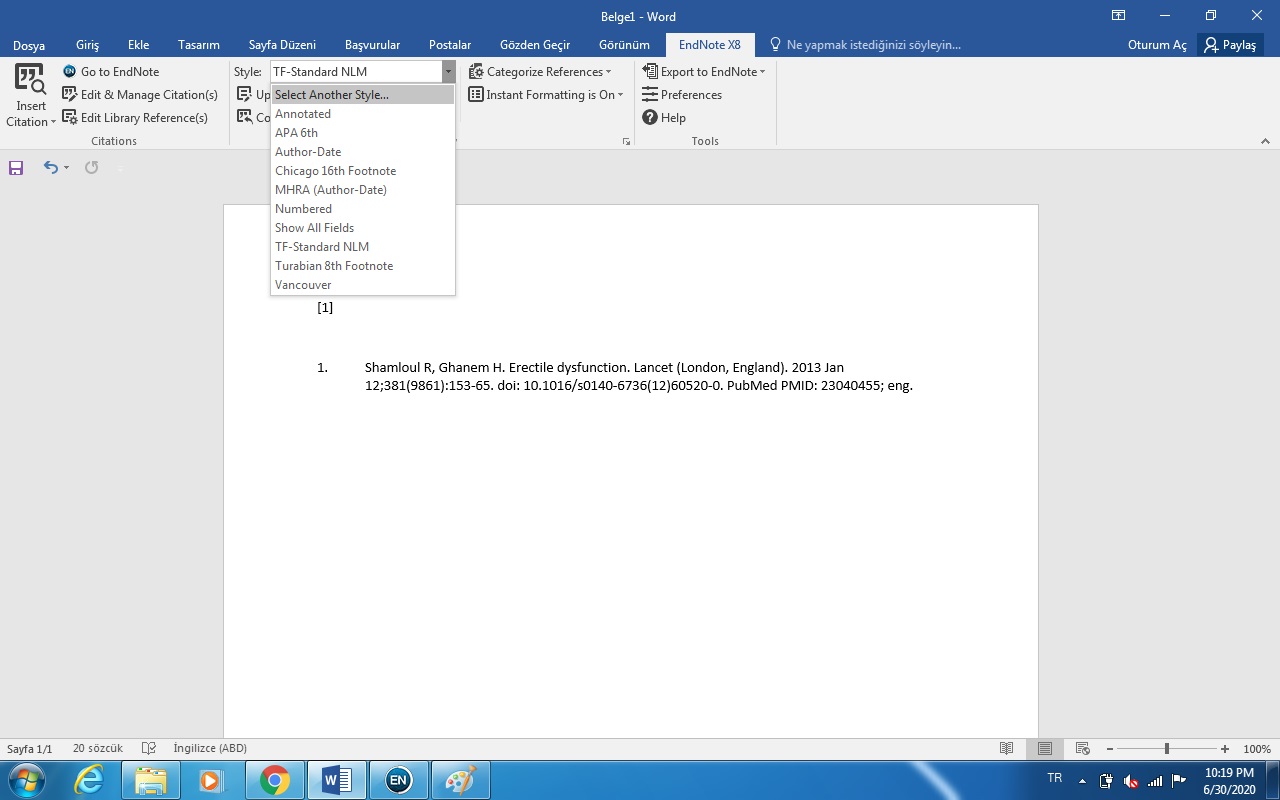 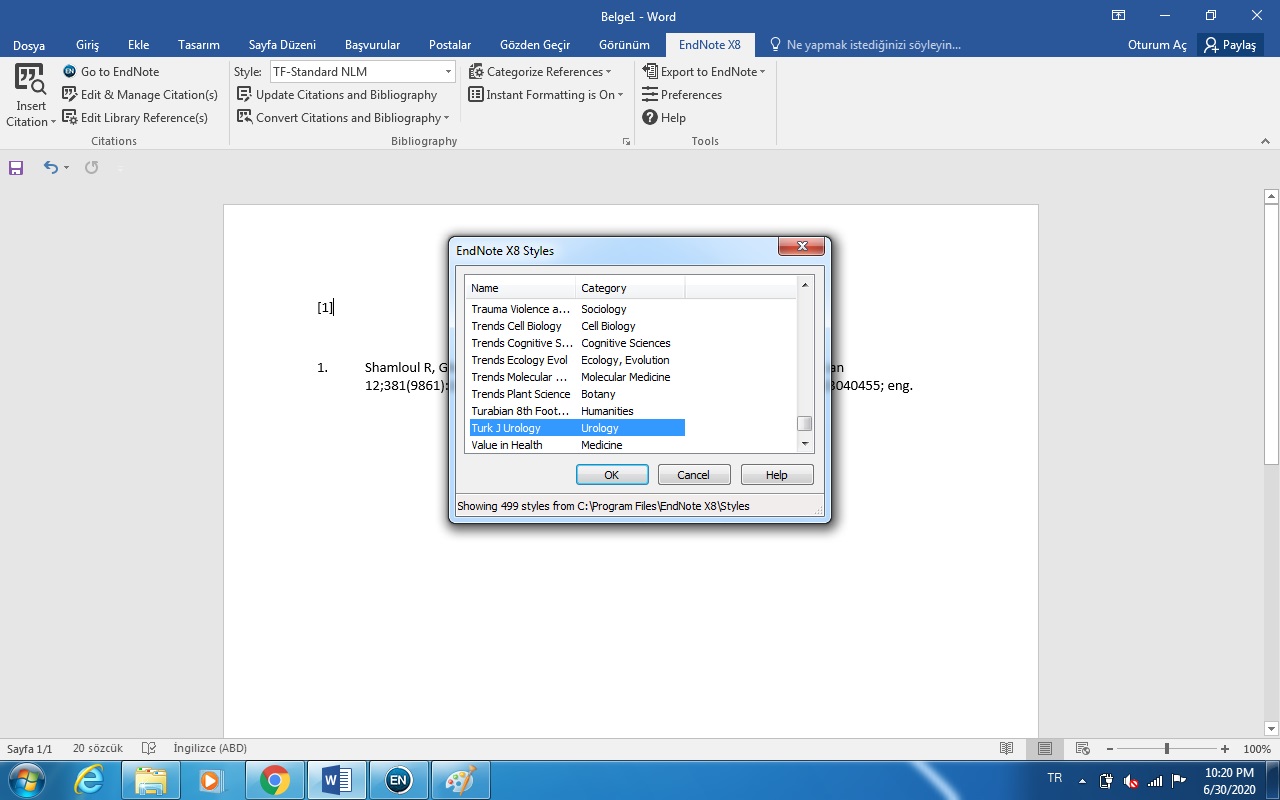 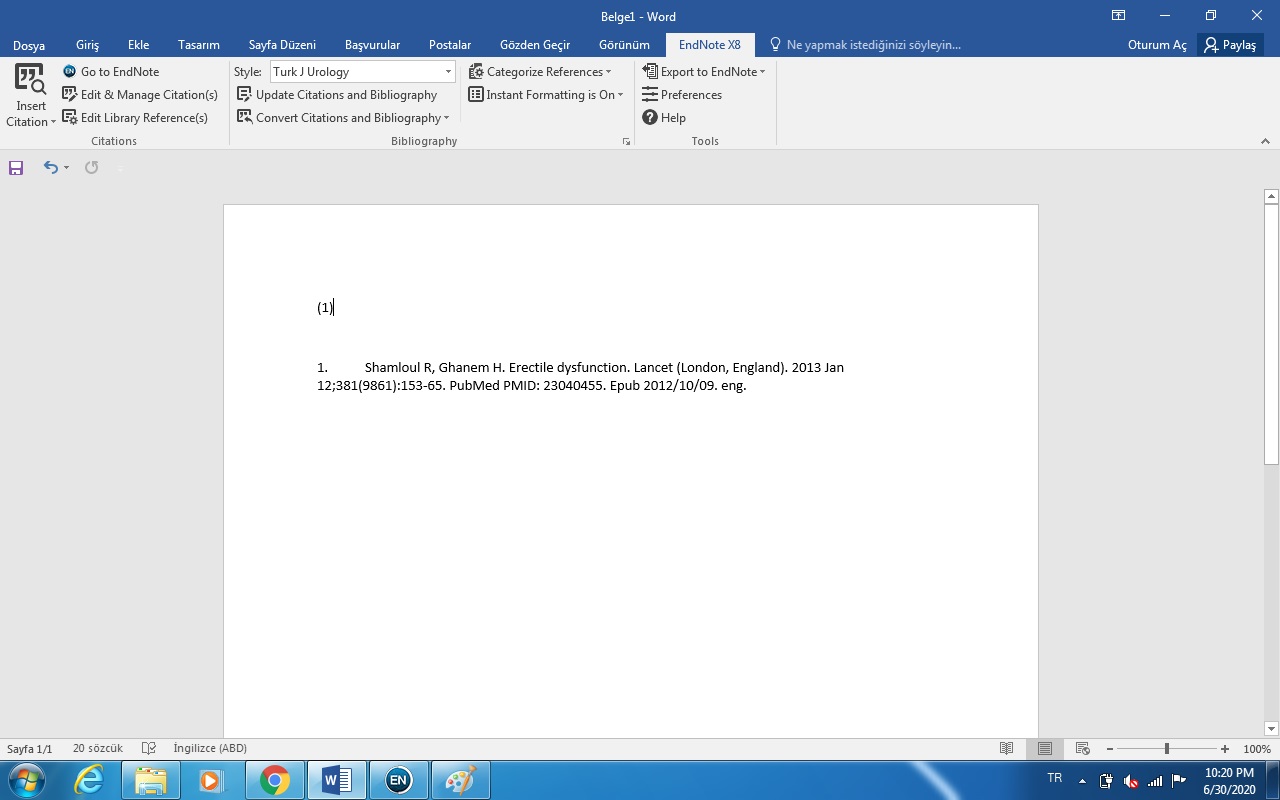 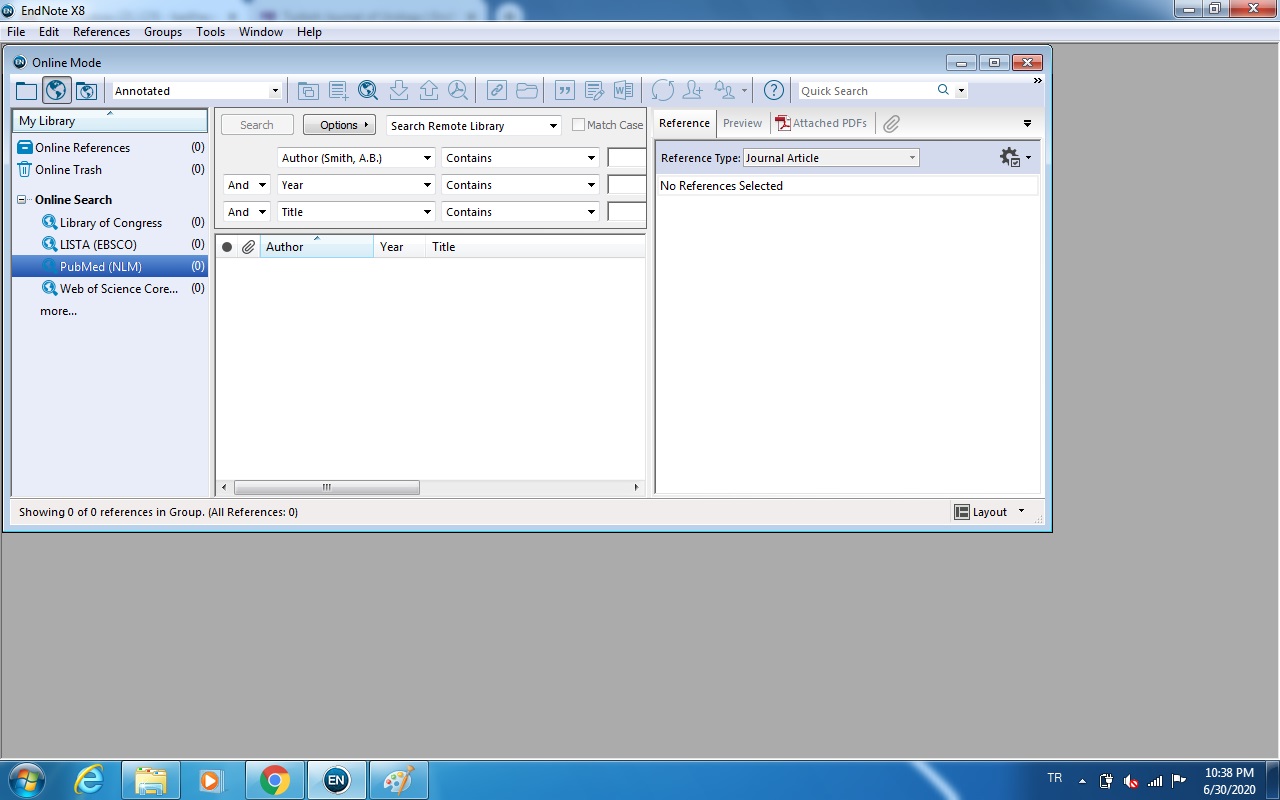 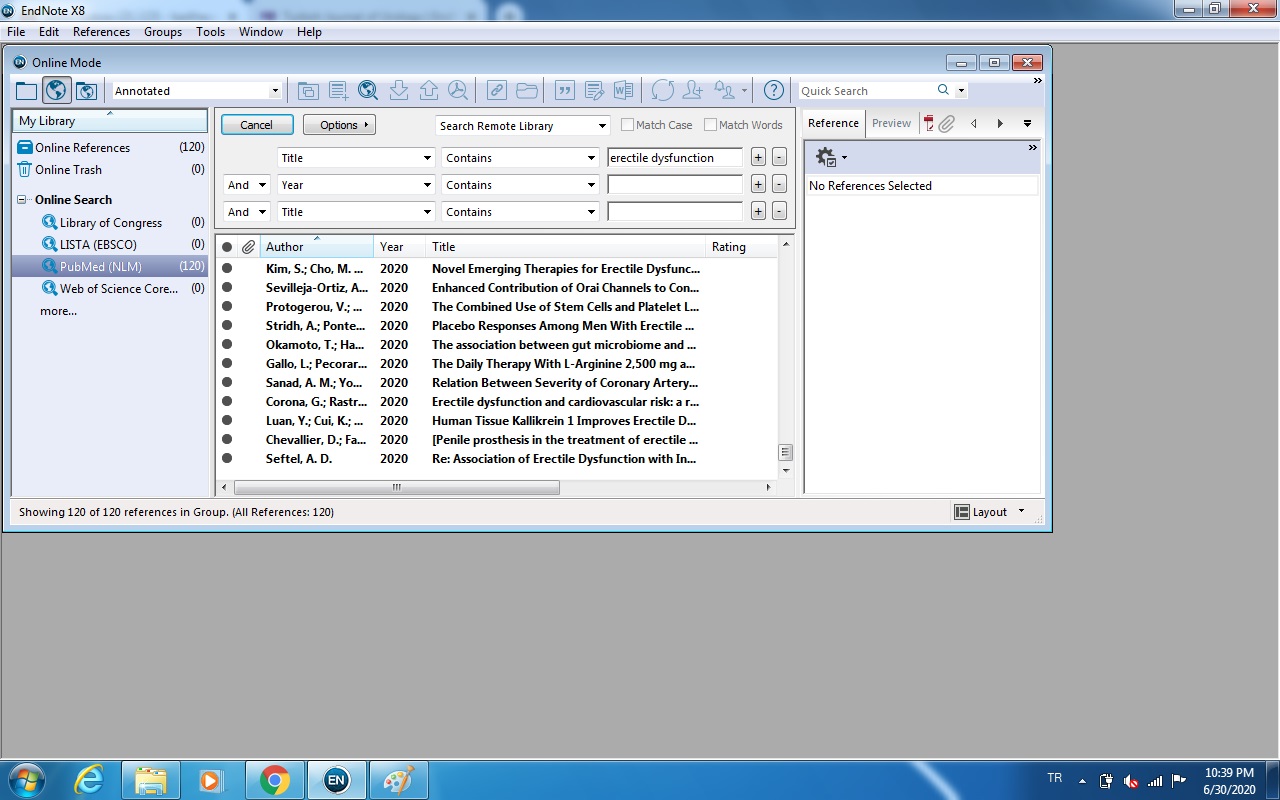 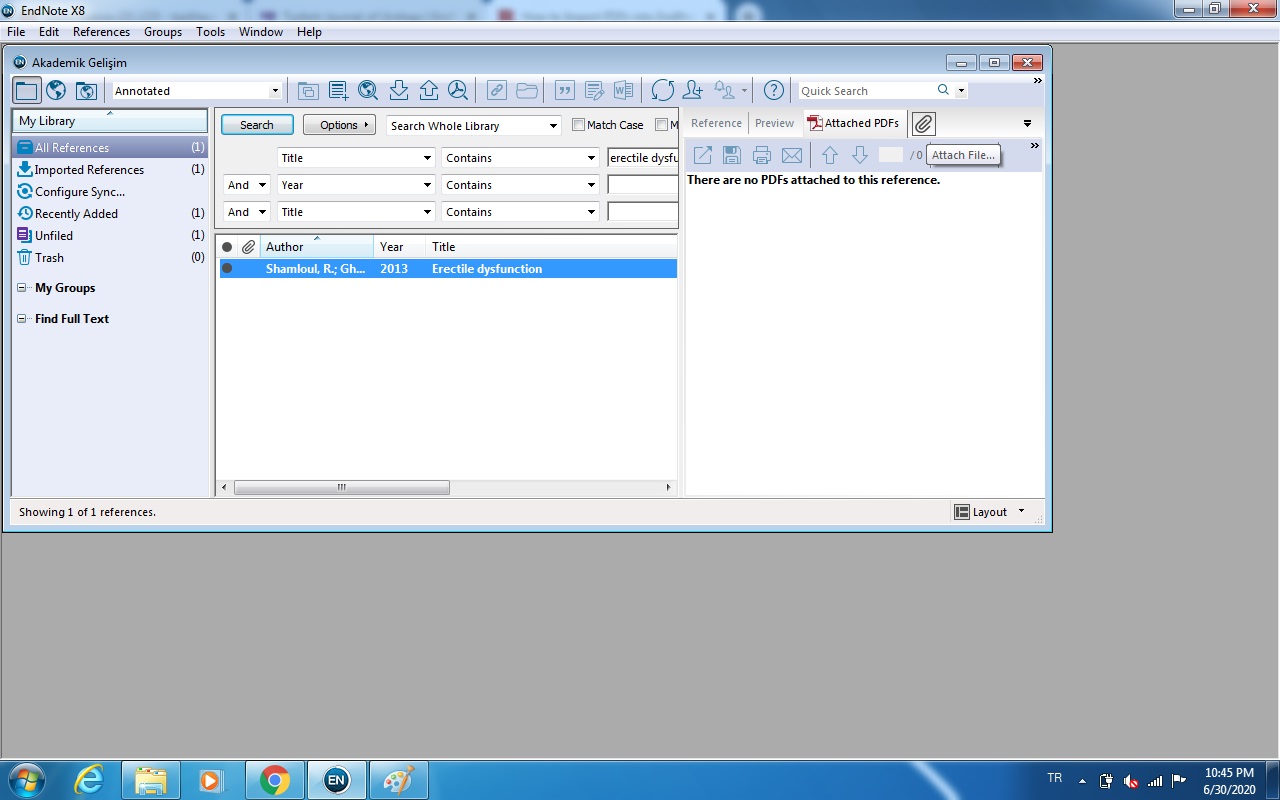 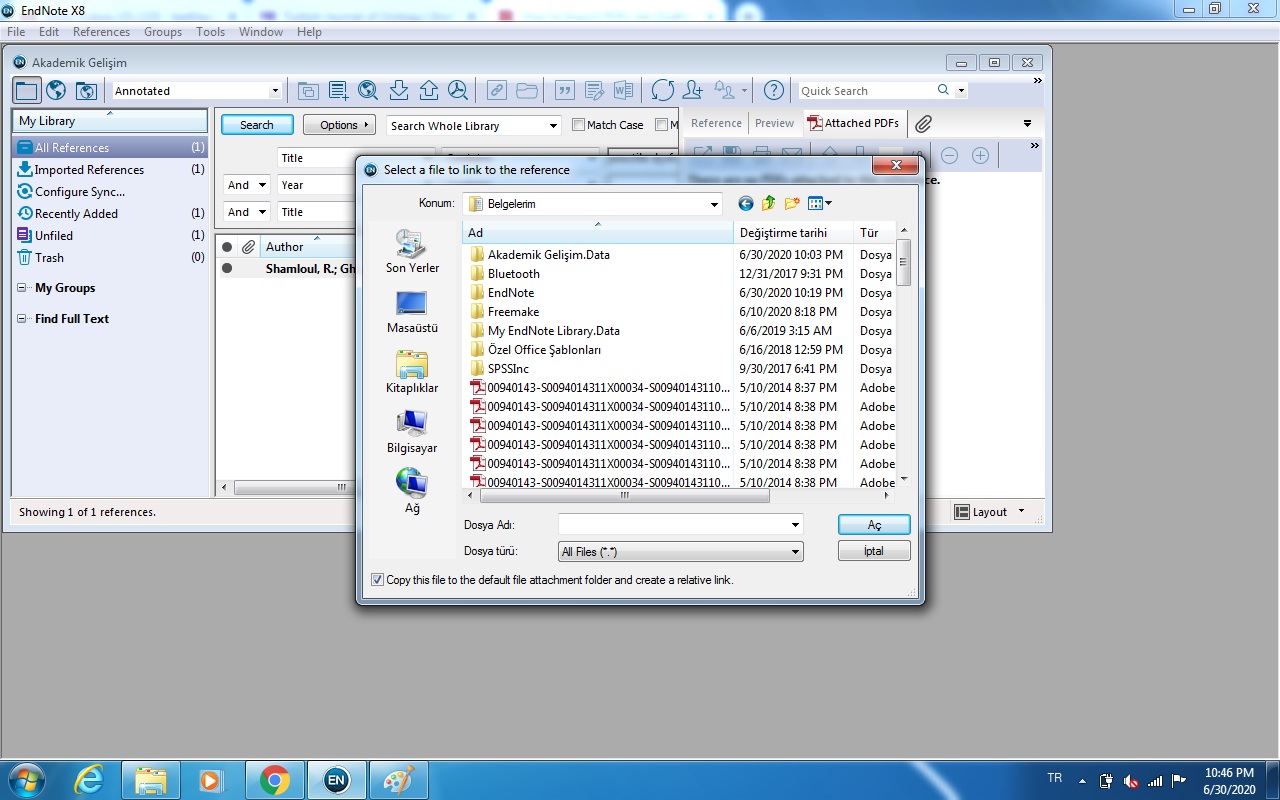 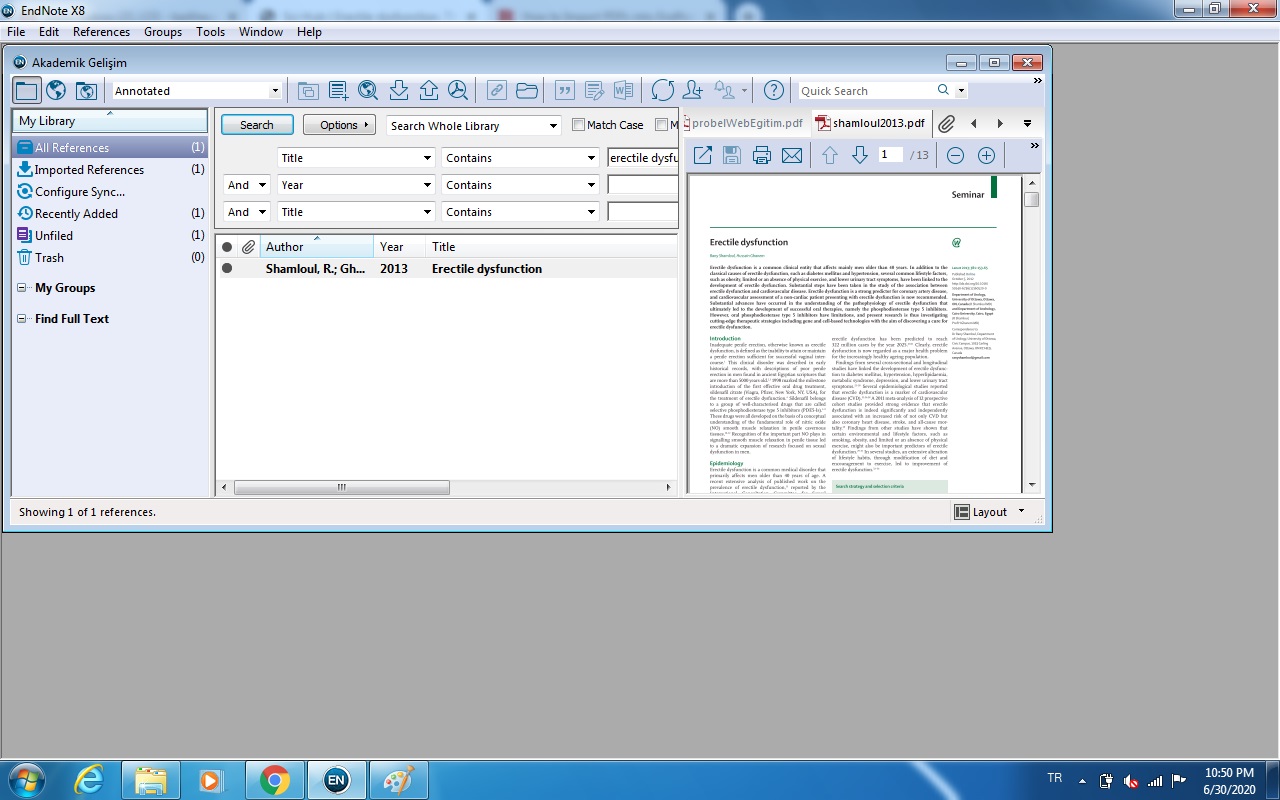 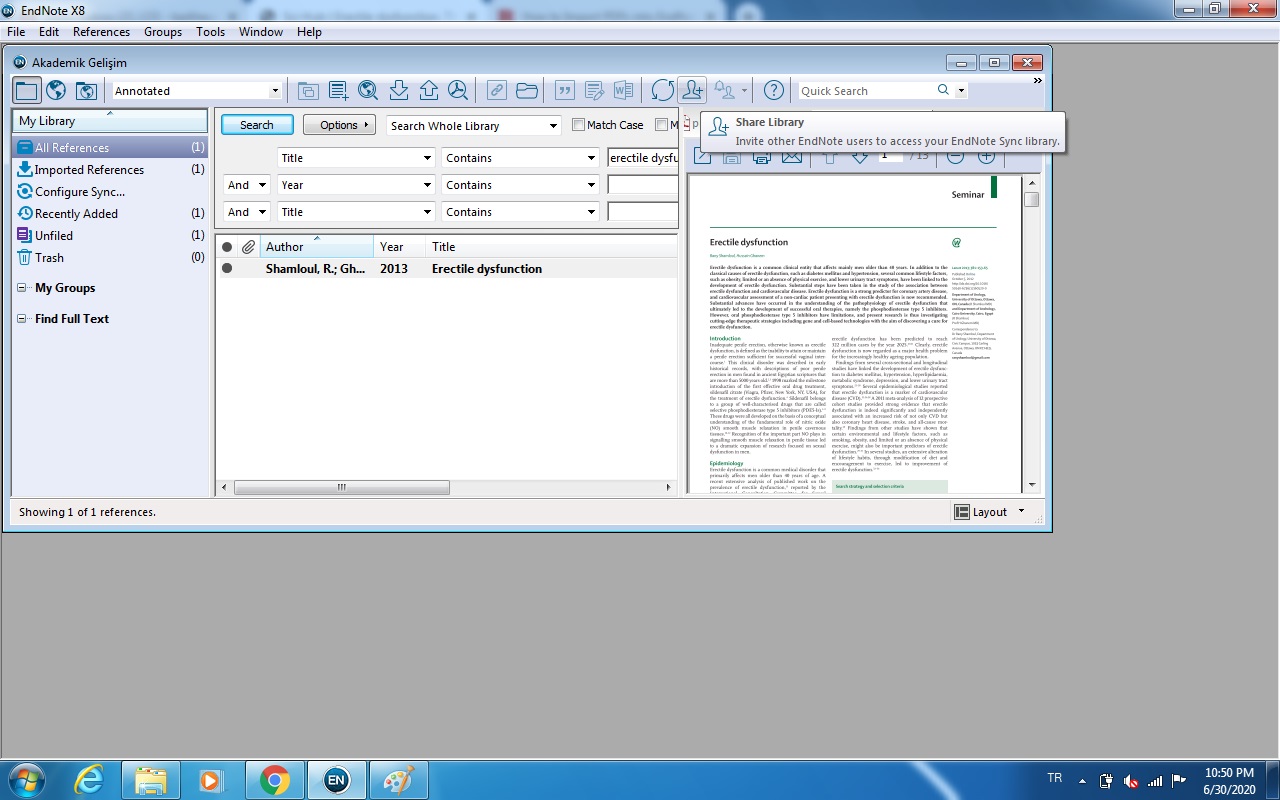 My EndNote Web
EndNote online versiyonu
Ücretsiz
Fakat bazı özellikleri kısıtlı
Her dergiye özgü referans biçimleri yok
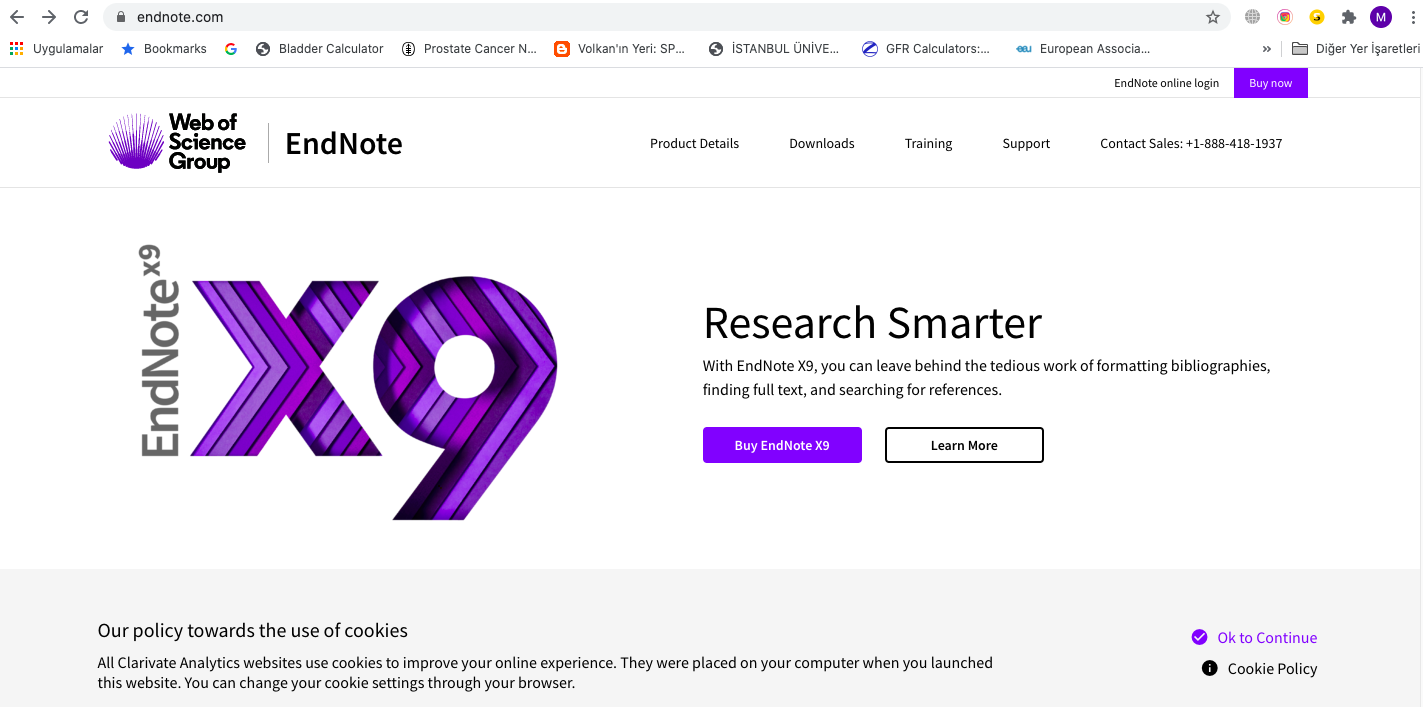 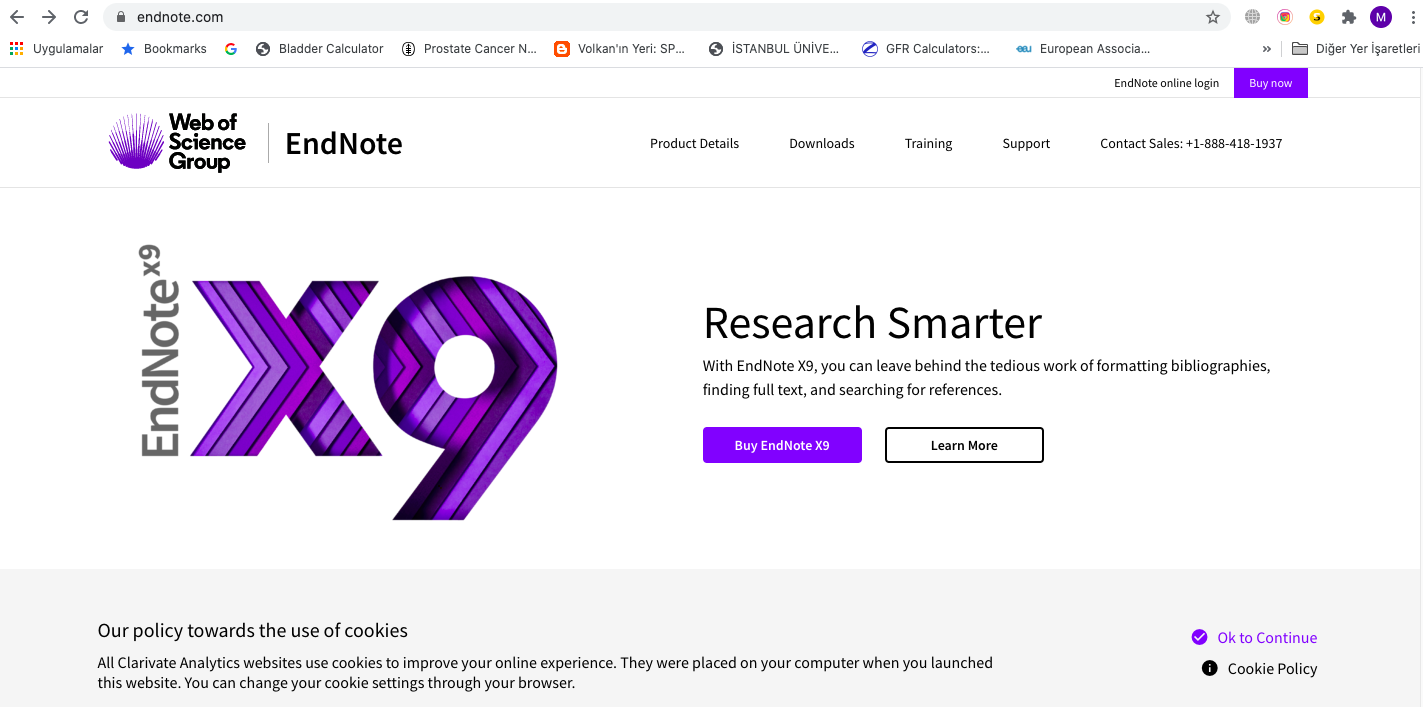 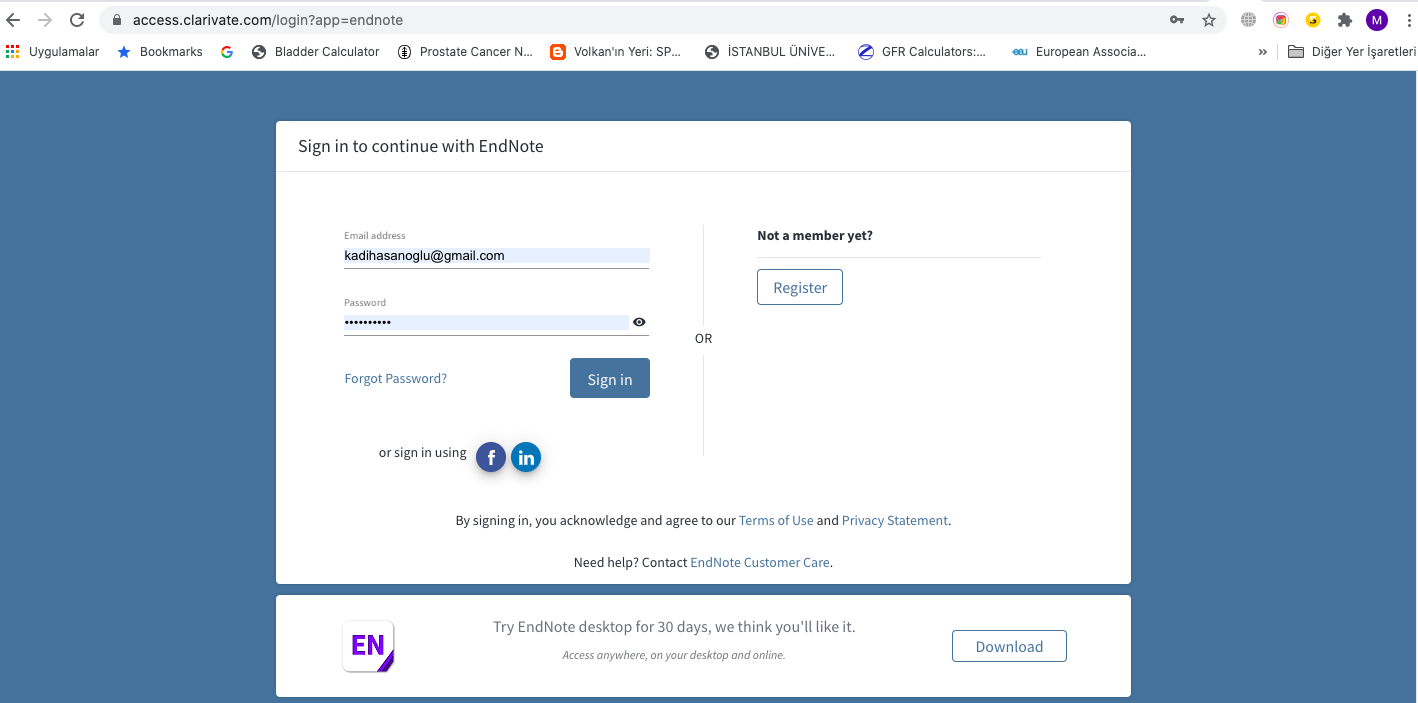 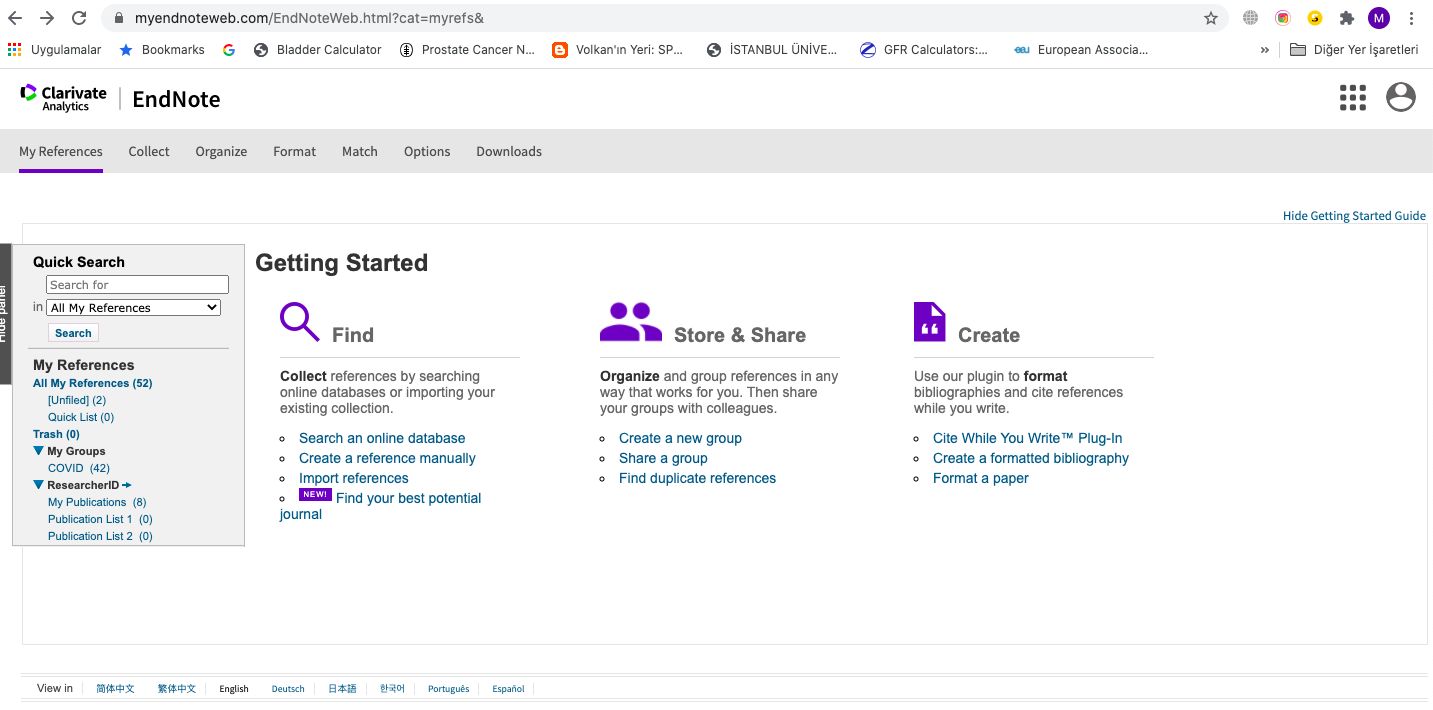 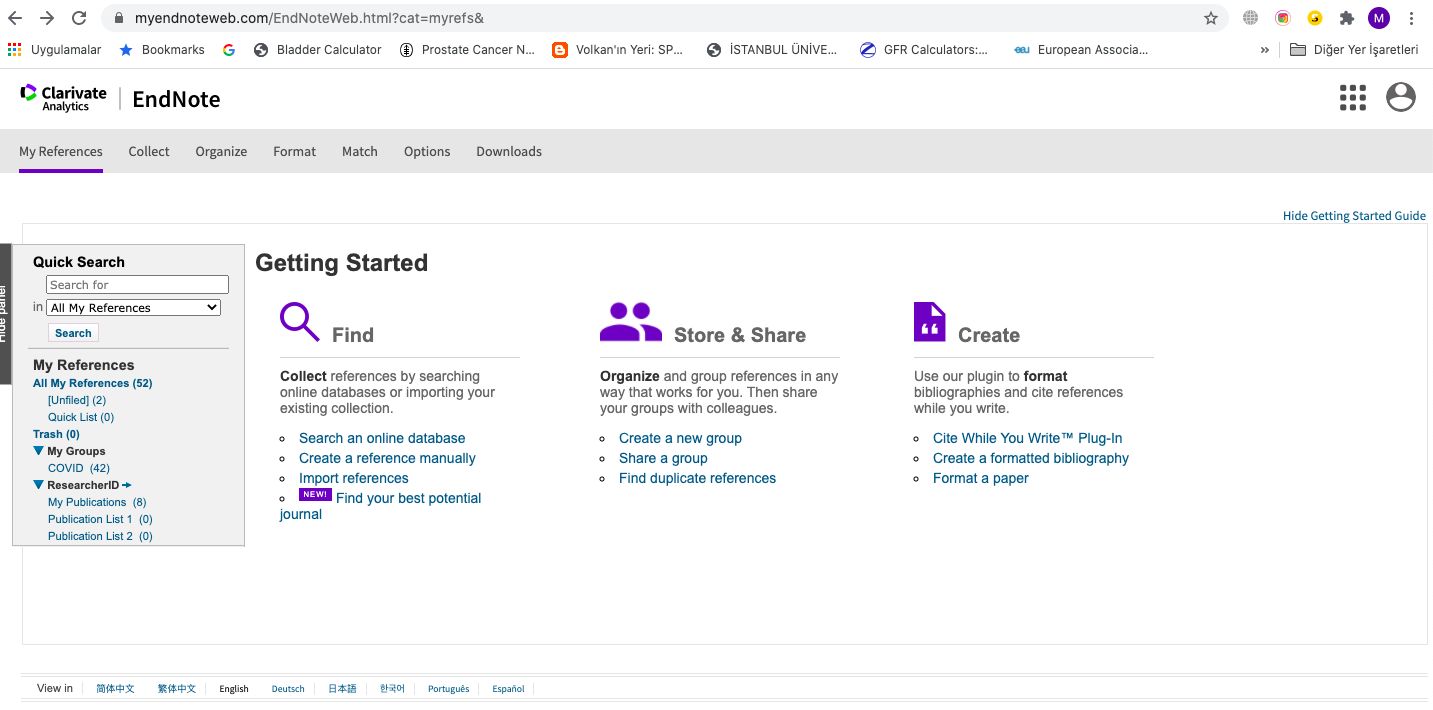 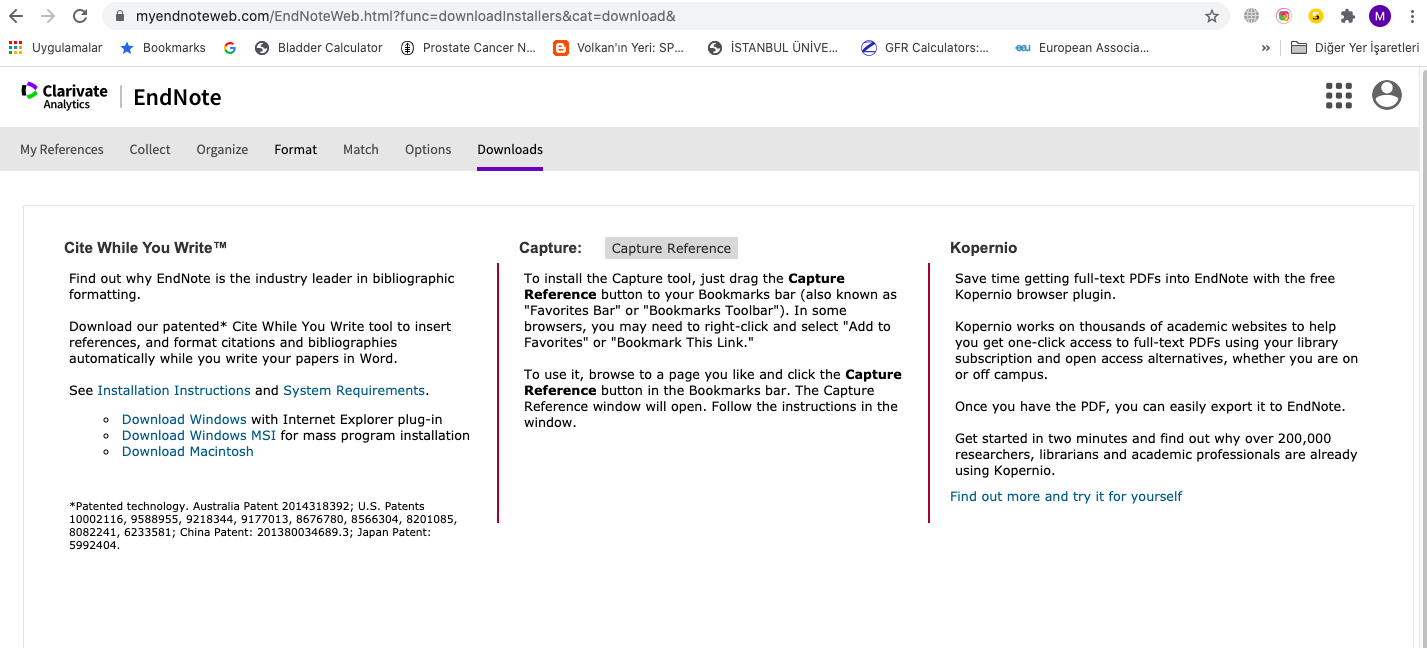 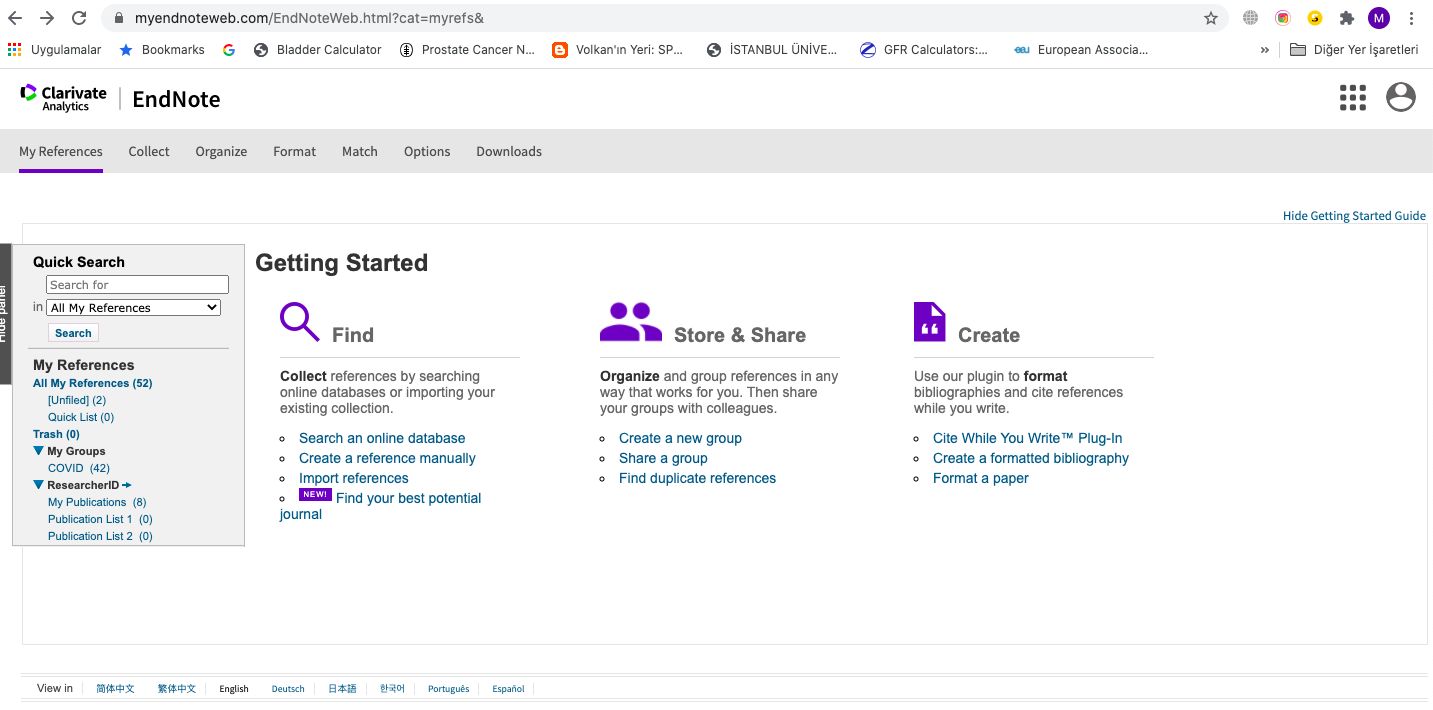 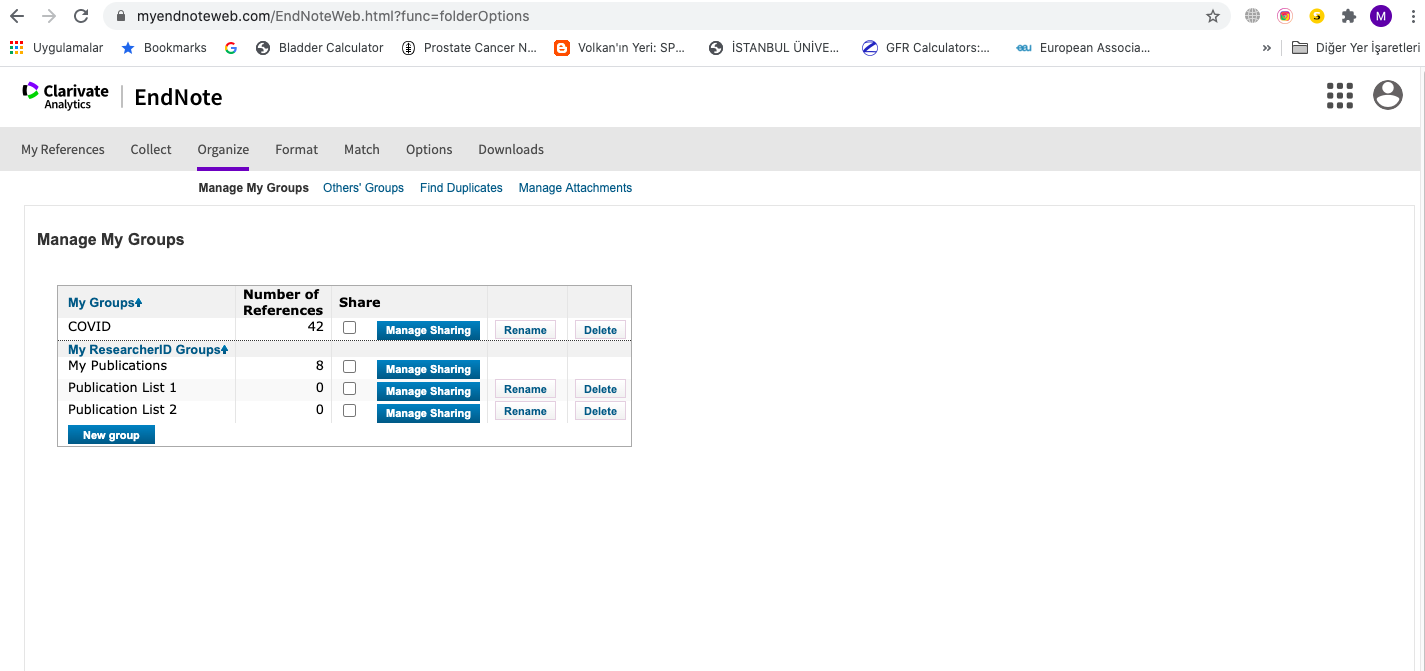 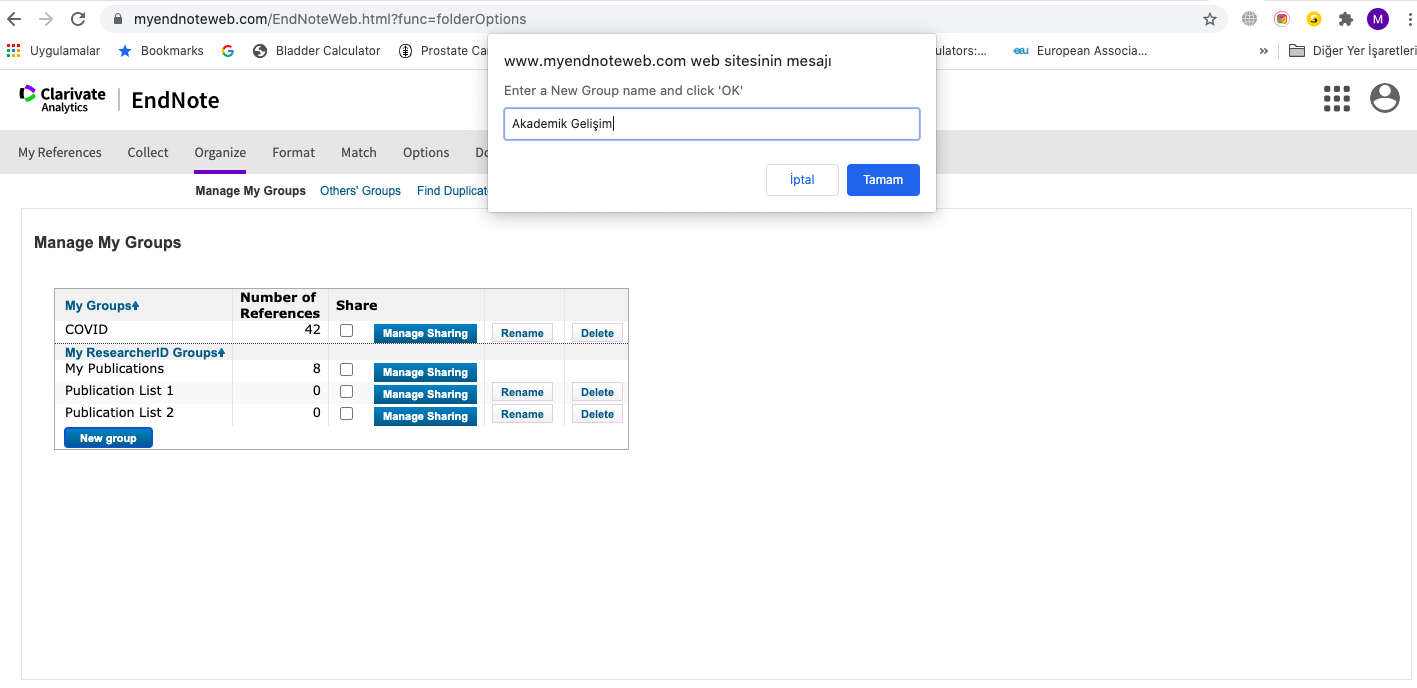 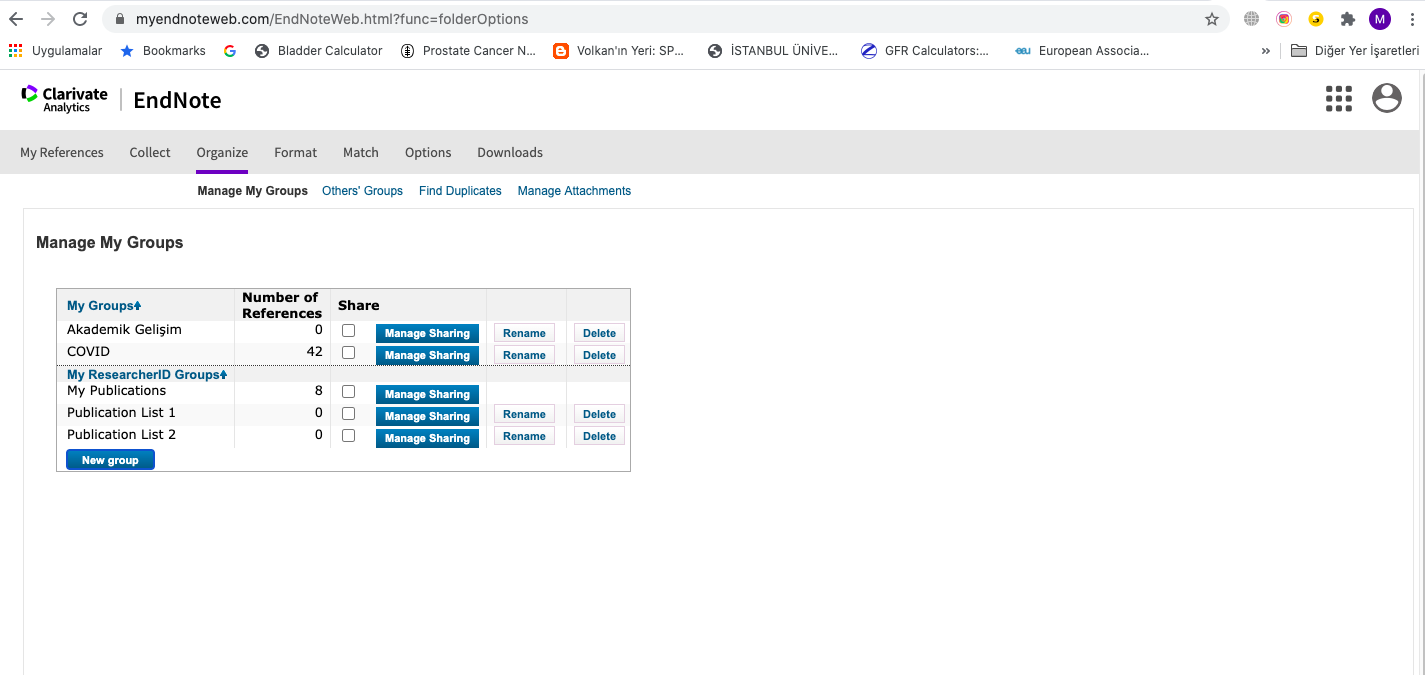 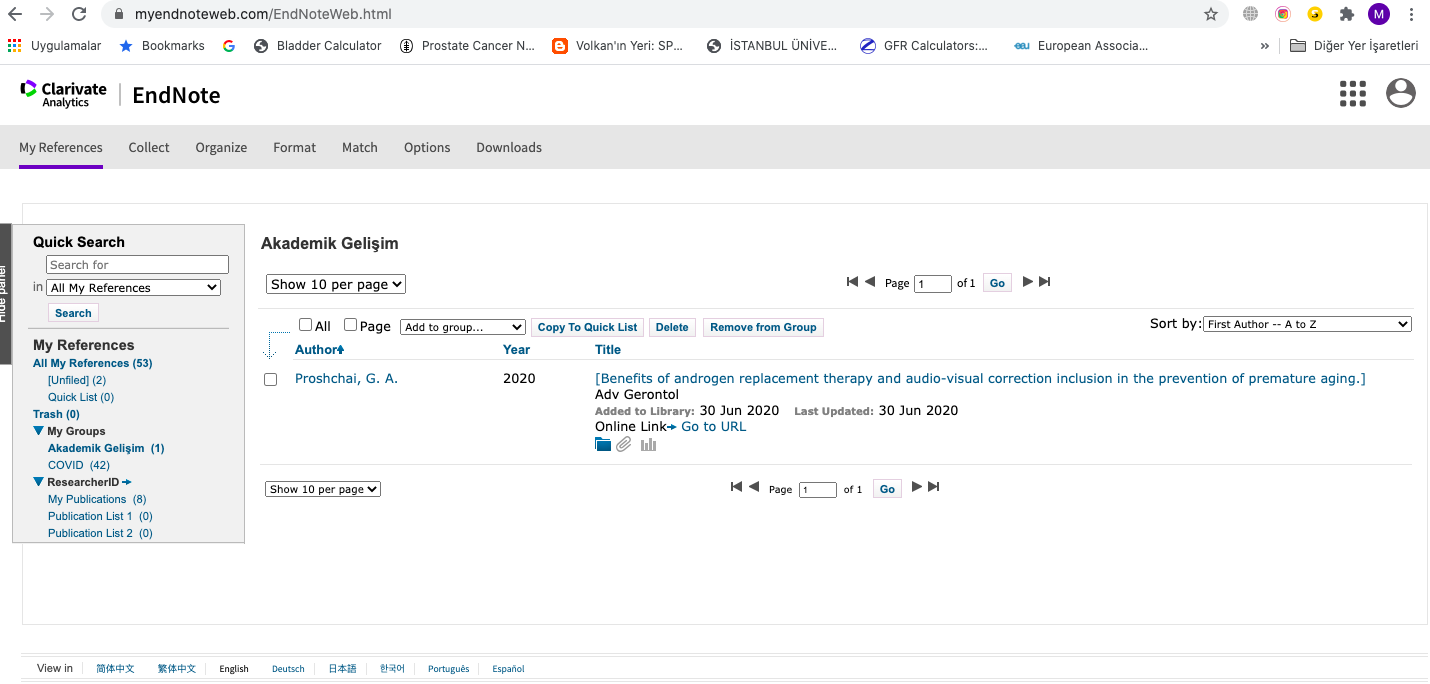 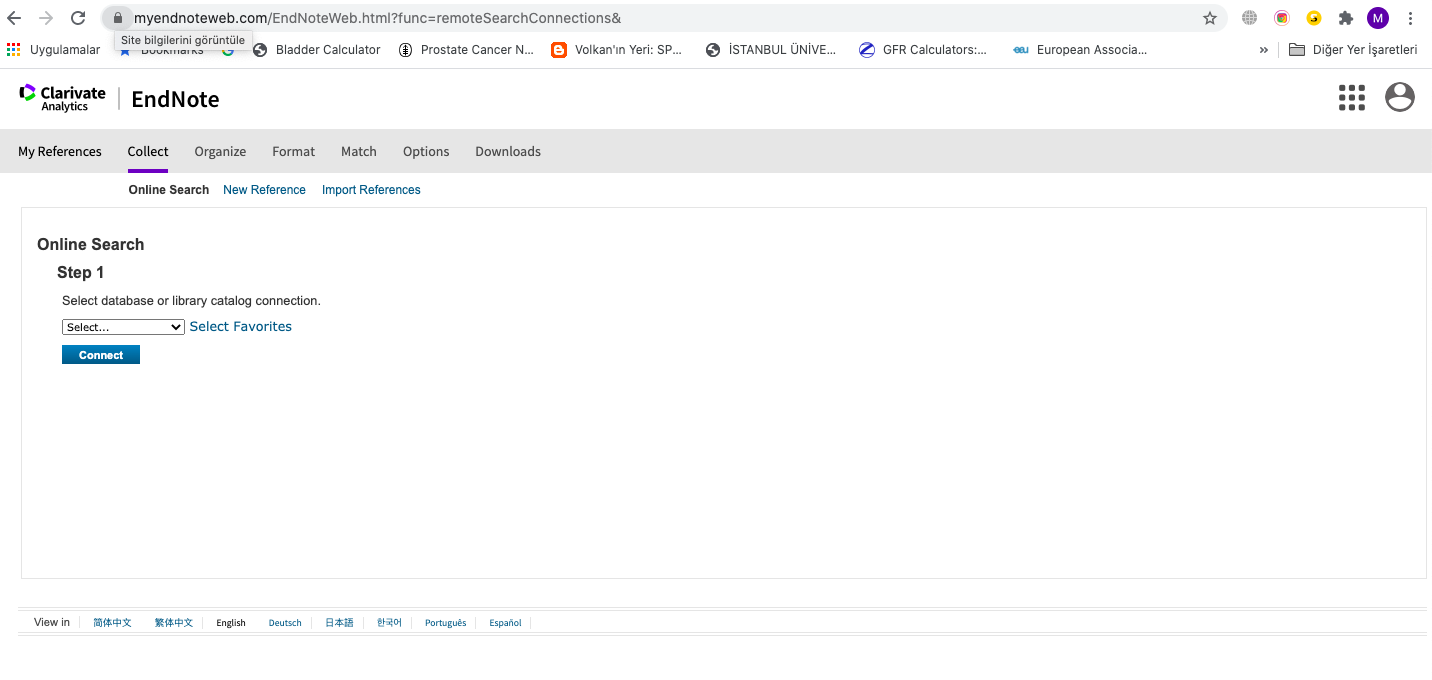 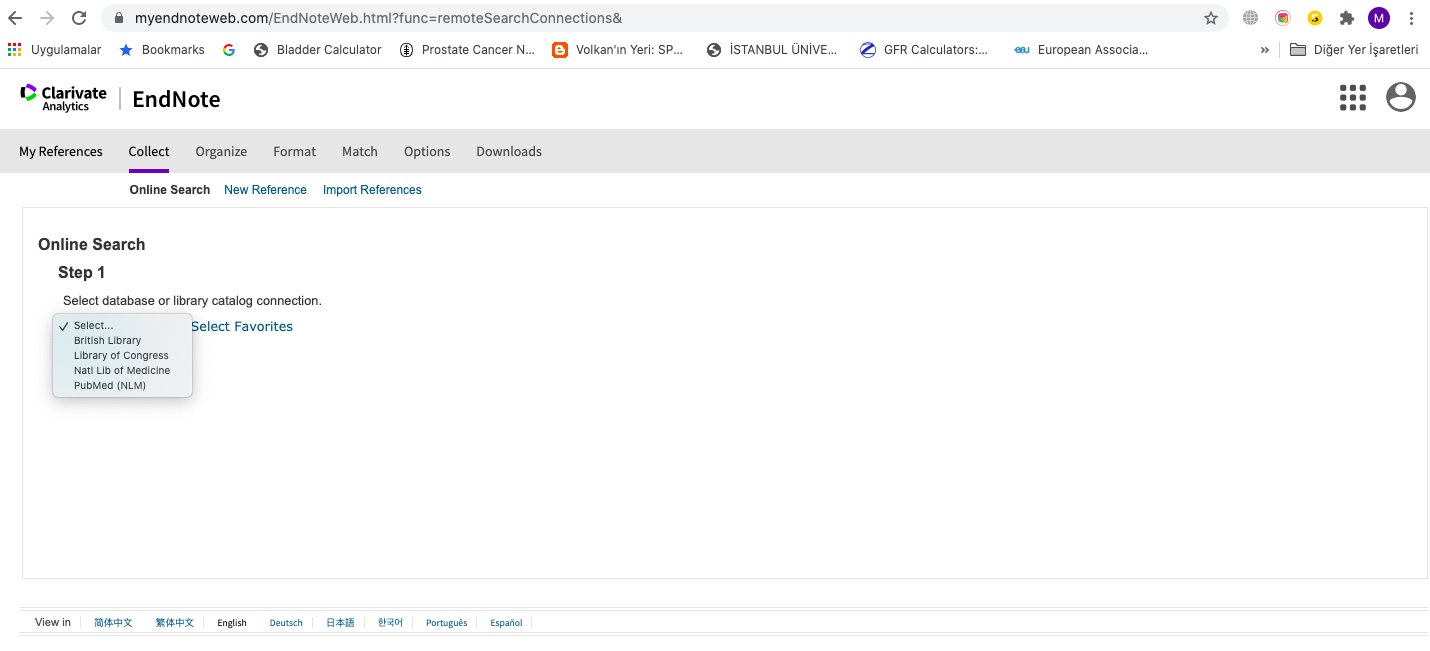 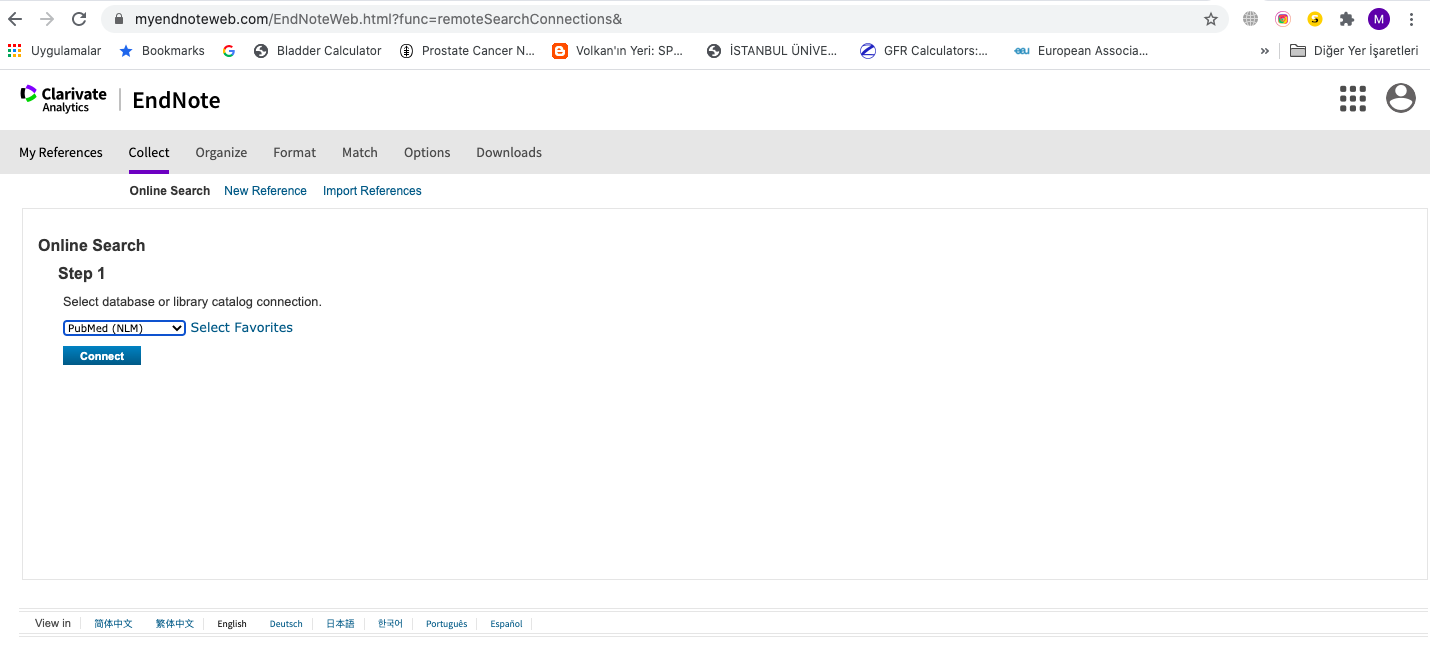 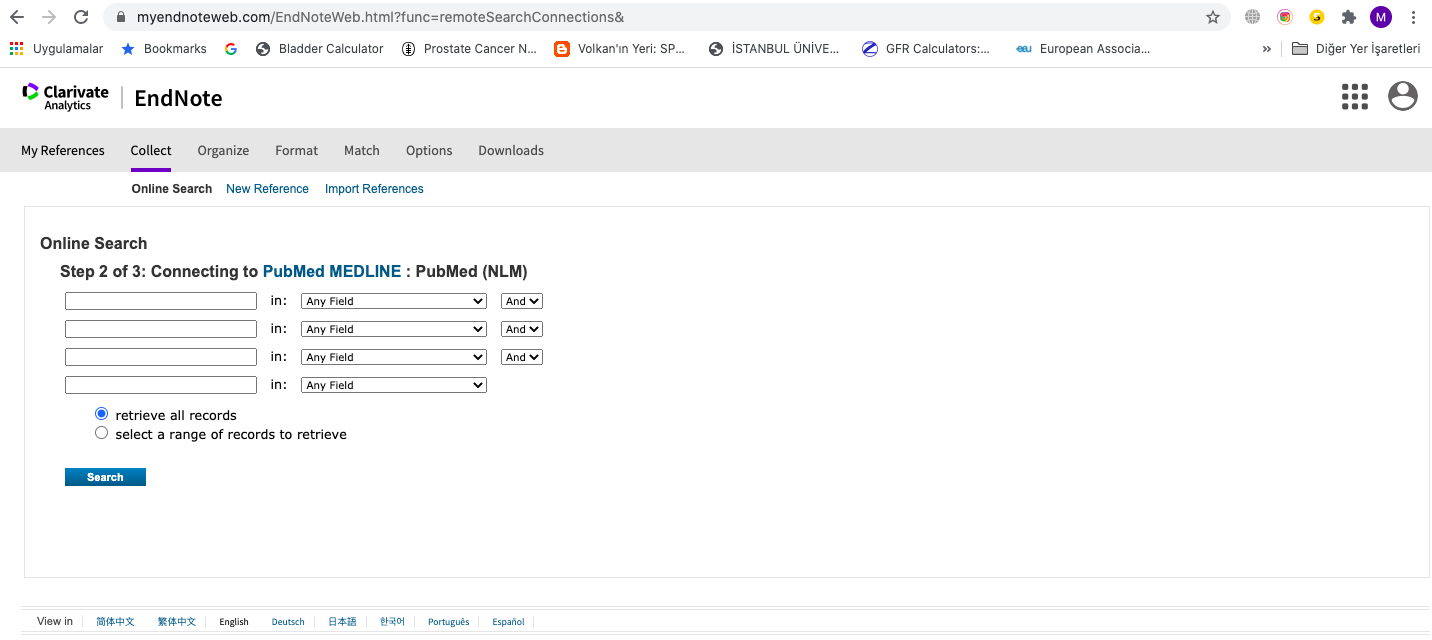 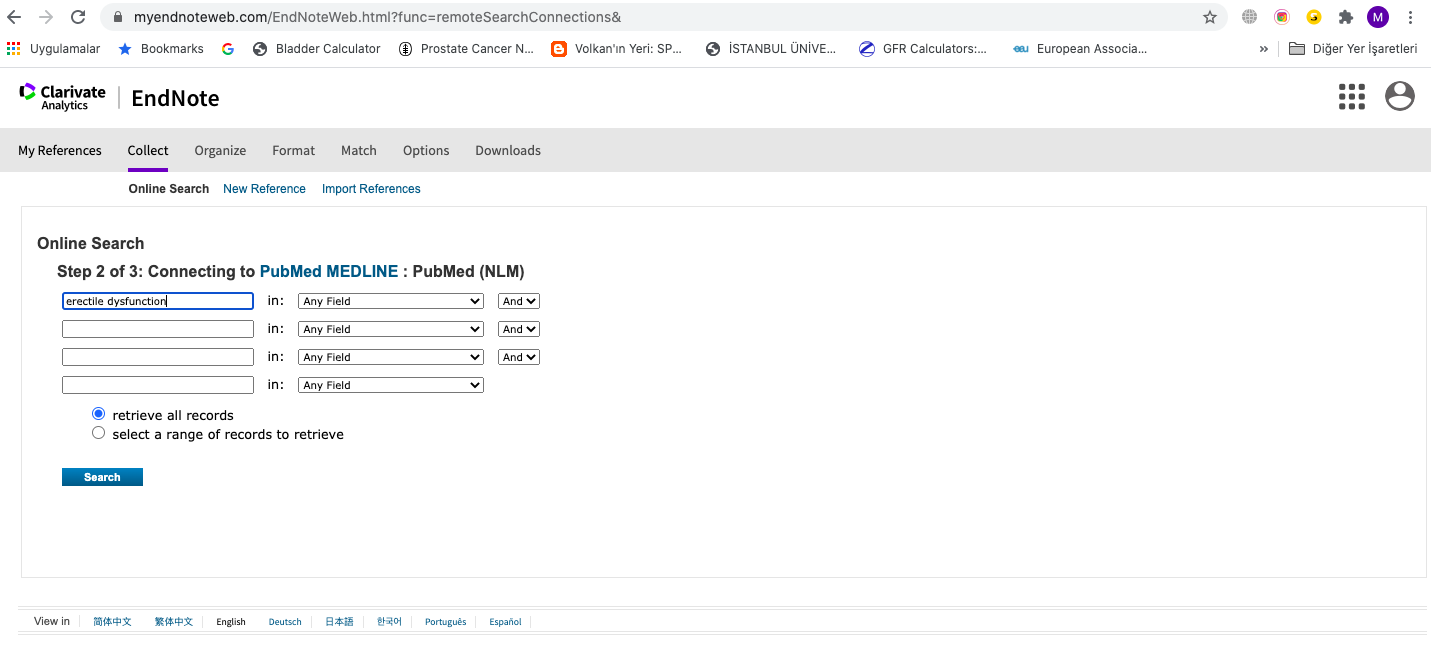 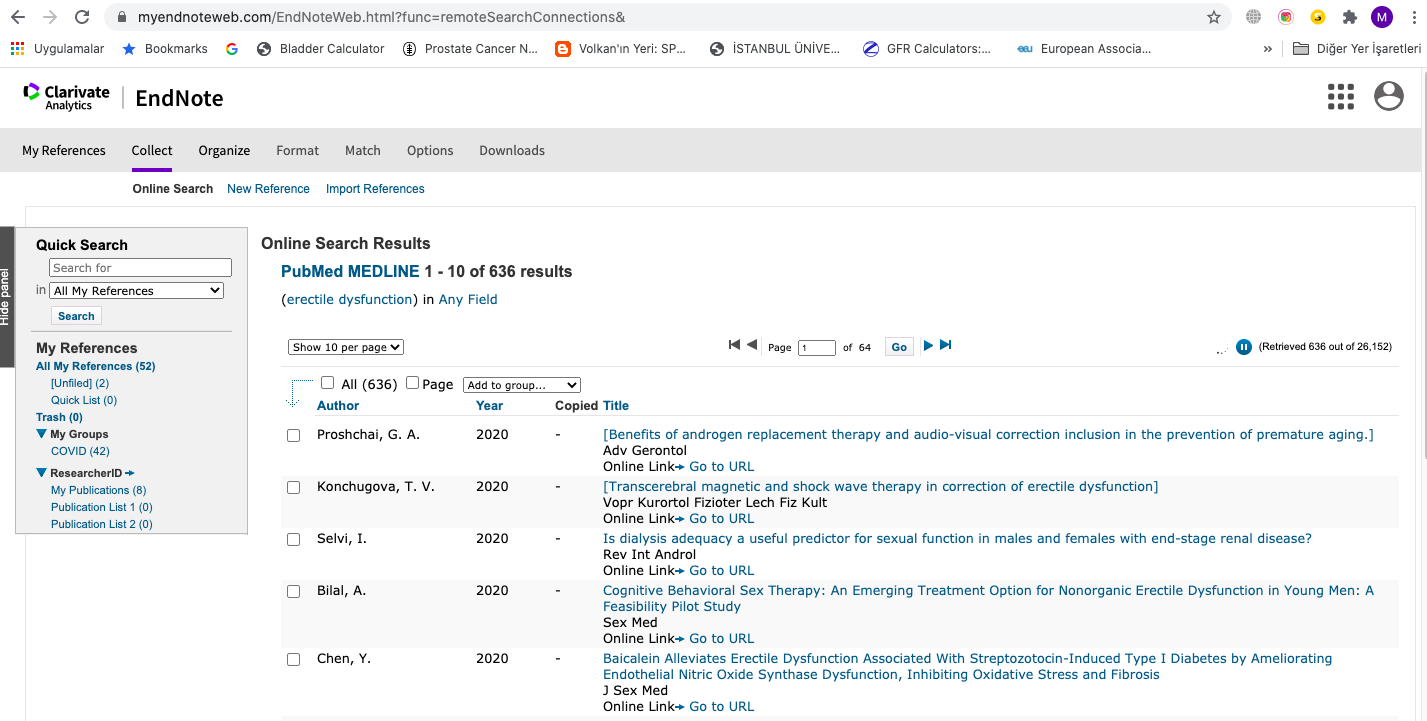 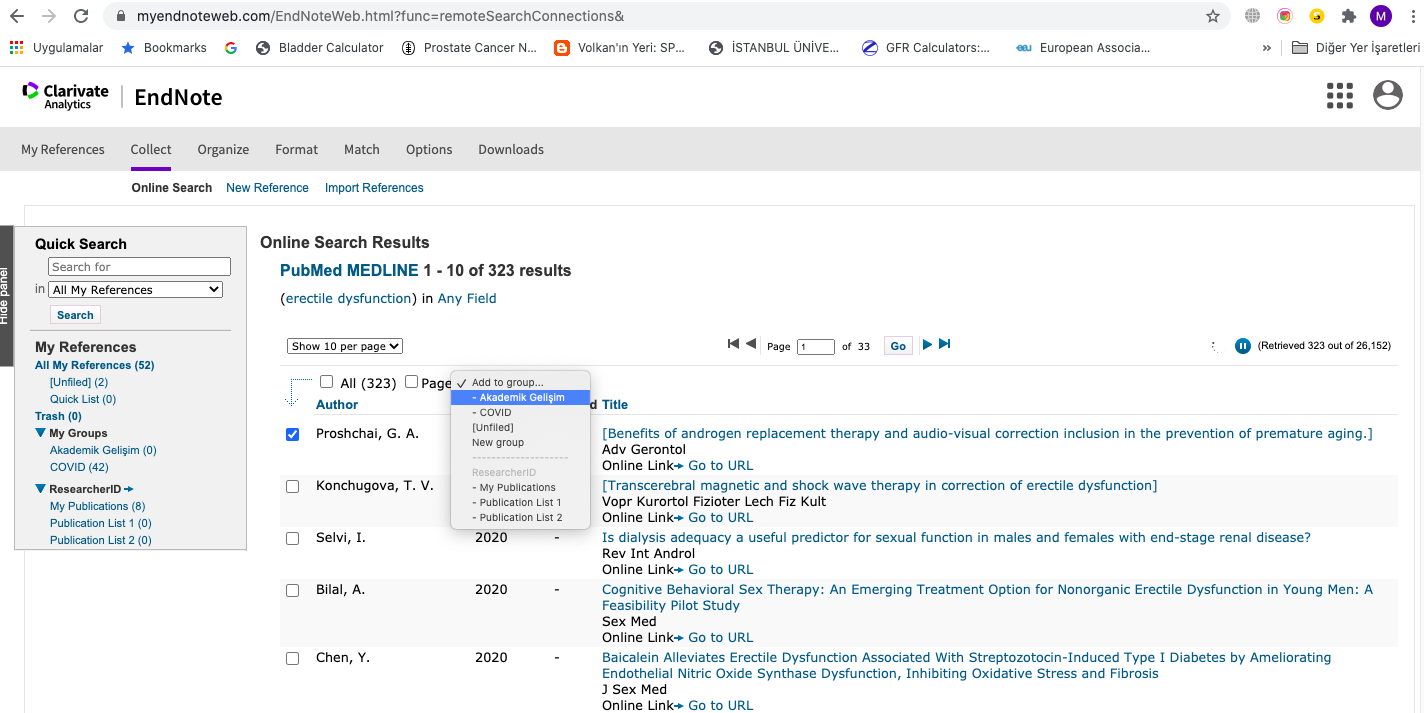 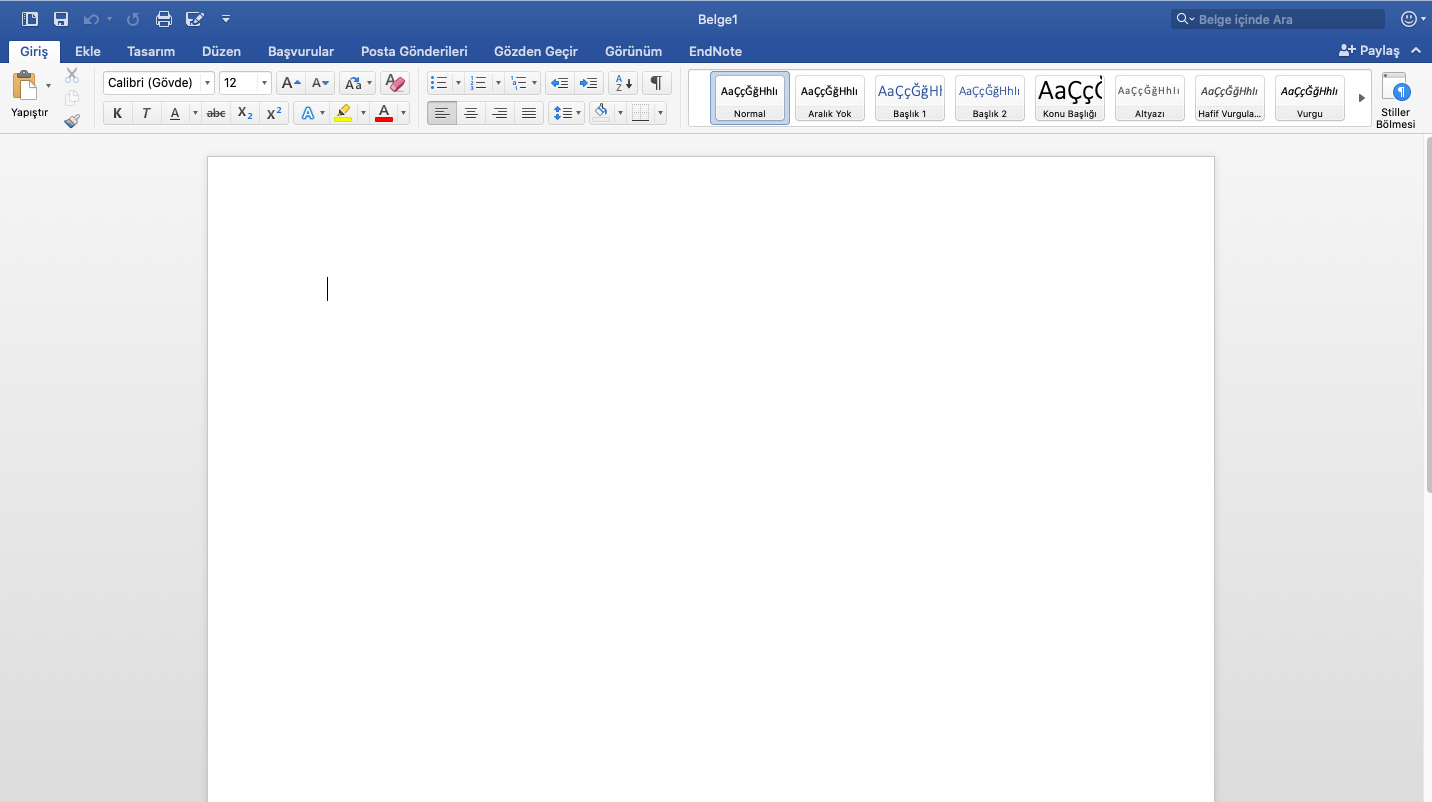 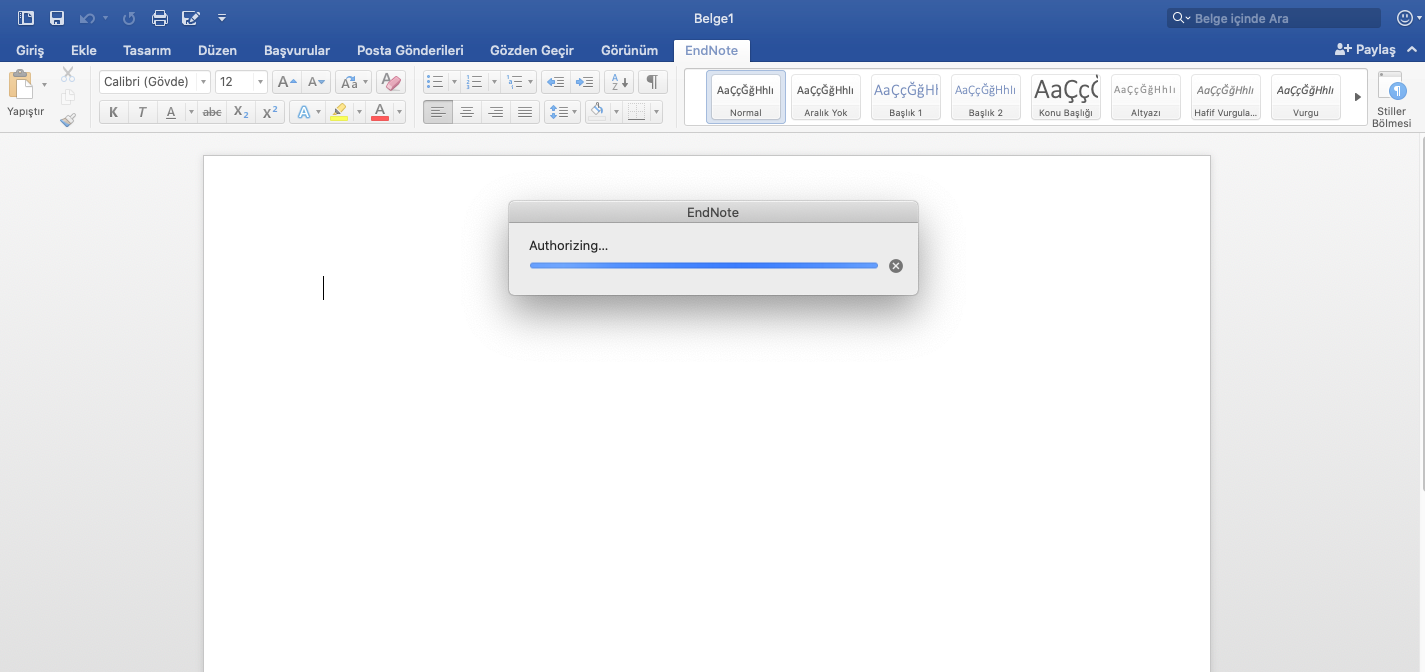 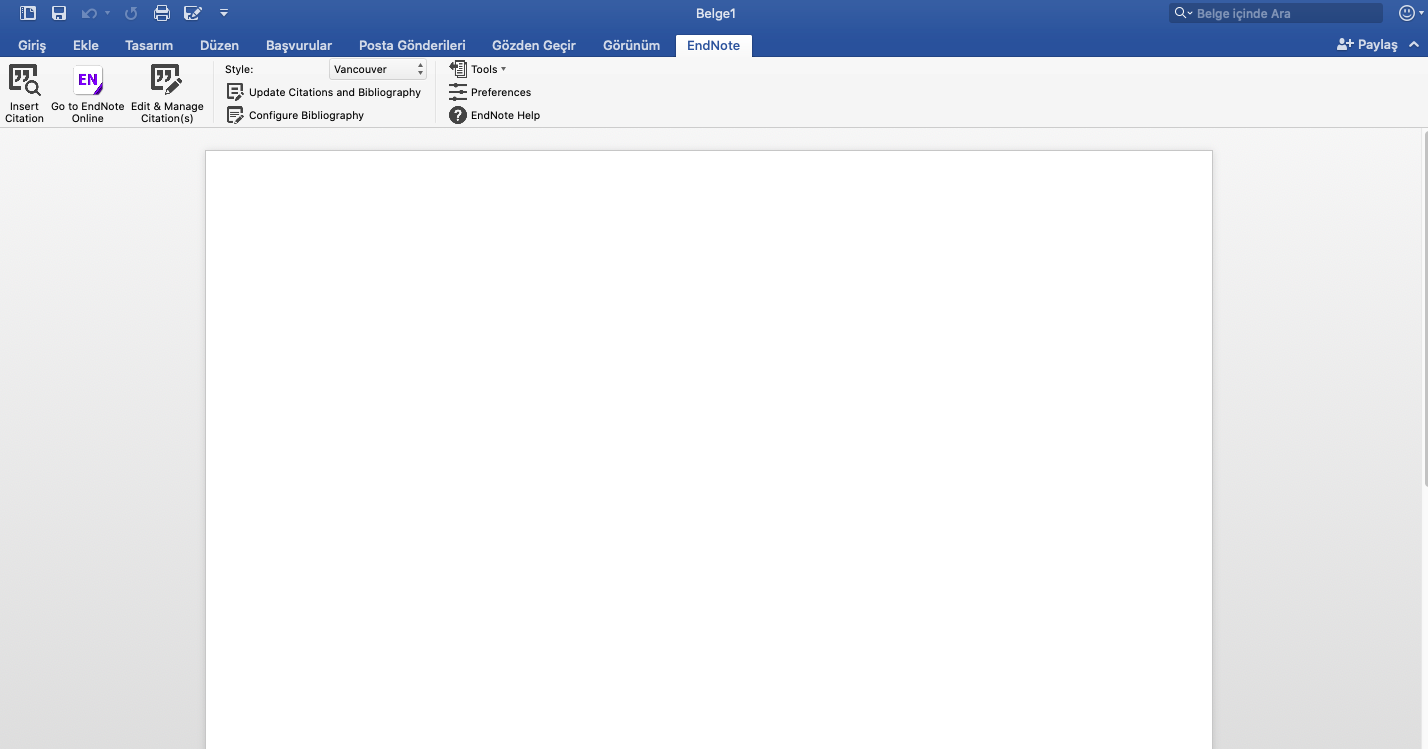 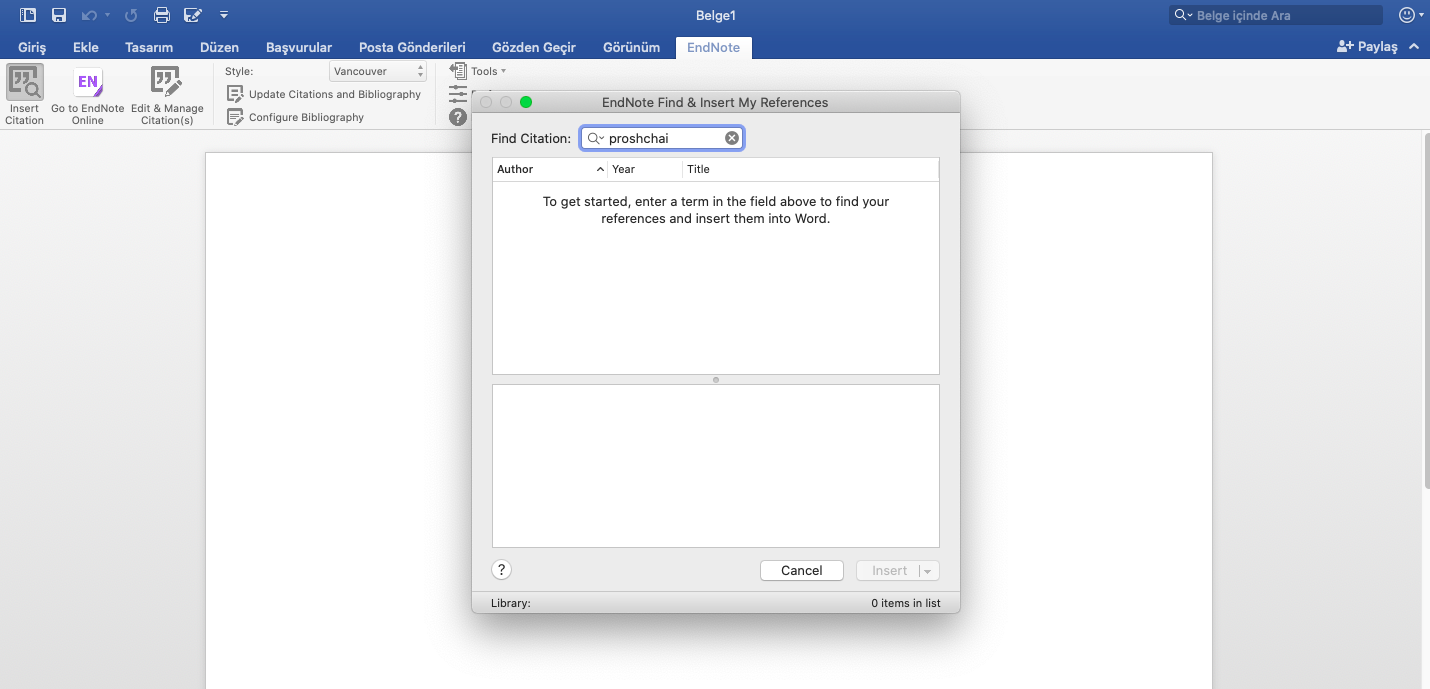 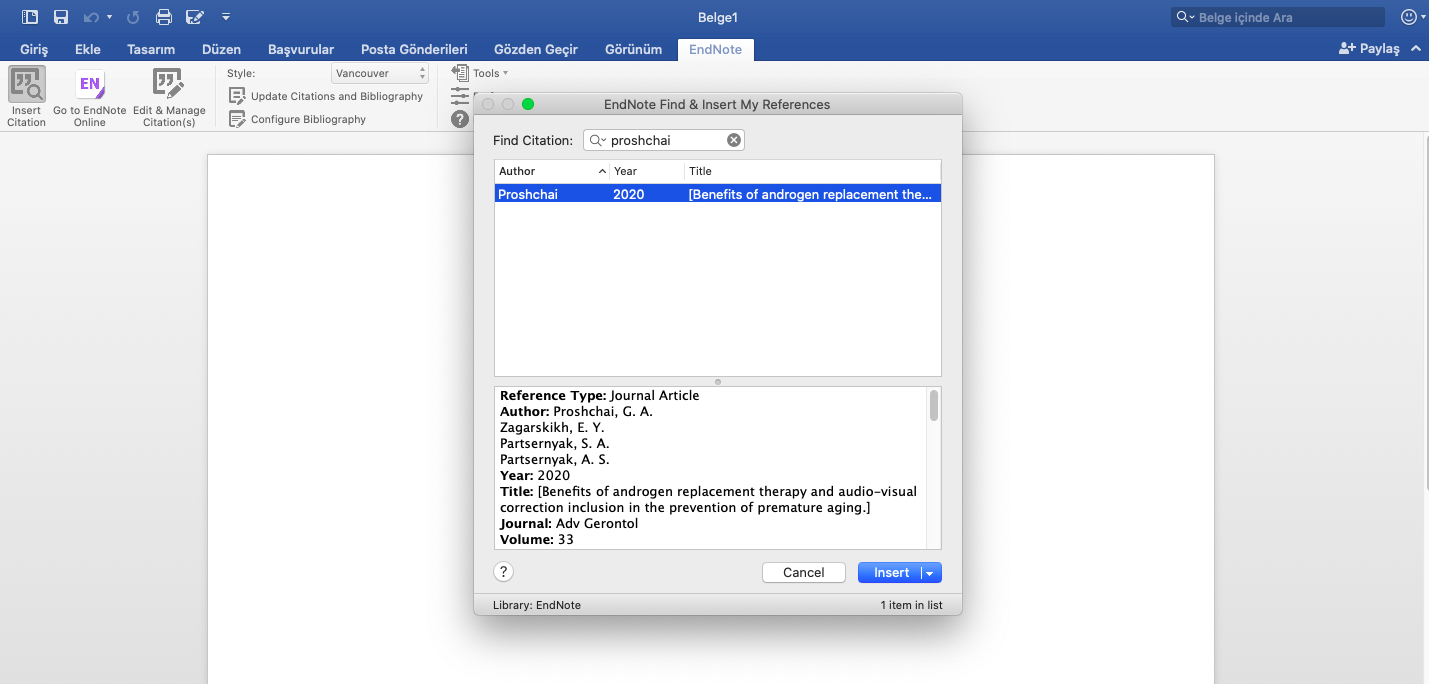 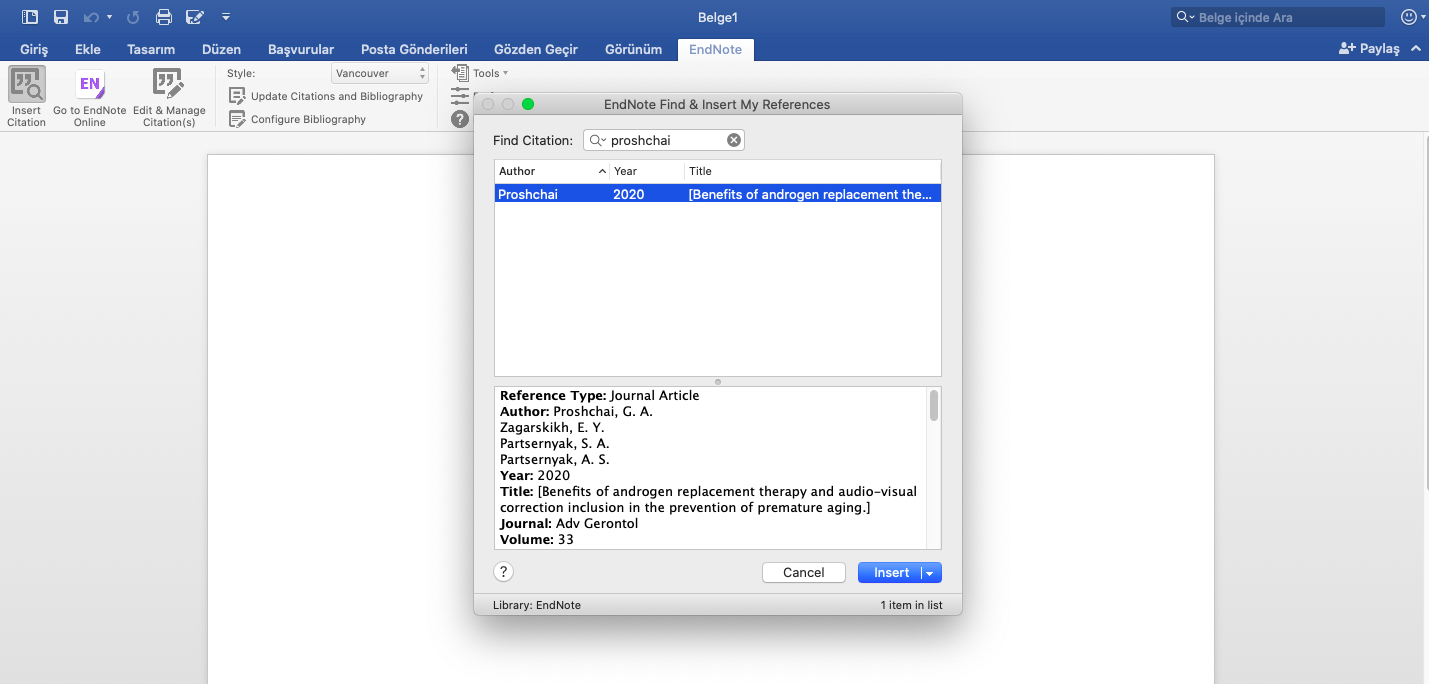 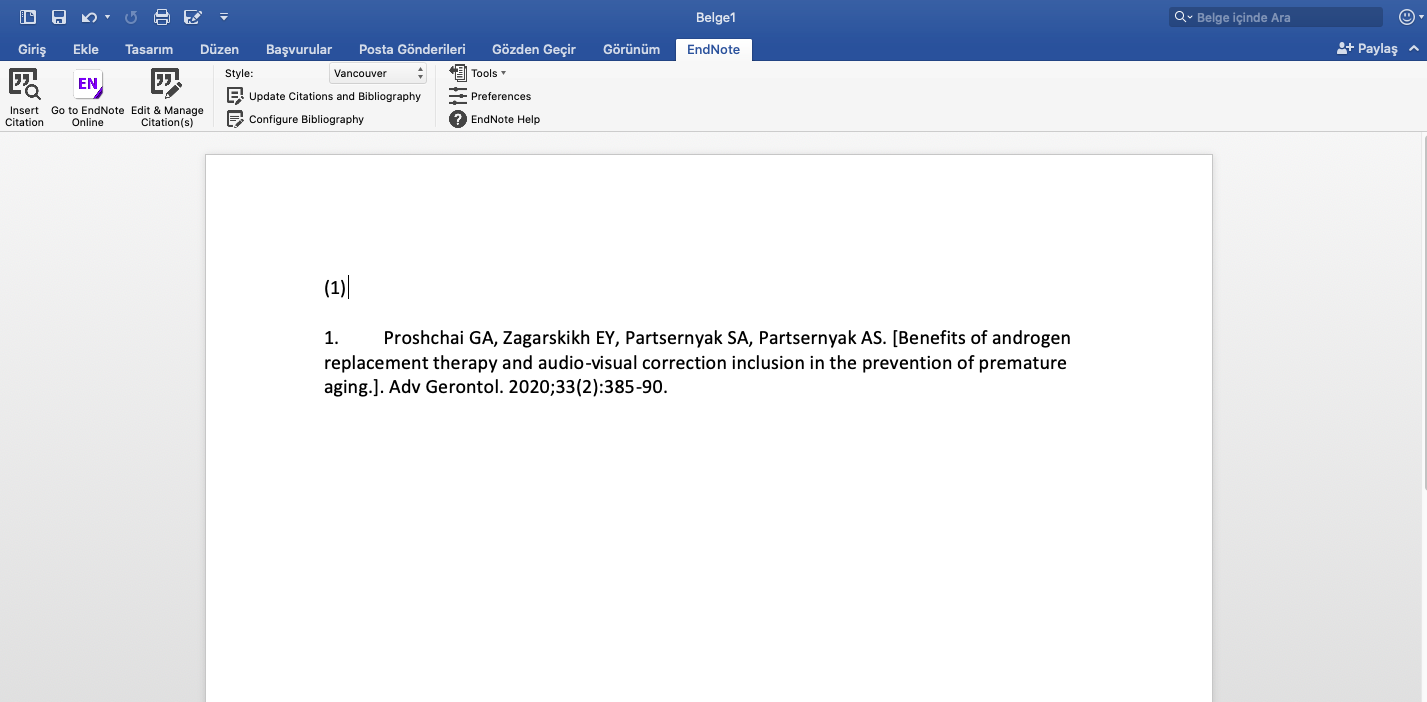 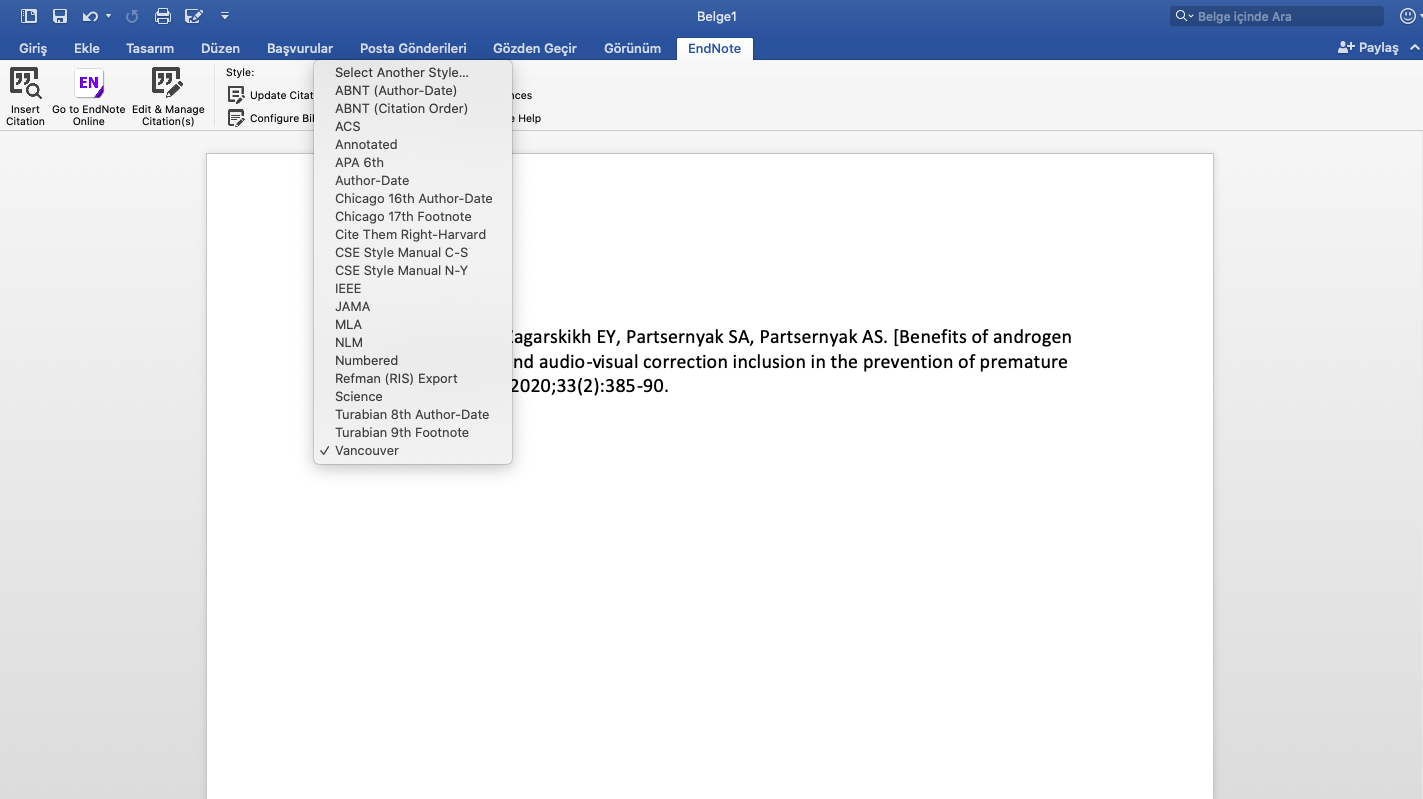 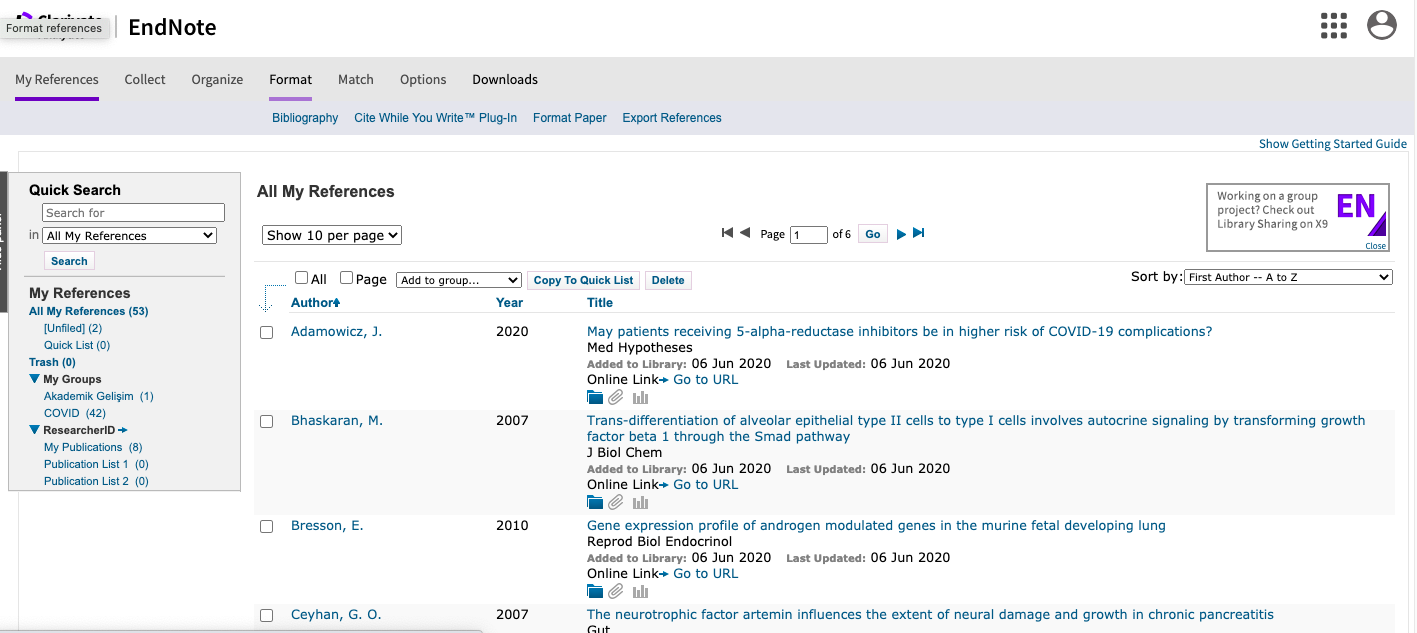 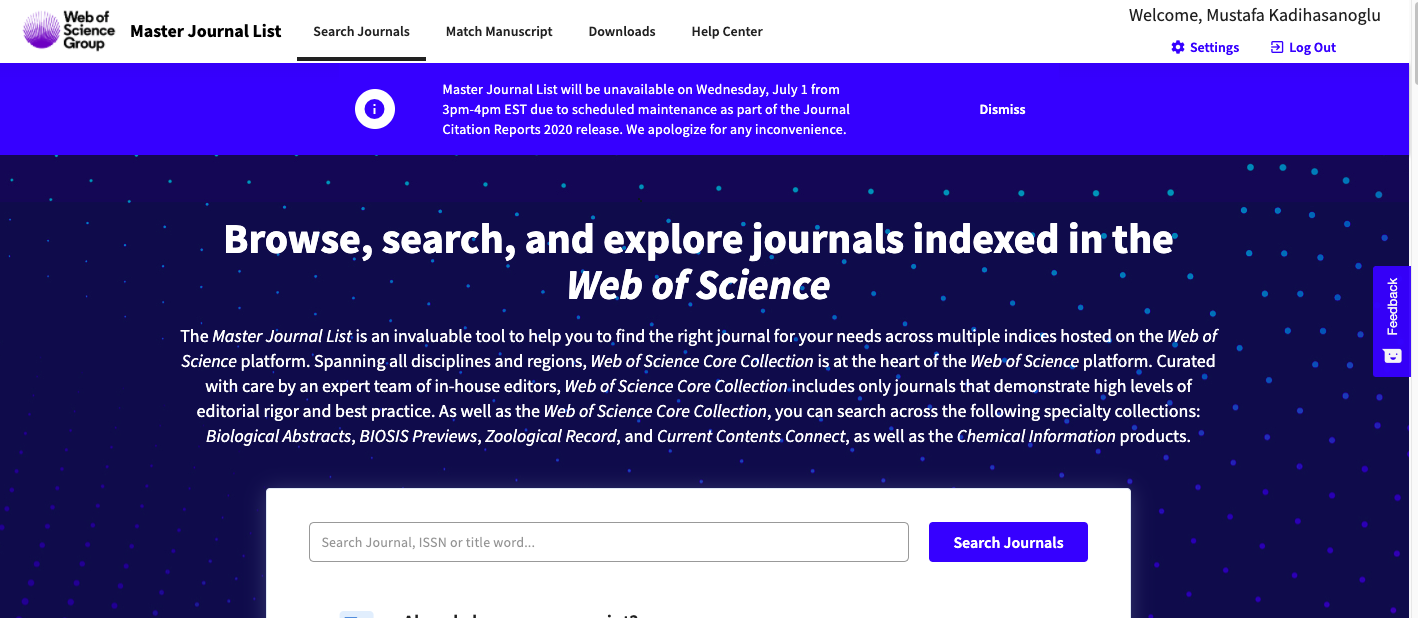 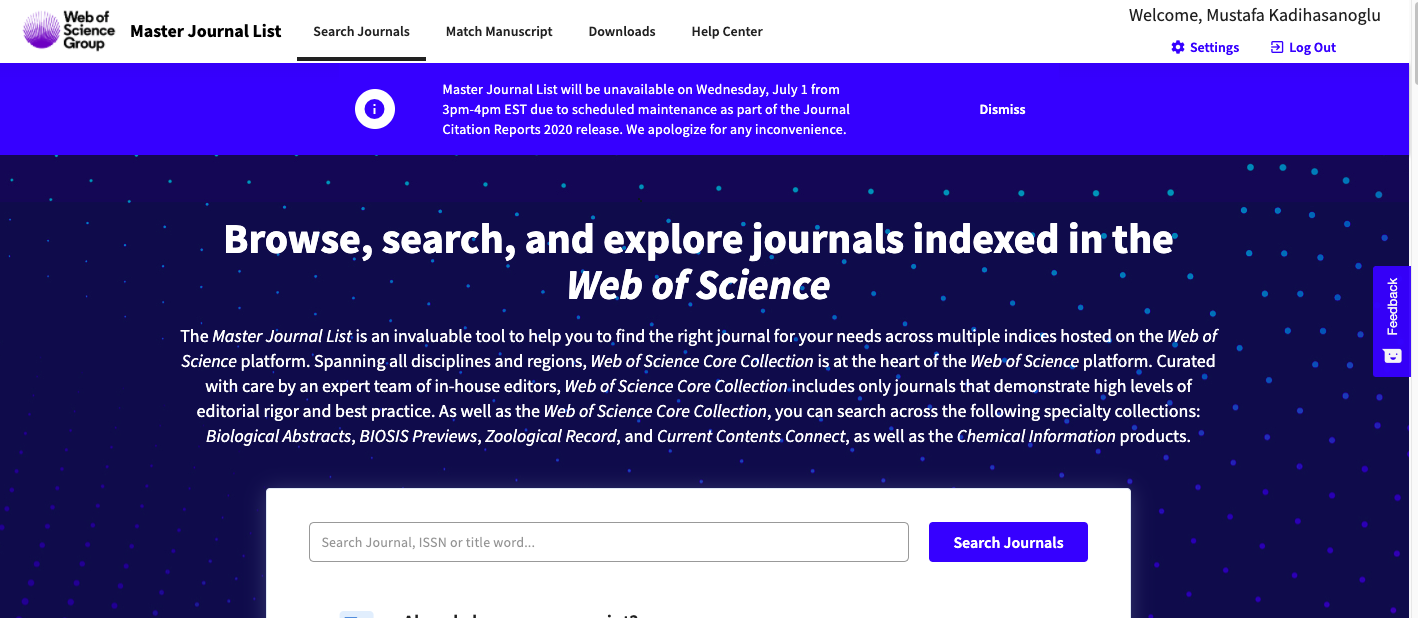 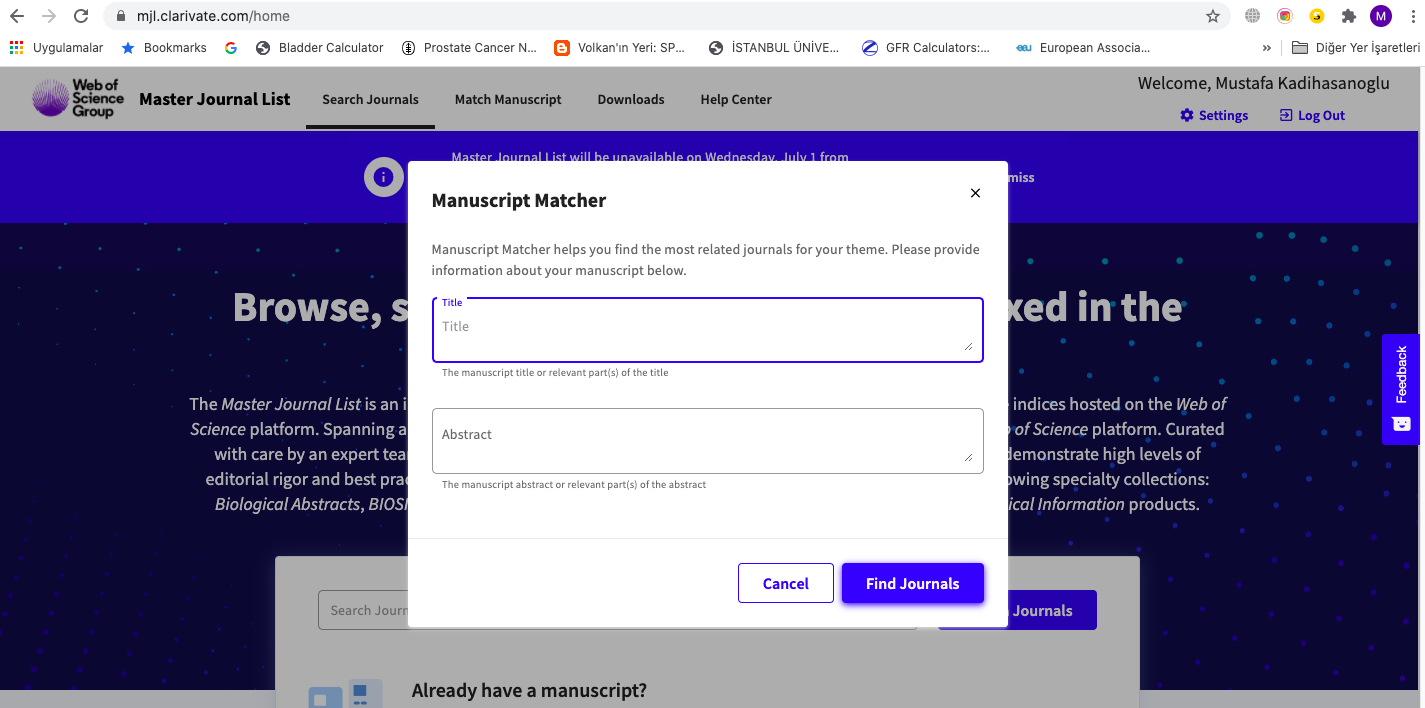 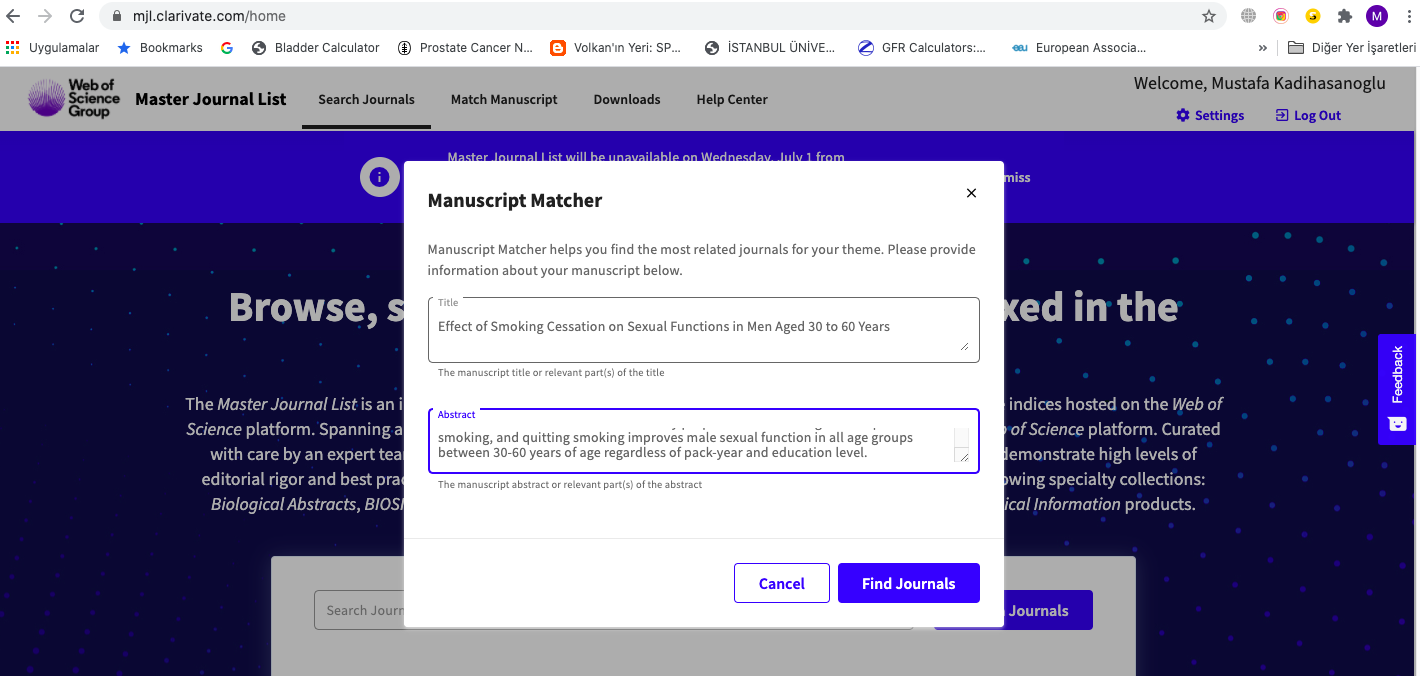 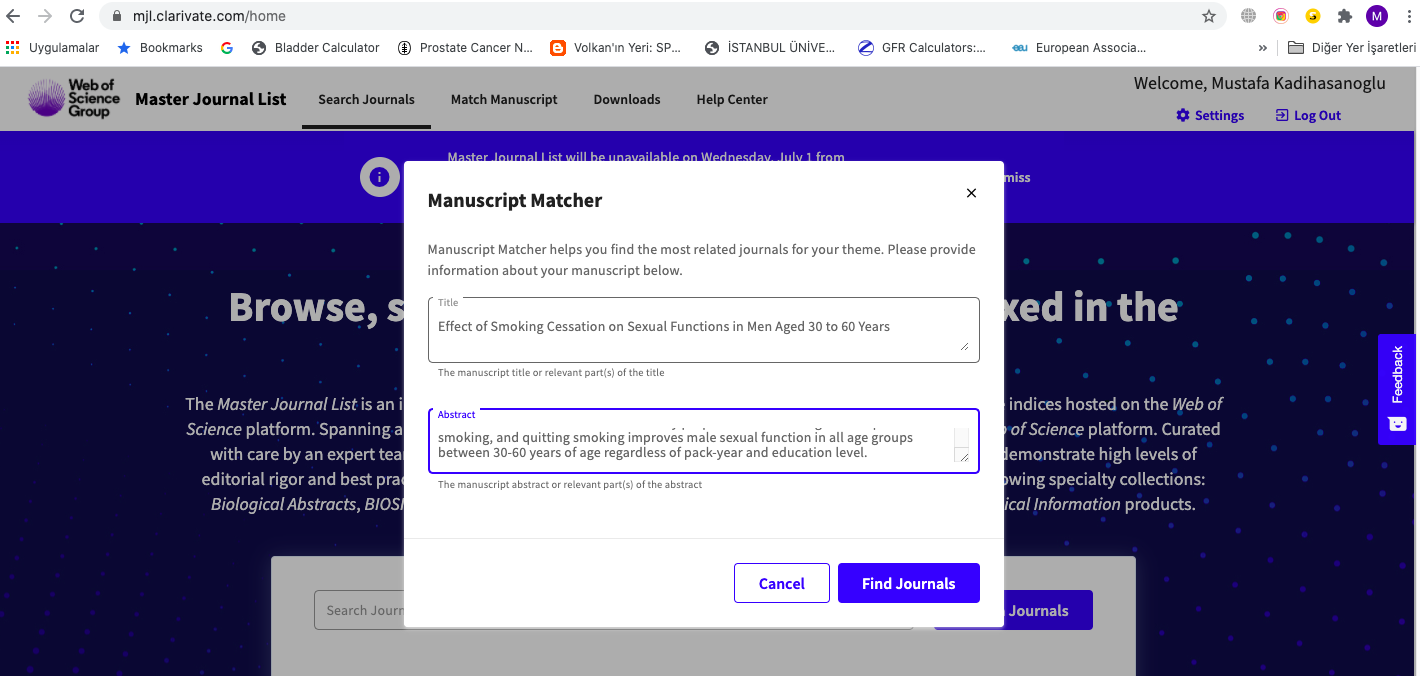 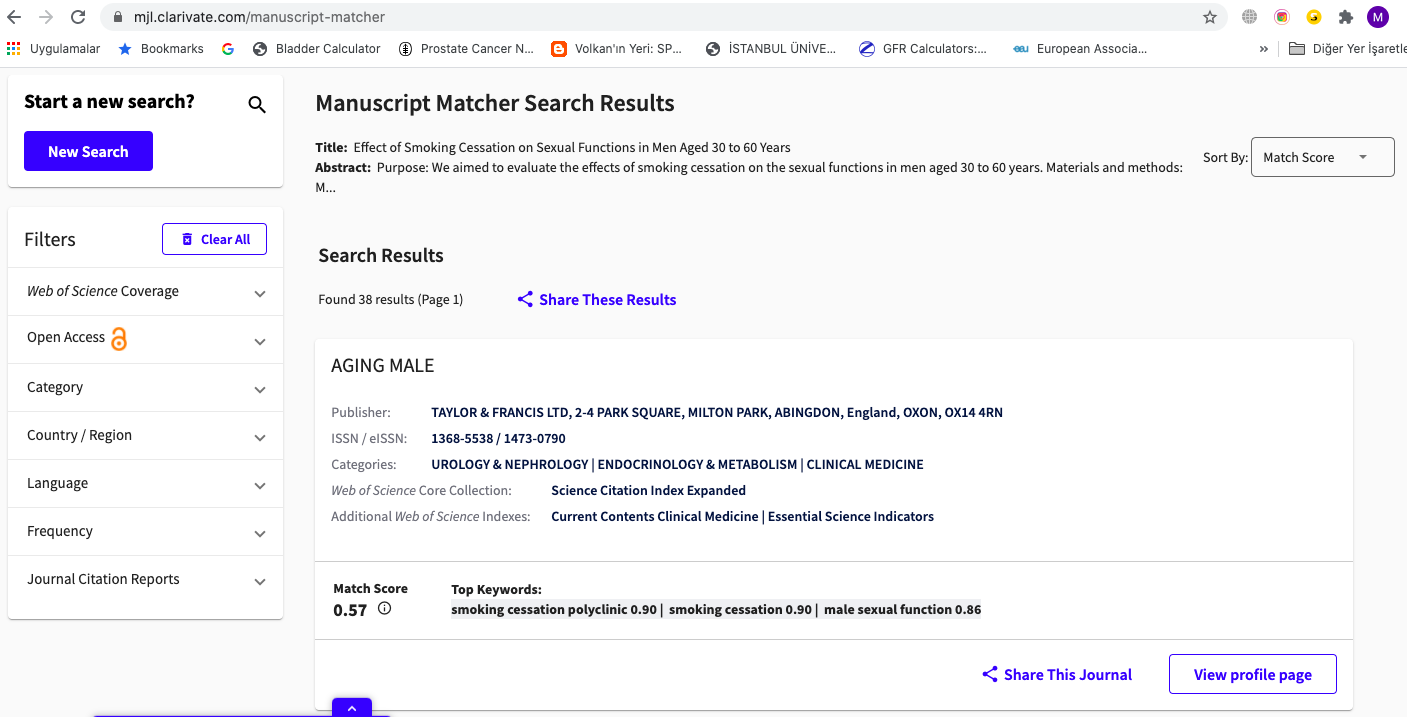 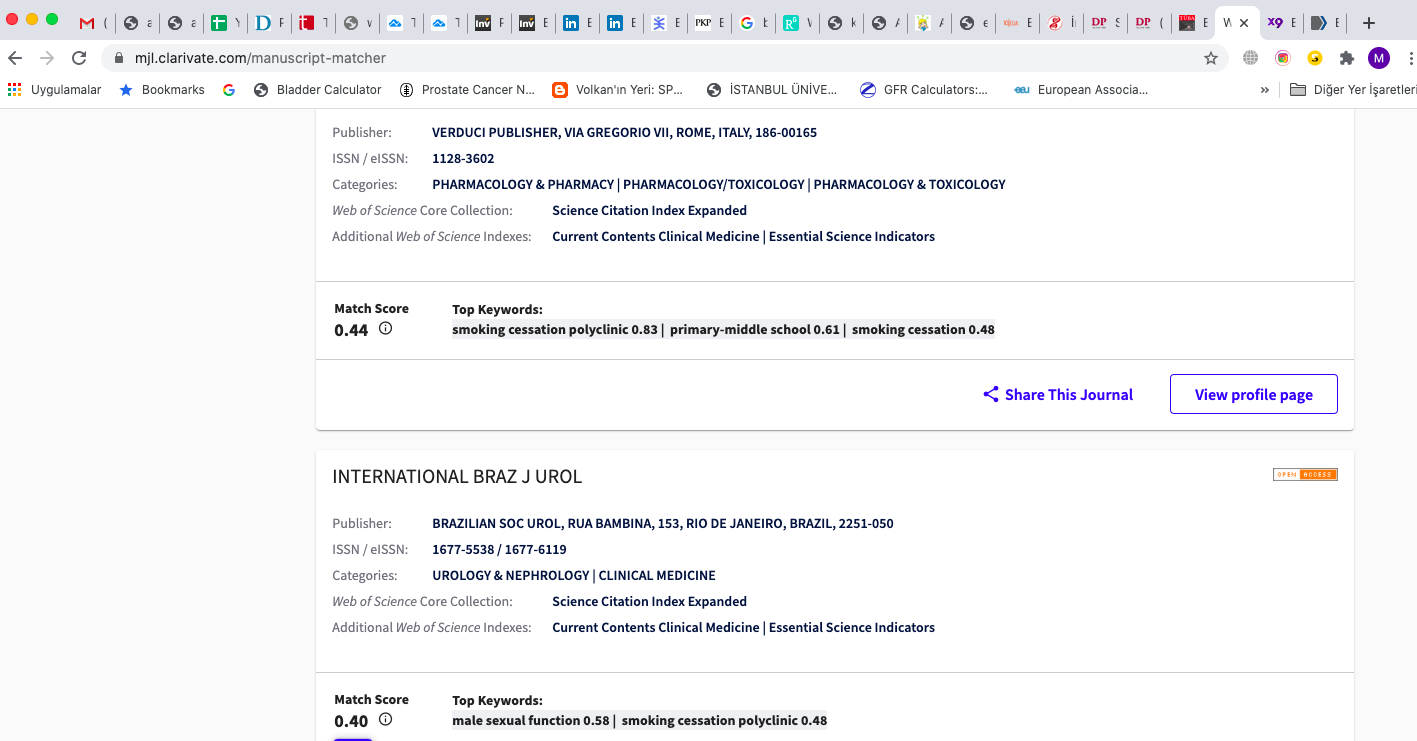 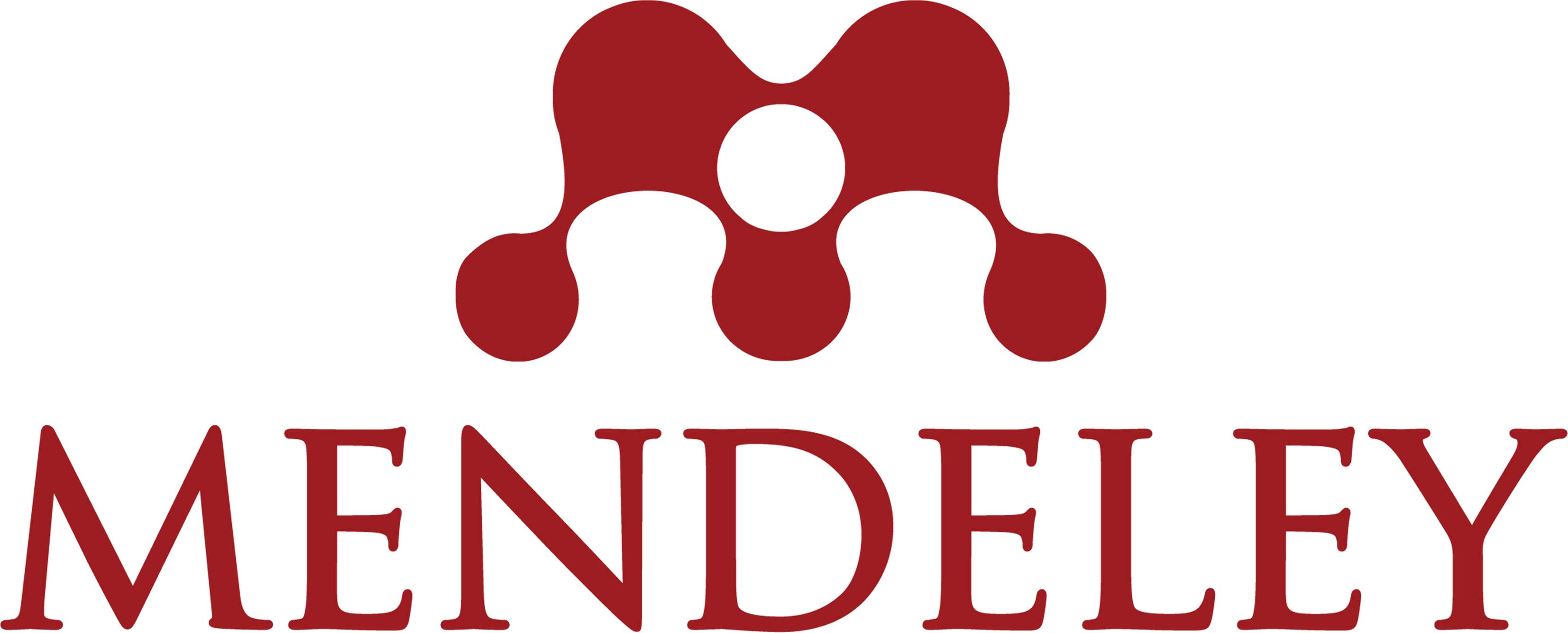 Mendeley
Otomatik olarak referanslarınızı istediğiniz stilde oluşturur
Çevrimiçinde diğer araştırmacılarla işbirliği
Bilgisayarınızda yer alan okunacak ve okunmuş makalelerinizi organize eder.
Okuduğunuz makaleleri temel alarak size aynı konuda okuyabileceğiniz başka makaleleri önerir
Yanınızda bilgisayarınız olmasa dahi, bilgisayarınıza indirdiğiniz makalelere online olarak erişim imkanı sağlar
Mendeley
Otomatik olarak referanslarınızı istediğiniz stilde oluşturur
Çevrimiçinde diğer araştırmacılarla işbirliği
Bilgisayarınızda yer alan okunacak ve okunmuş makalelerinizi organize eder.
Okuduğunuz makaleleri temel alarak size aynı konuda okuyabileceğiniz başka makaleleri önerir
Yanınızda bilgisayarınız olmasa dahi, bilgisayarınıza indirdiğiniz makalelere online olarak erişim imkanı sağlar
Mendeley
Otomatik olarak referanslarınızı istediğiniz stilde oluşturur
Çevrimiçinde diğer araştırmacılarla işbirliği
Bilgisayarınızda yer alan okunacak ve okunmuş makalelerinizi organize eder.
Okuduğunuz makaleleri temel alarak size aynı konuda okuyabileceğiniz başka makaleleri önerir
Yanınızda bilgisayarınız olmasa dahi, bilgisayarınıza indirdiğiniz makalelere online olarak erişim imkanı sağlar
Mendeley
Otomatik olarak referanslarınızı istediğiniz stilde oluşturur
Çevrimiçinde diğer araştırmacılarla işbirliği
Bilgisayarınızda yer alan okunacak ve okunmuş makalelerinizi organize eder.
Okuduğunuz makaleleri temel alarak size aynı konuda okuyabileceğiniz başka makaleleri önerir
Yanınızda bilgisayarınız olmasa dahi, bilgisayarınıza indirdiğiniz makalelere online olarak erişim imkanı sağlar
Mendeley
Otomatik olarak referanslarınızı istediğiniz stilde oluşturur
Çevrimiçinde diğer araştırmacılarla işbirliği
Bilgisayarınızda yer alan okunacak ve okunmuş makalelerinizi organize eder.
Okuduğunuz makaleleri temel alarak size aynı konuda okuyabileceğiniz başka makaleleri önerir
Bilgisayarımız olmasa da bilgisayarınıza indirdiğiniz makalelere online olarak erişim imkanı sağlar
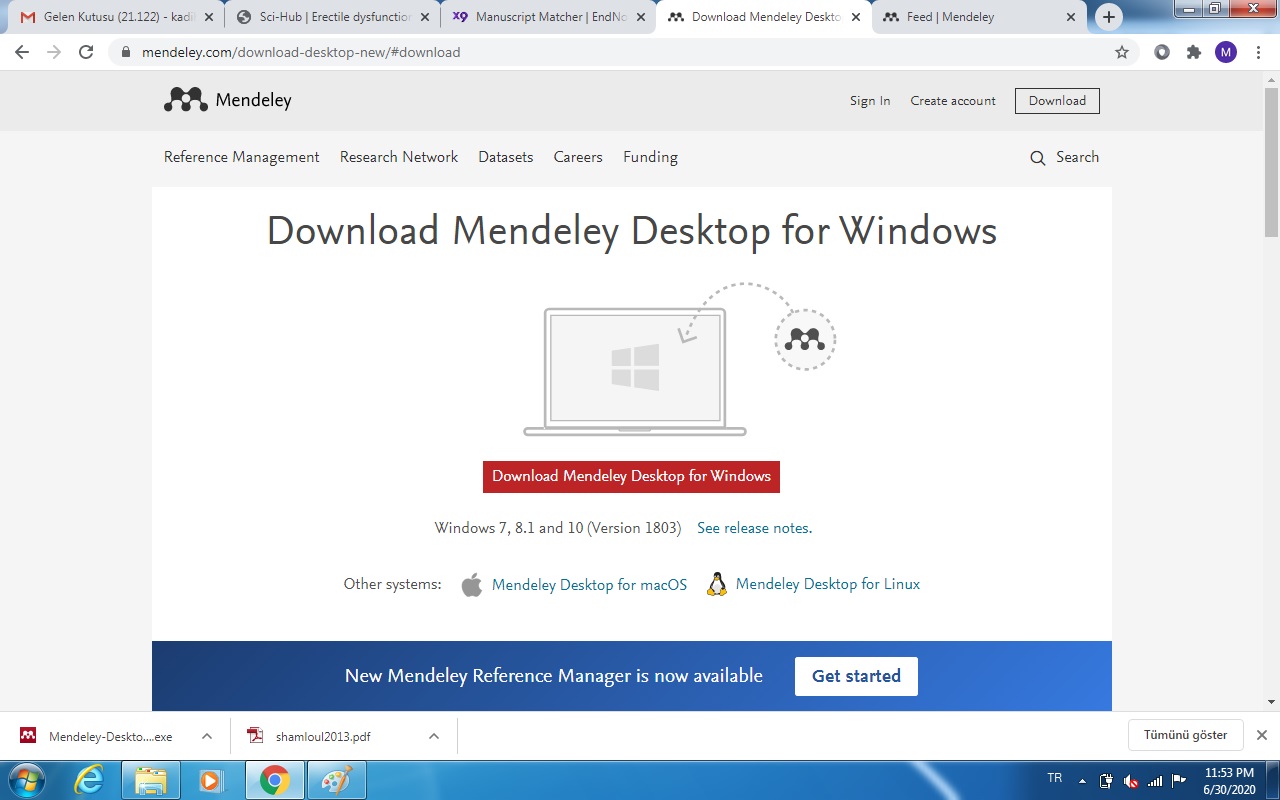 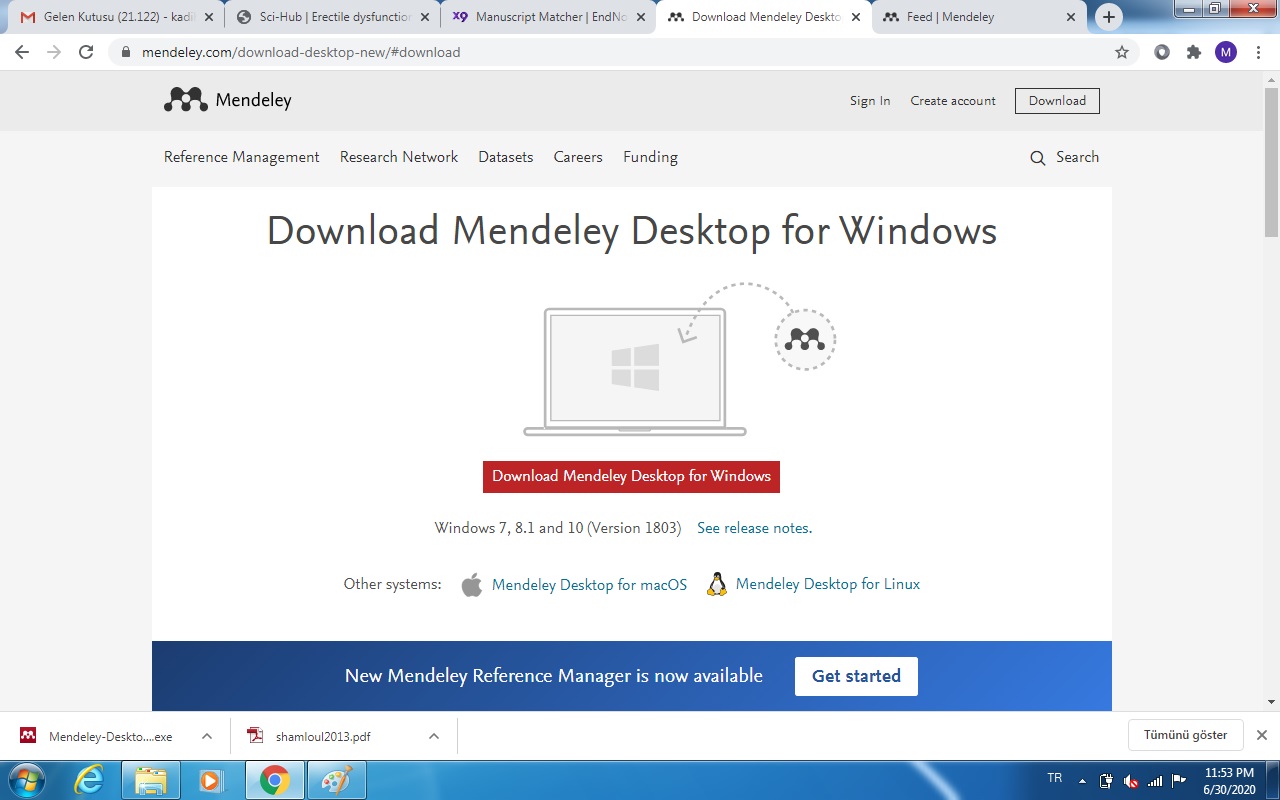 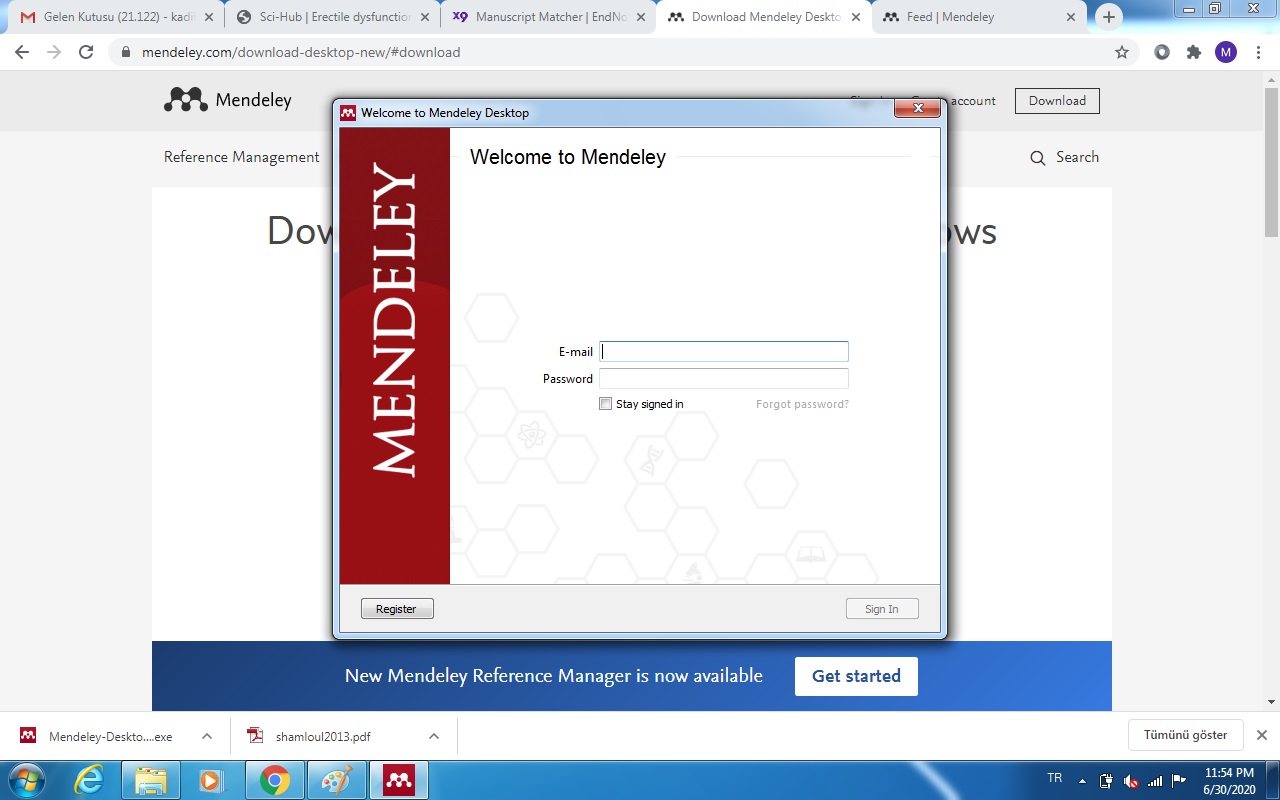 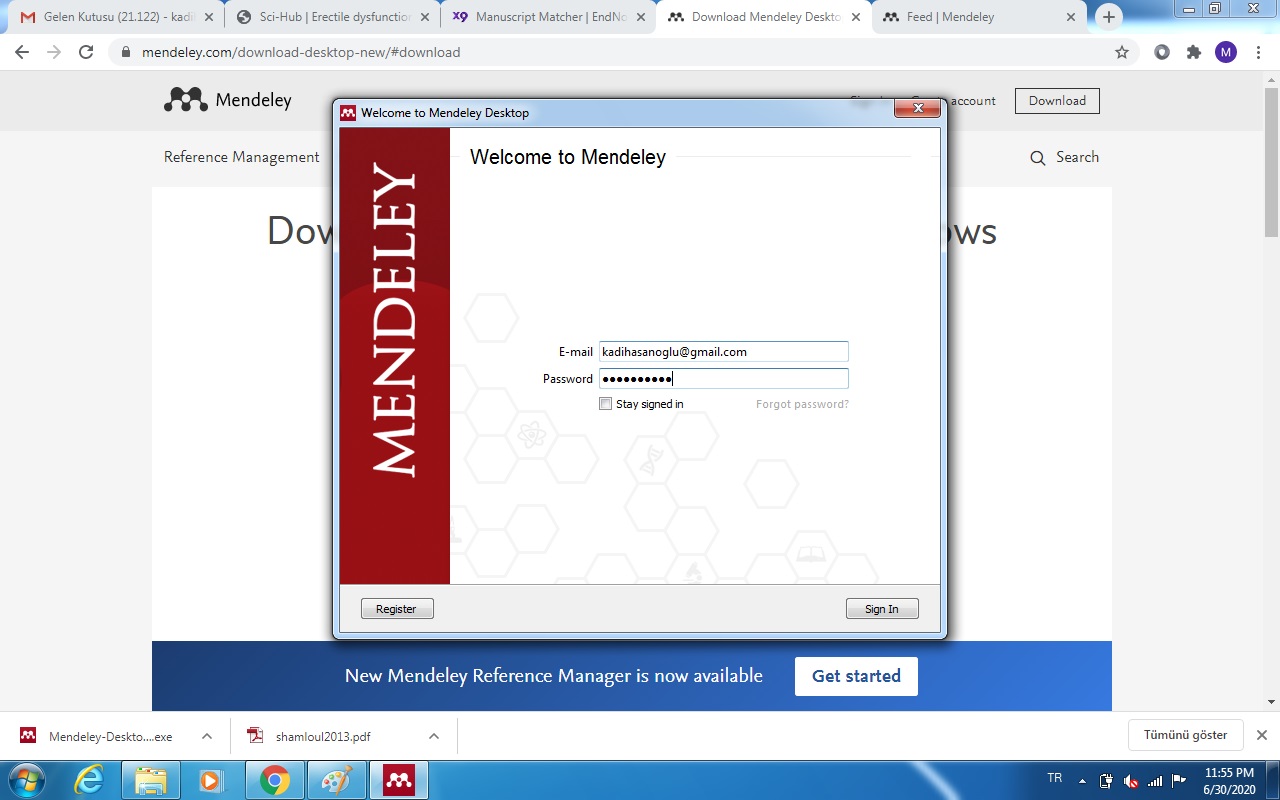 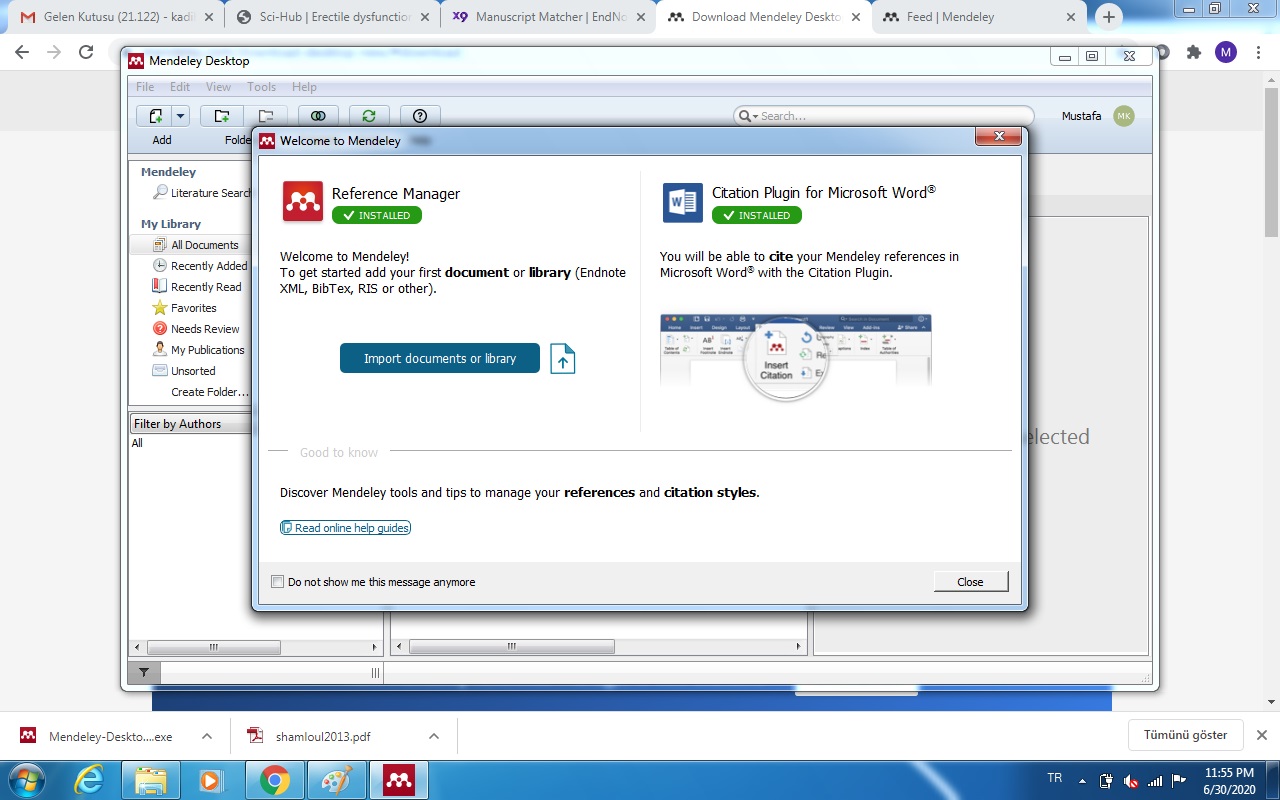 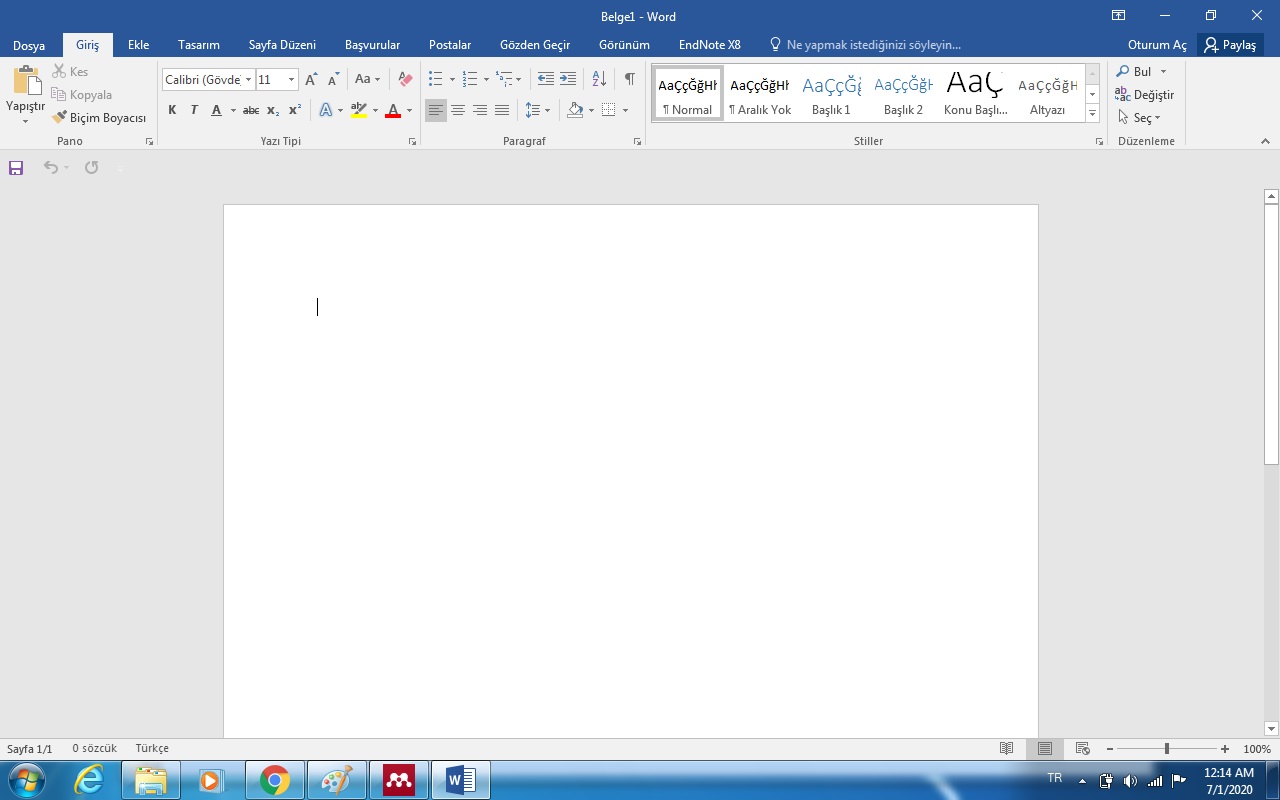 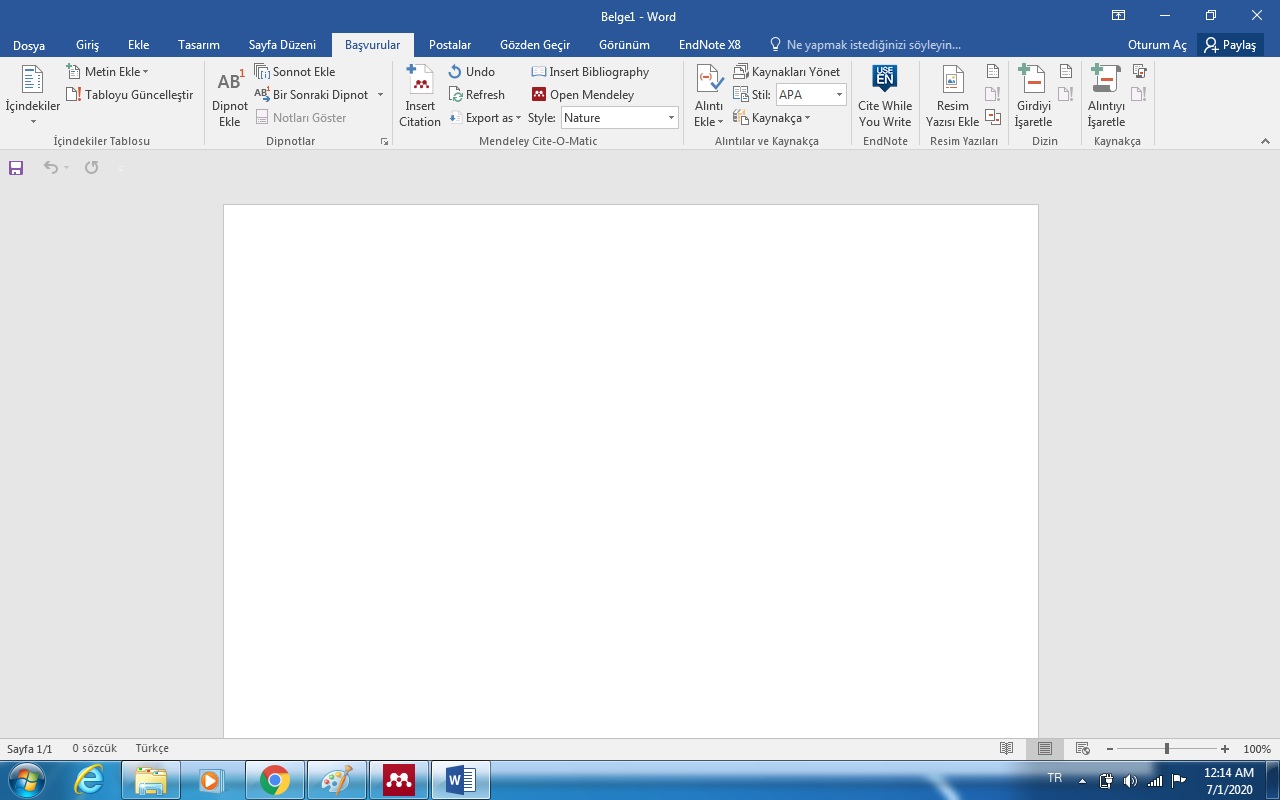 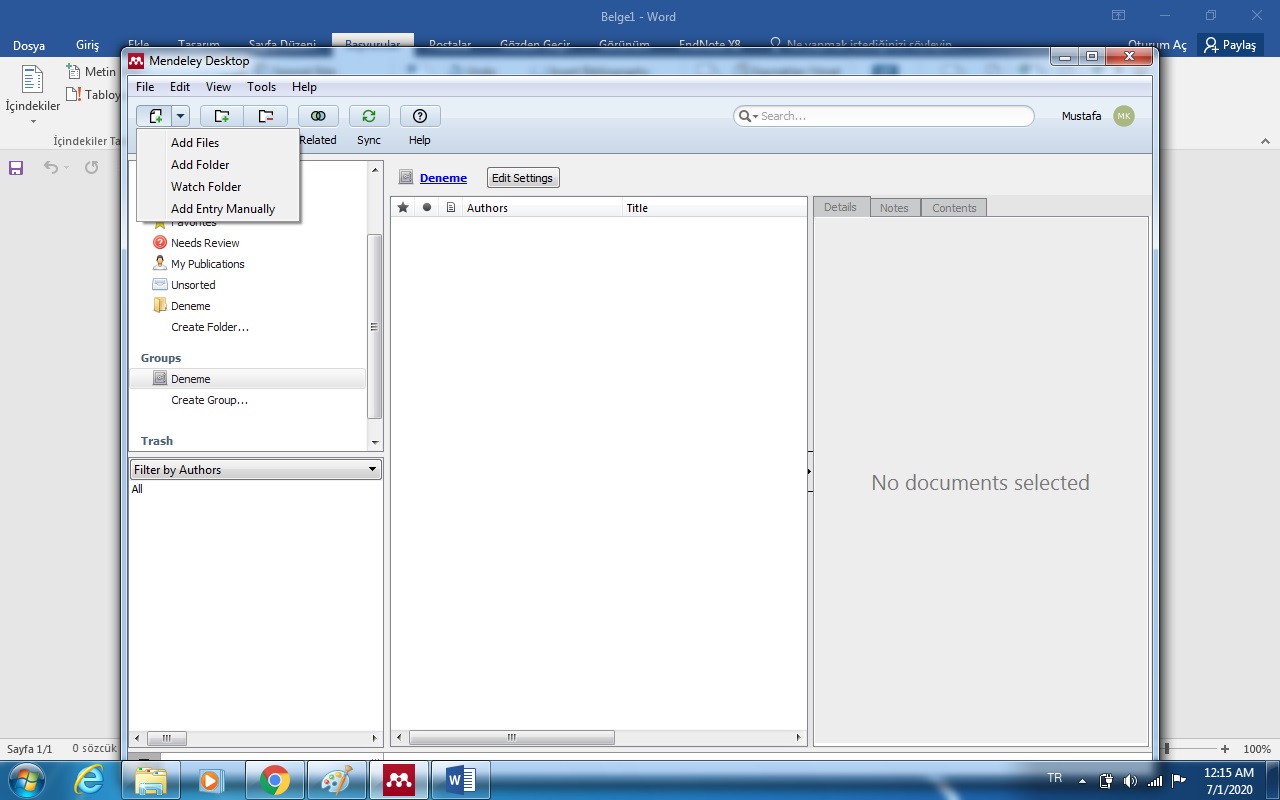 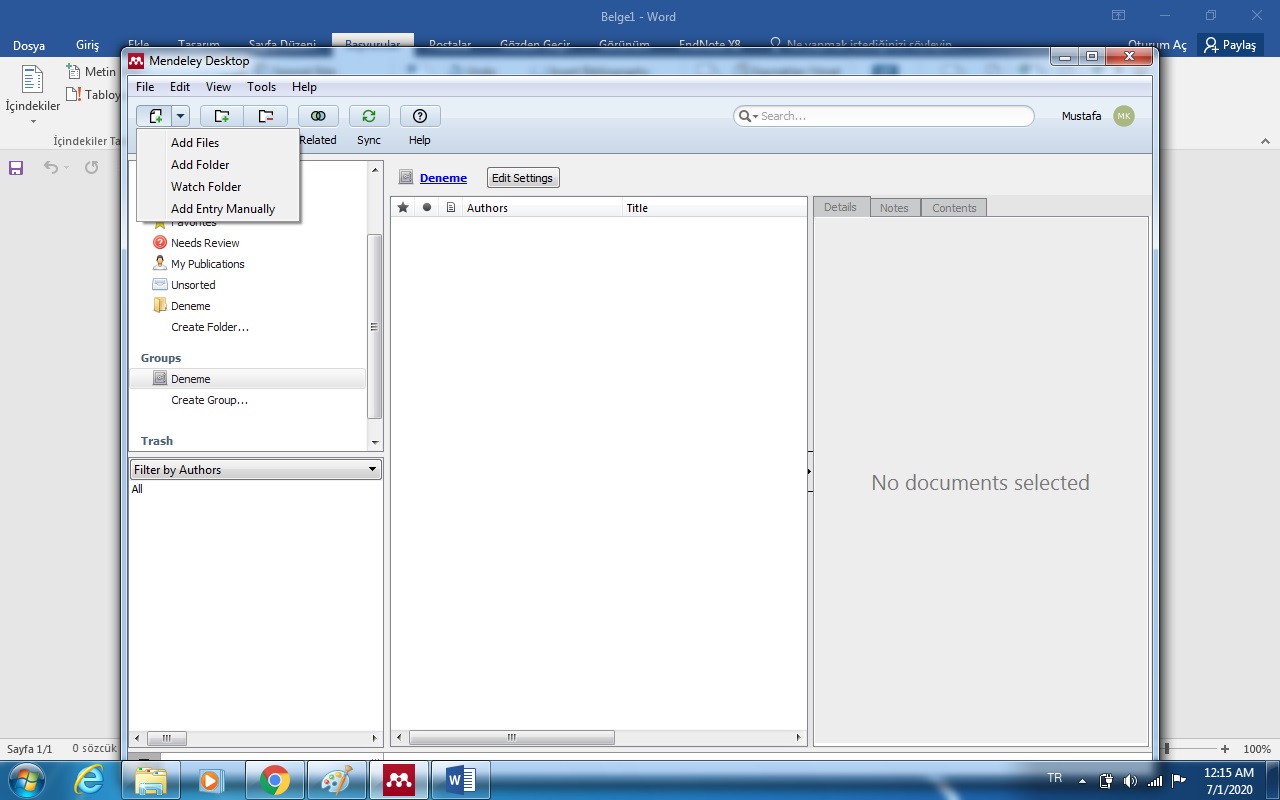 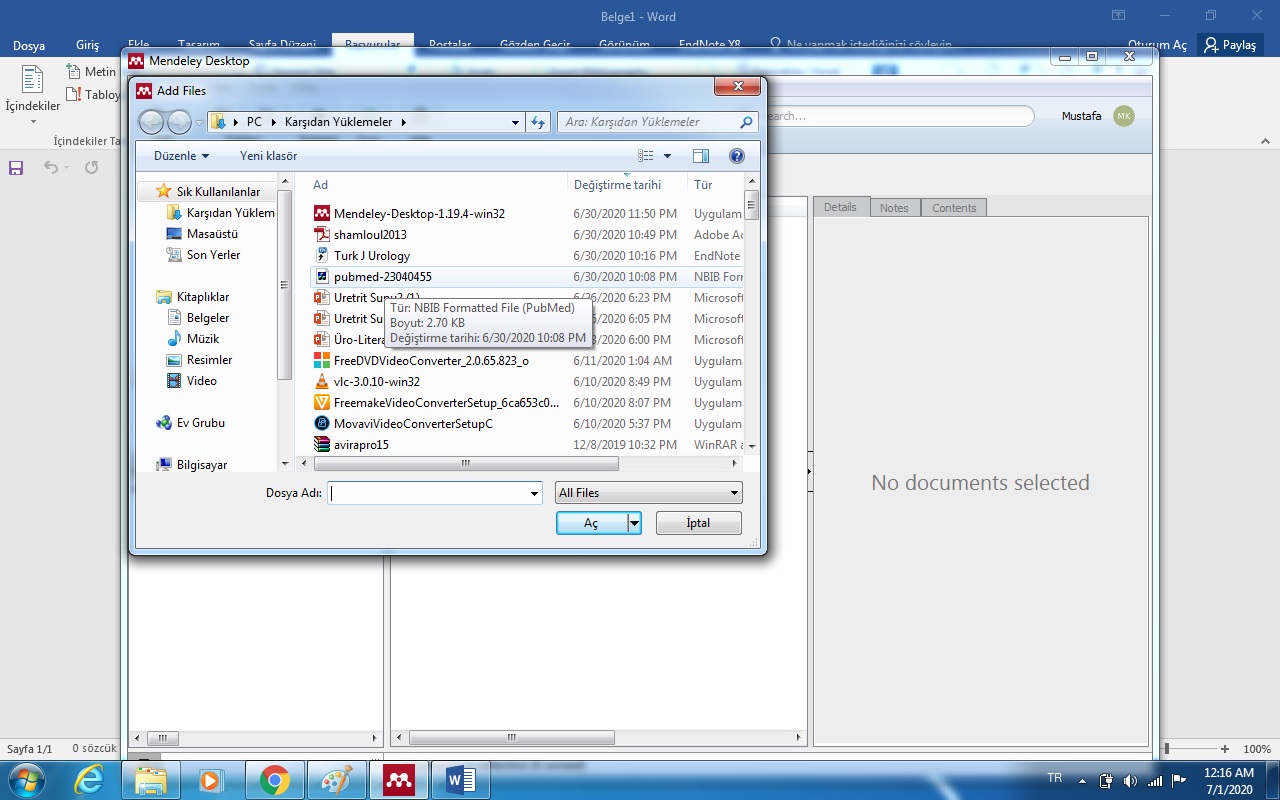 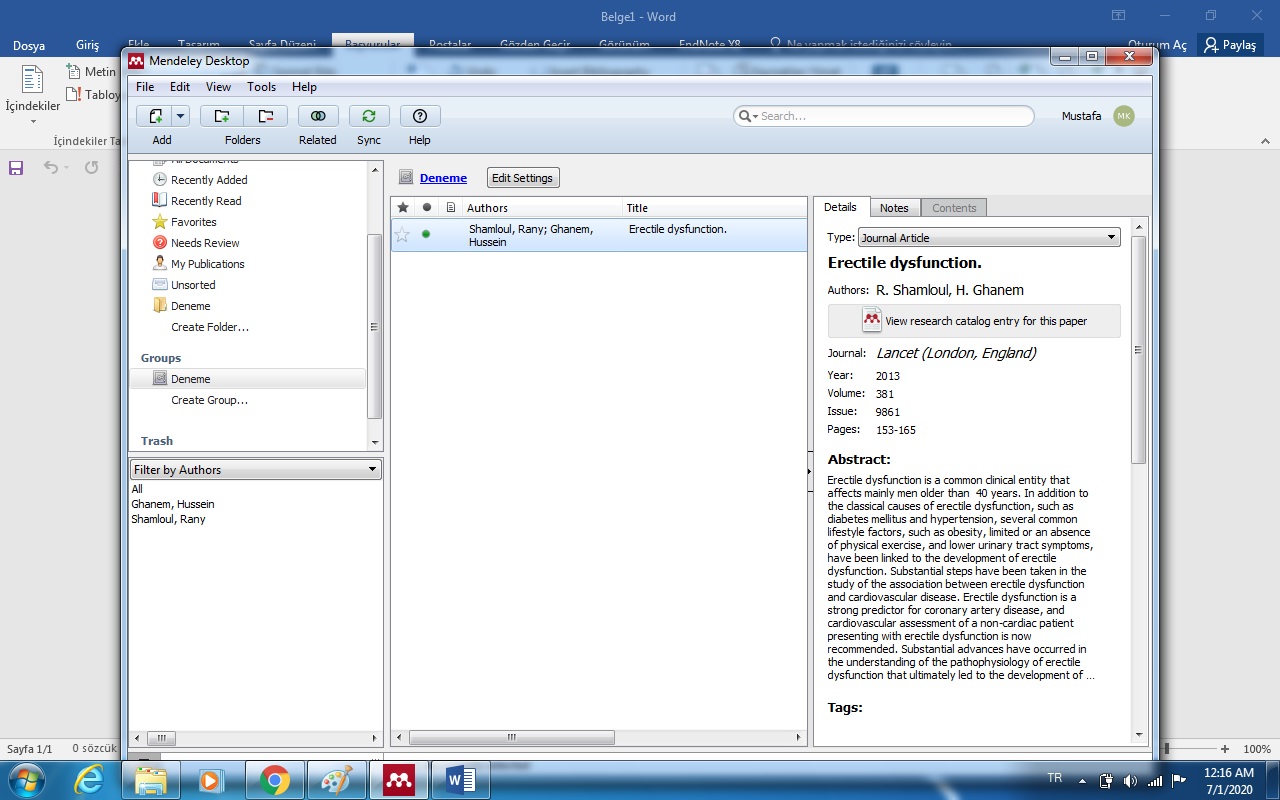 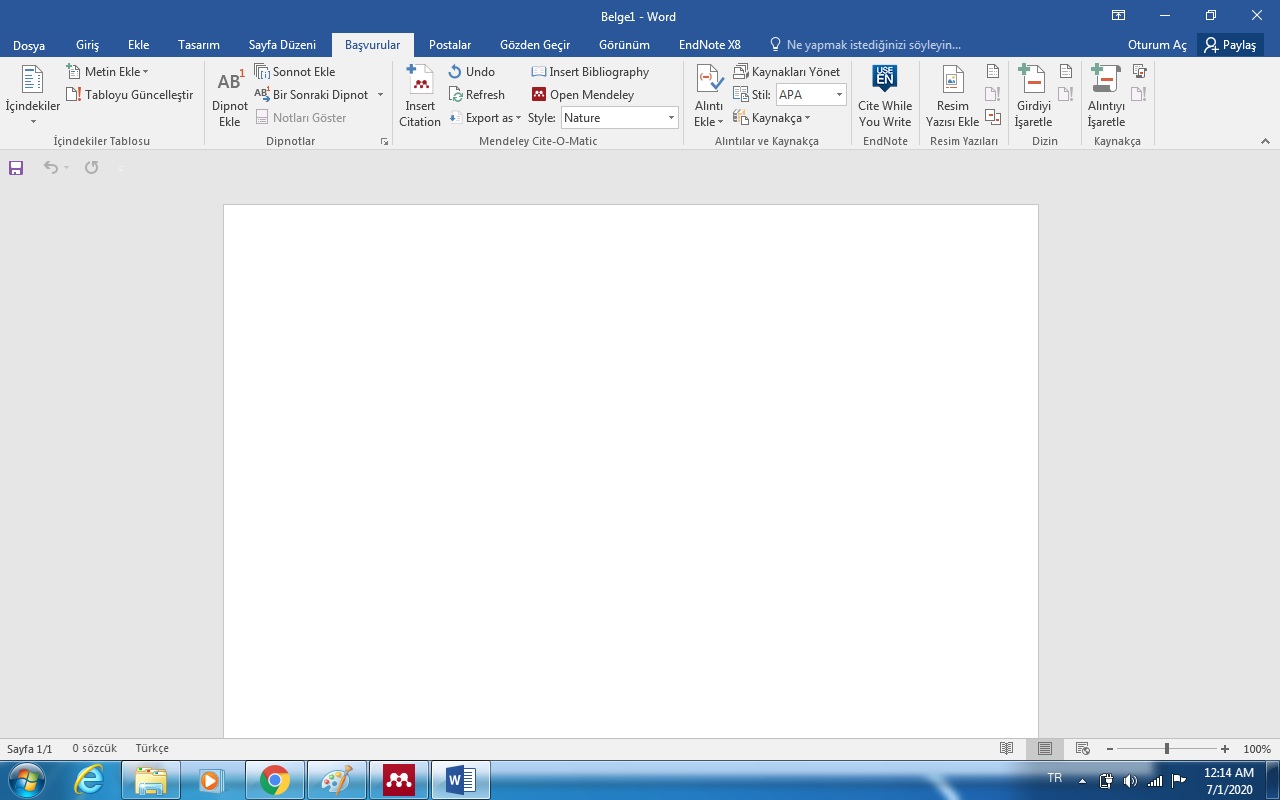 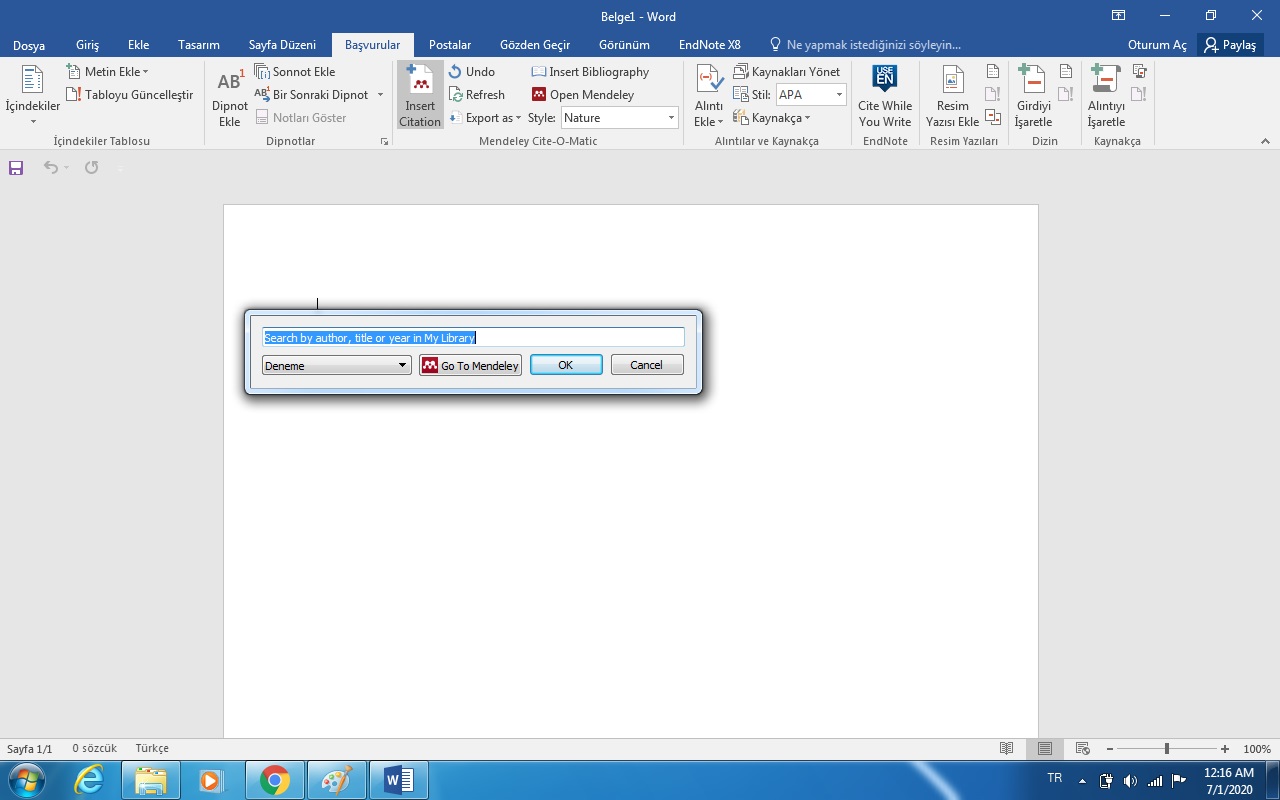 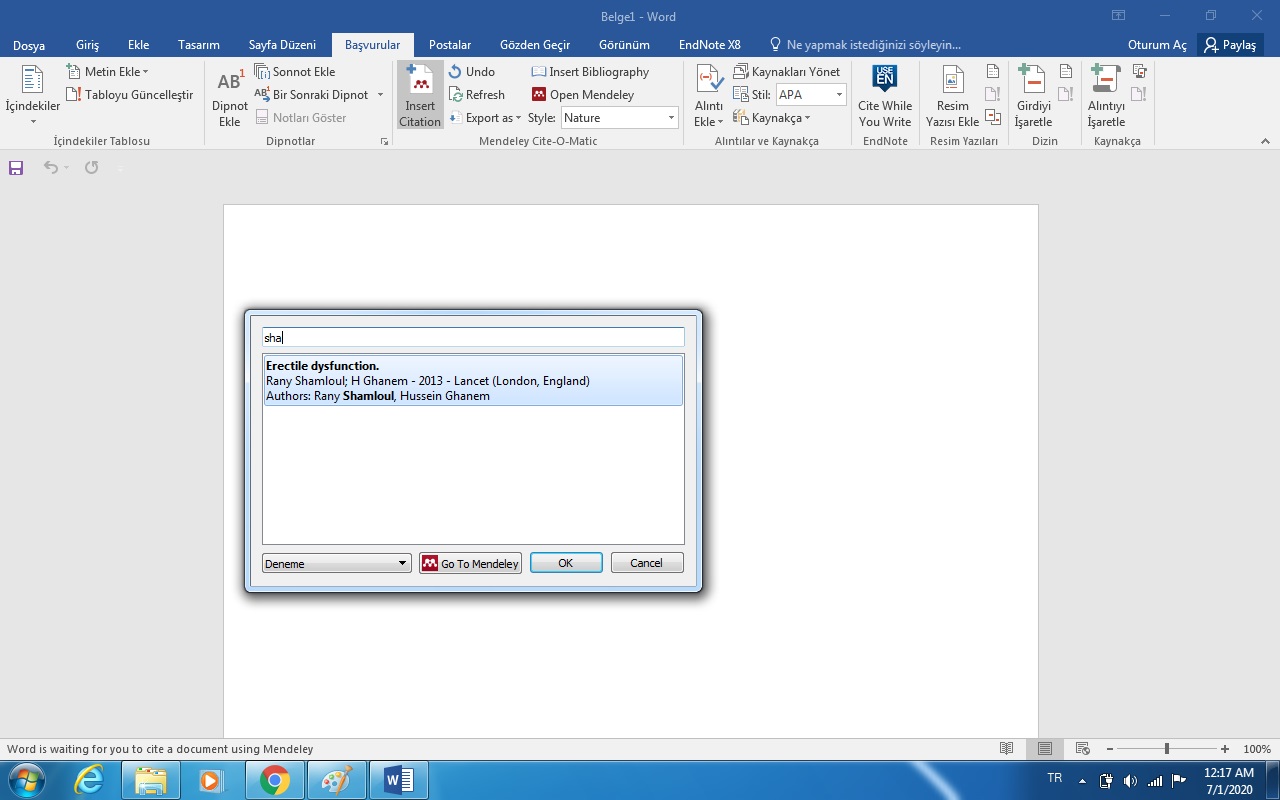 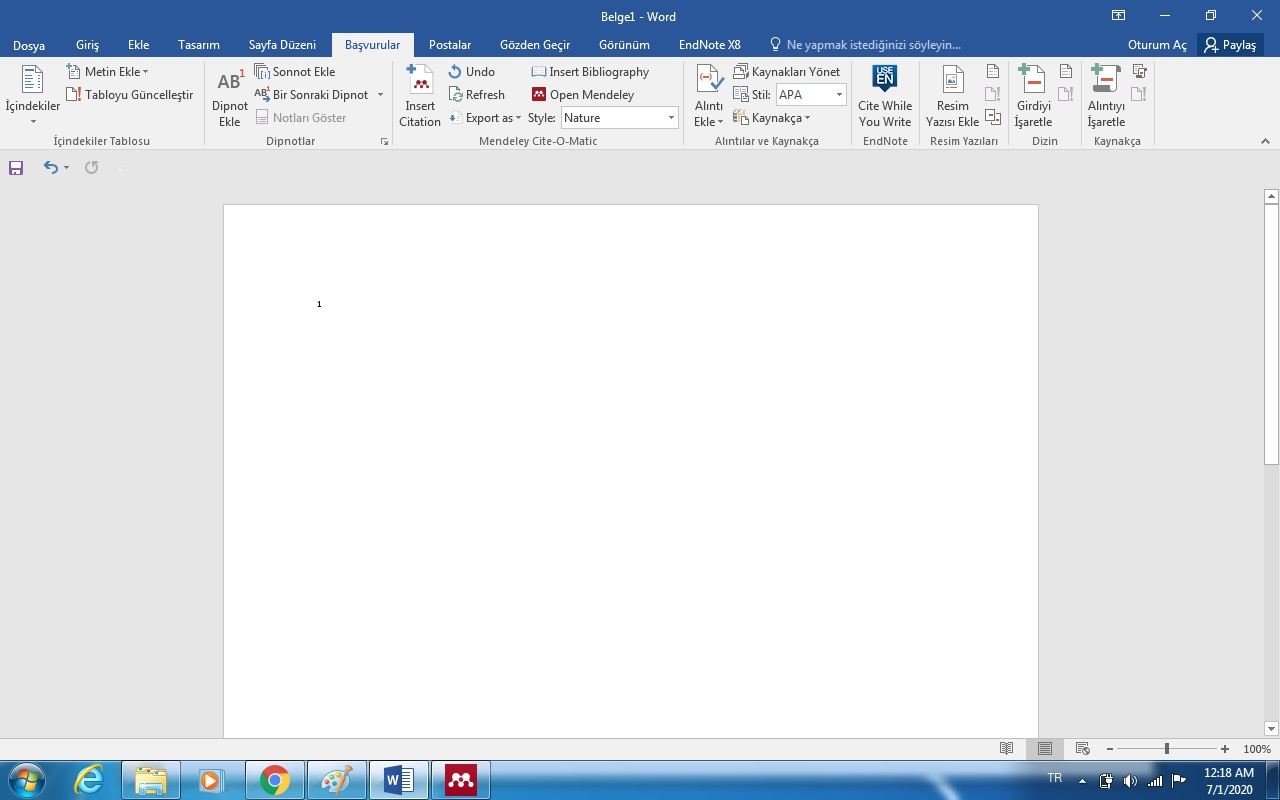 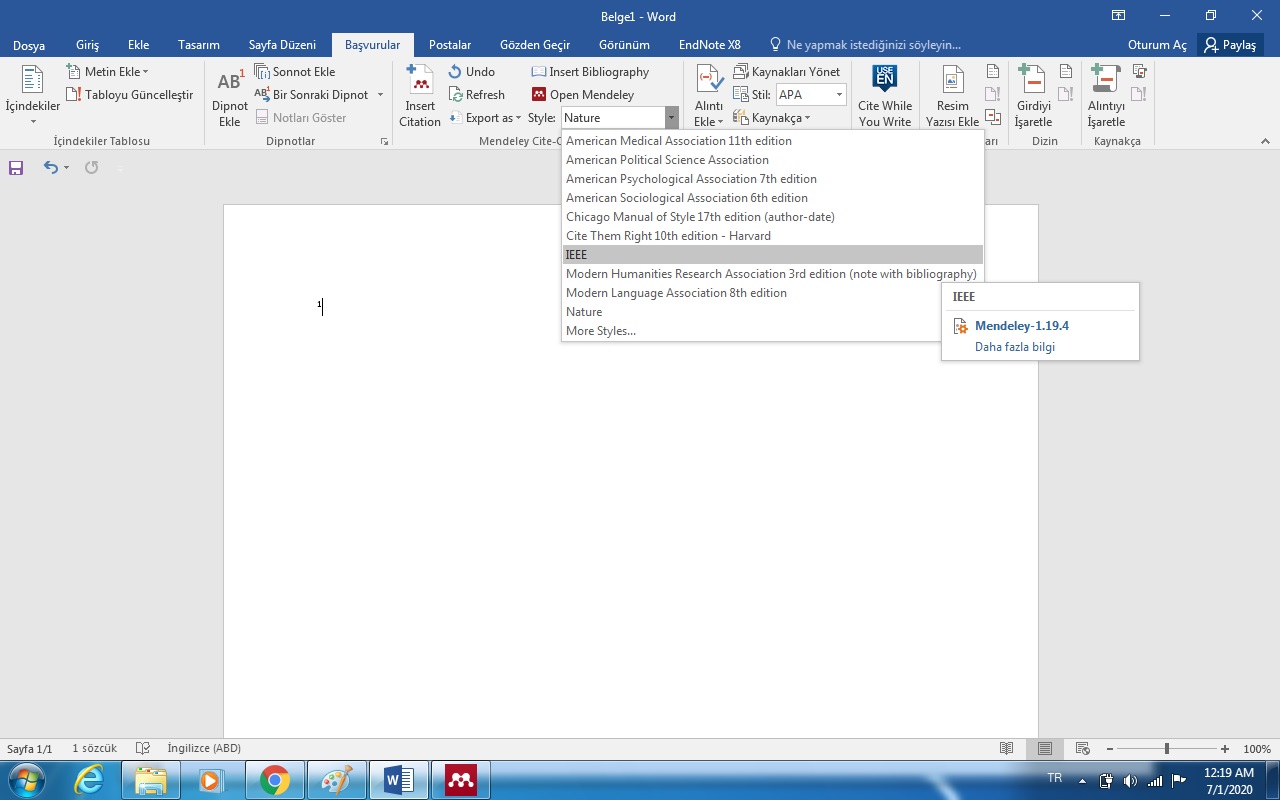 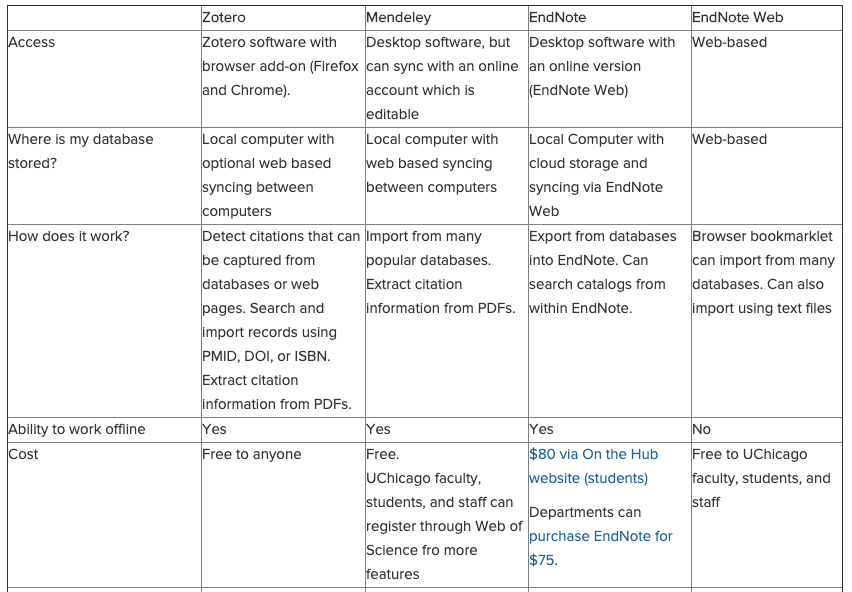 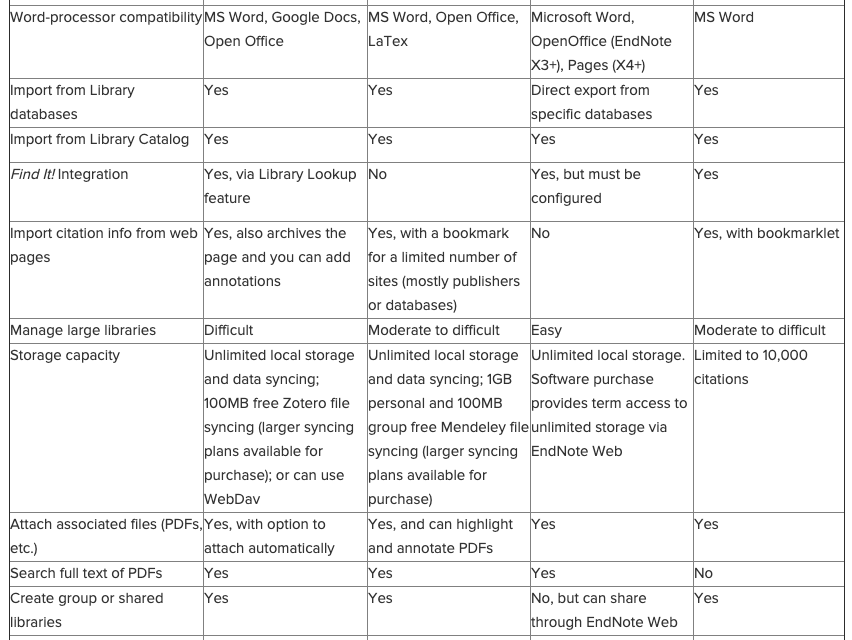 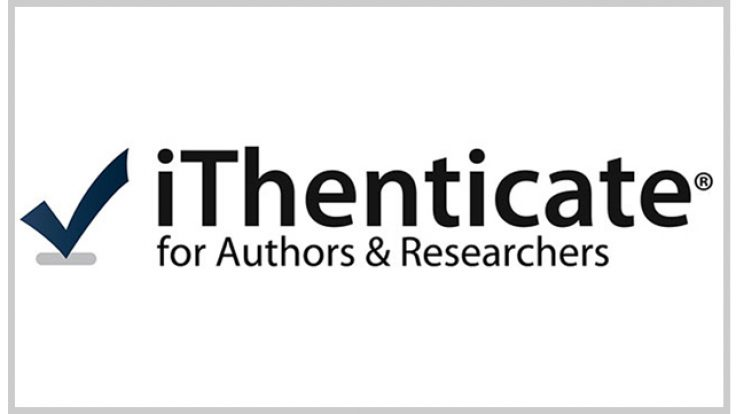 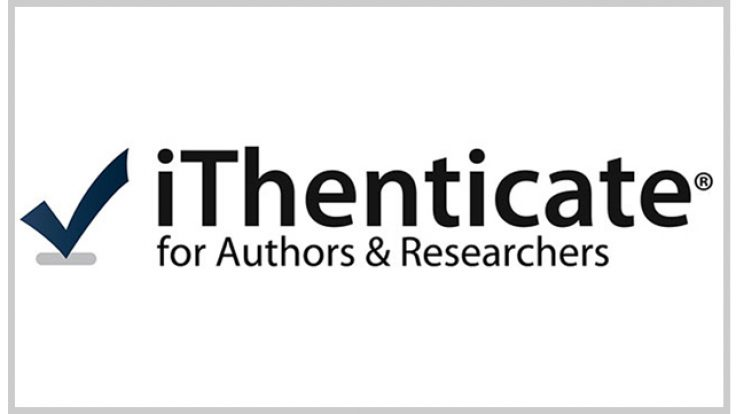 iThenticate
Makale benzerlik kontrol programı
37 milyardan fazla web sayfası
92 milyondan çevrimdışı fazla akademik dergi ve araştırma özetleri
300 binden fazla tez
465’ten fazla bilimsel, teknik ve tıbbı yayınevine ait37 milyondan fazla kaynak
iThenticate
Makale benzerlik kontrol programı
37 milyardan fazla web sayfası
92 milyondan çevrimdışı fazla akademik dergi ve araştırma özetleri
300 binden fazla tez
465’ten fazla bilimsel, teknik ve tıbbı yayınevine ait37 milyondan fazla kaynak
iThenticate
Makale benzerlik kontrol programı
37 milyardan fazla web sayfası
92 milyondan çevrimdışı fazla akademik dergi ve araştırma özetleri
300 binden fazla tez
465’ten fazla bilimsel, teknik ve tıbbı yayınevine ait37 milyondan fazla kaynak
iThenticate
Makale benzerlik kontrol programı
37 milyardan fazla web sayfası
92 milyondan çevrimdışı fazla akademik dergi ve araştırma özetleri
300 binden fazla tez
465’ten fazla bilimsel, teknik ve tıbbı yayınevine ait37 milyondan fazla kaynak
iThenticate
Makale benzerlik kontrol programı
37 milyardan fazla web sayfası
92 milyondan çevrimdışı fazla akademik dergi ve araştırma özetleri
300 binden fazla tez
465’ten fazla bilimsel, teknik ve tıbbı yayınevine ait37 milyondan fazla kaynak
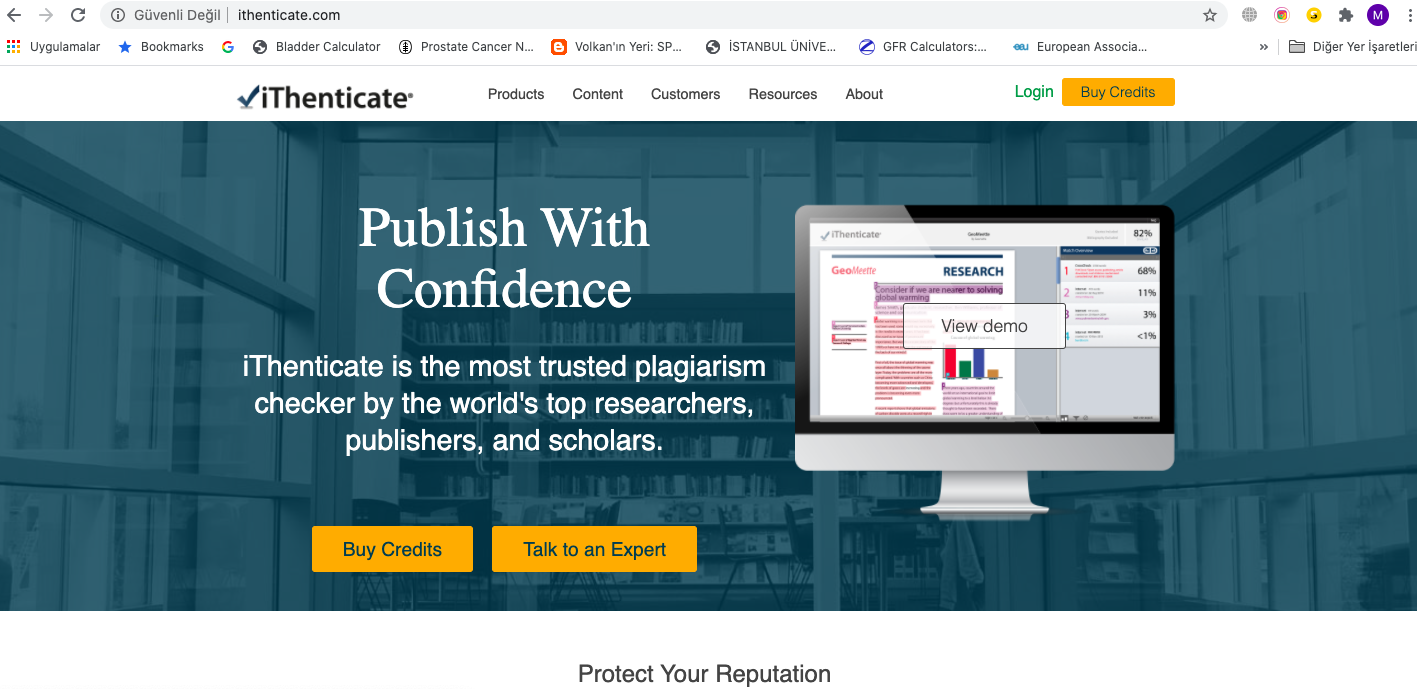 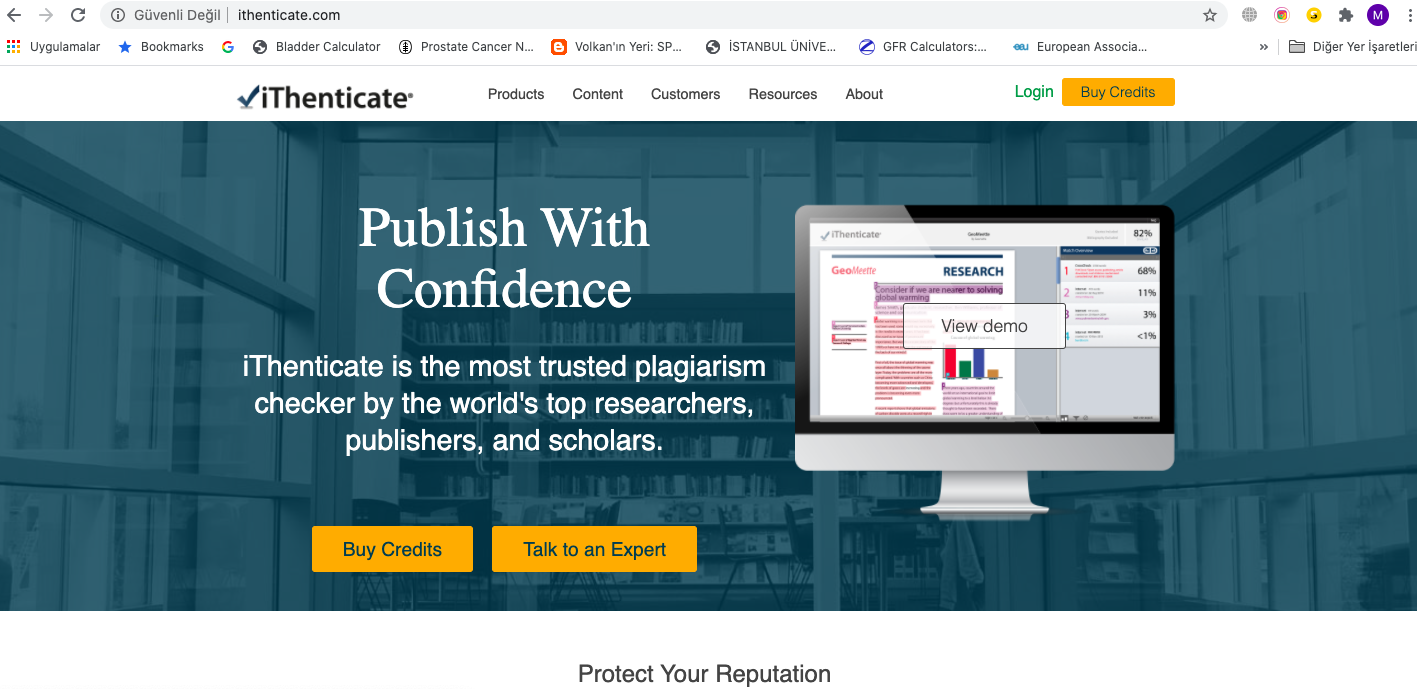 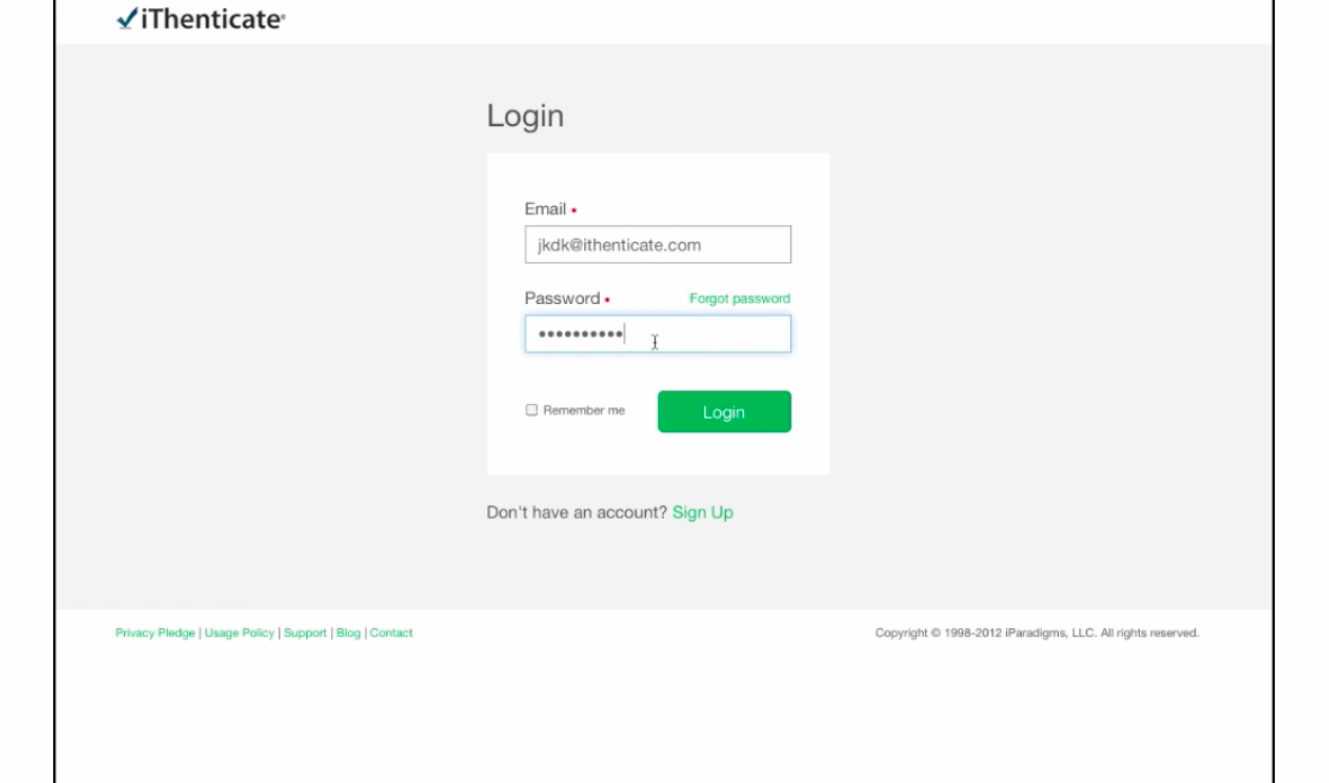 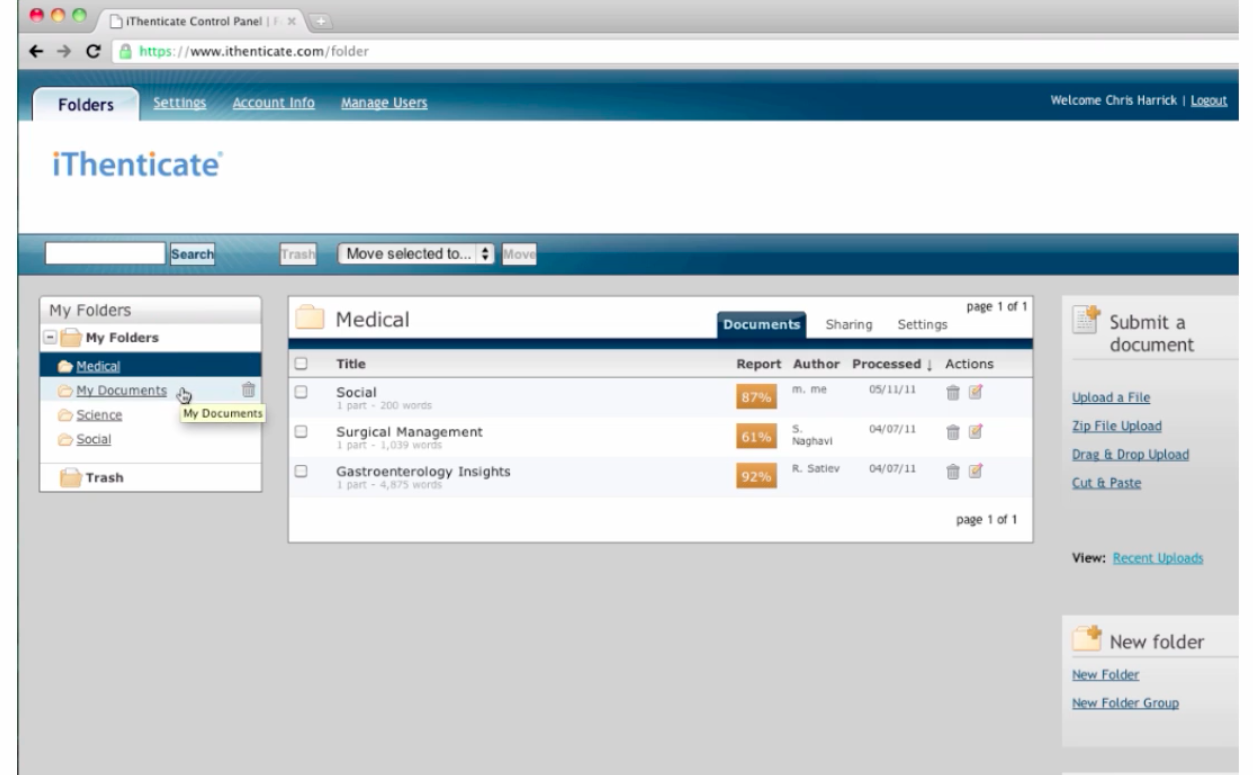 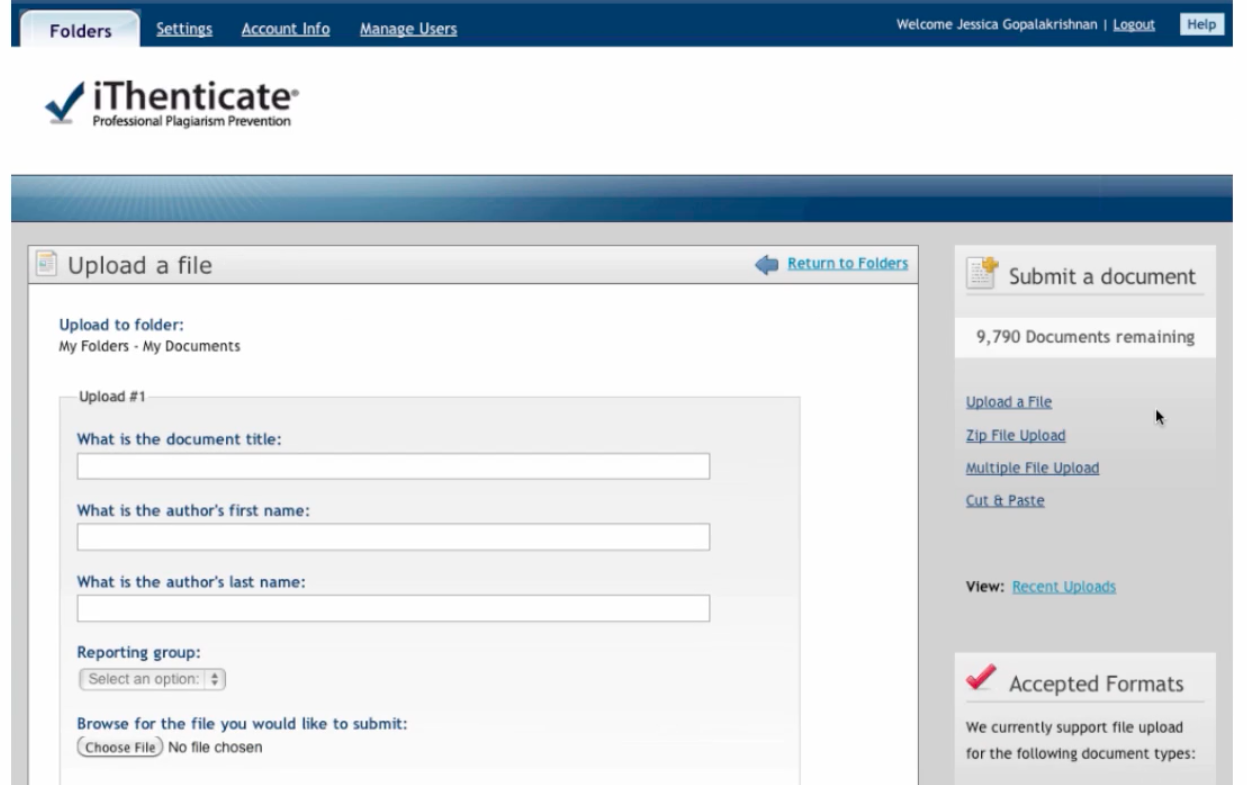 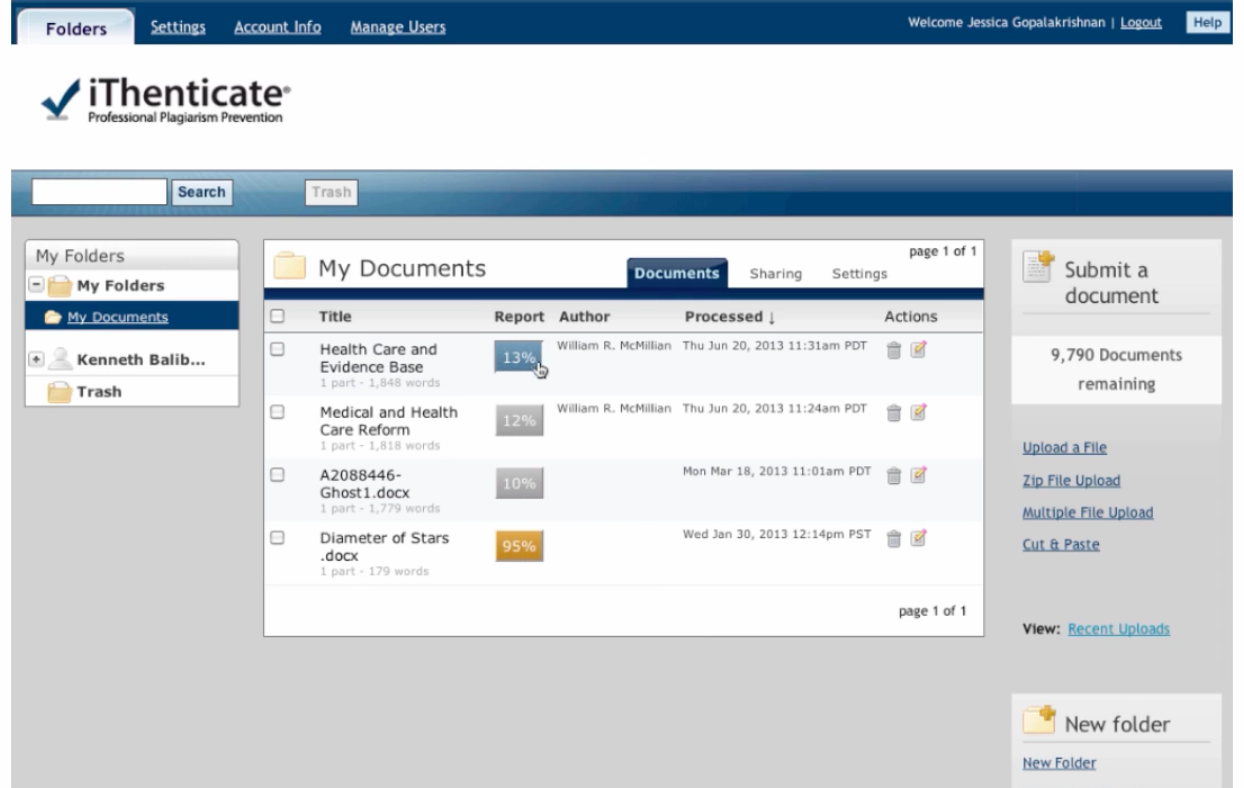 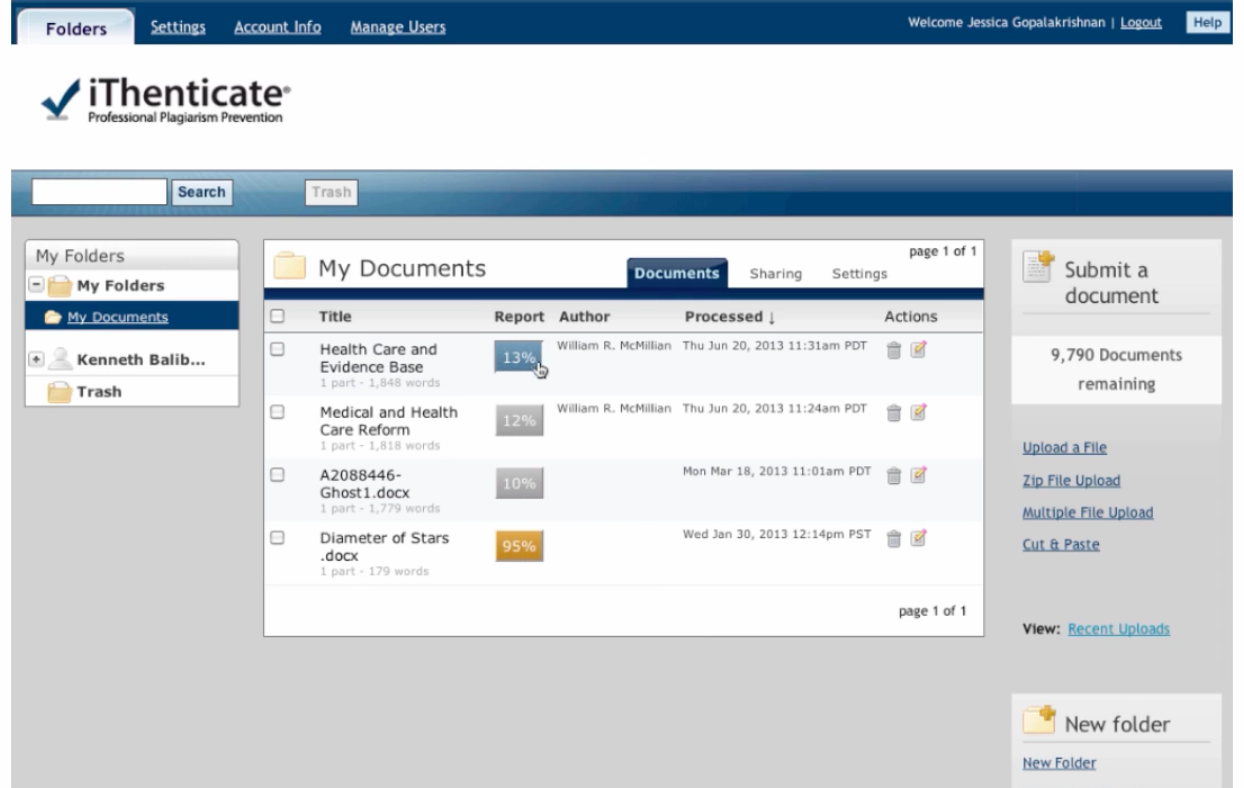 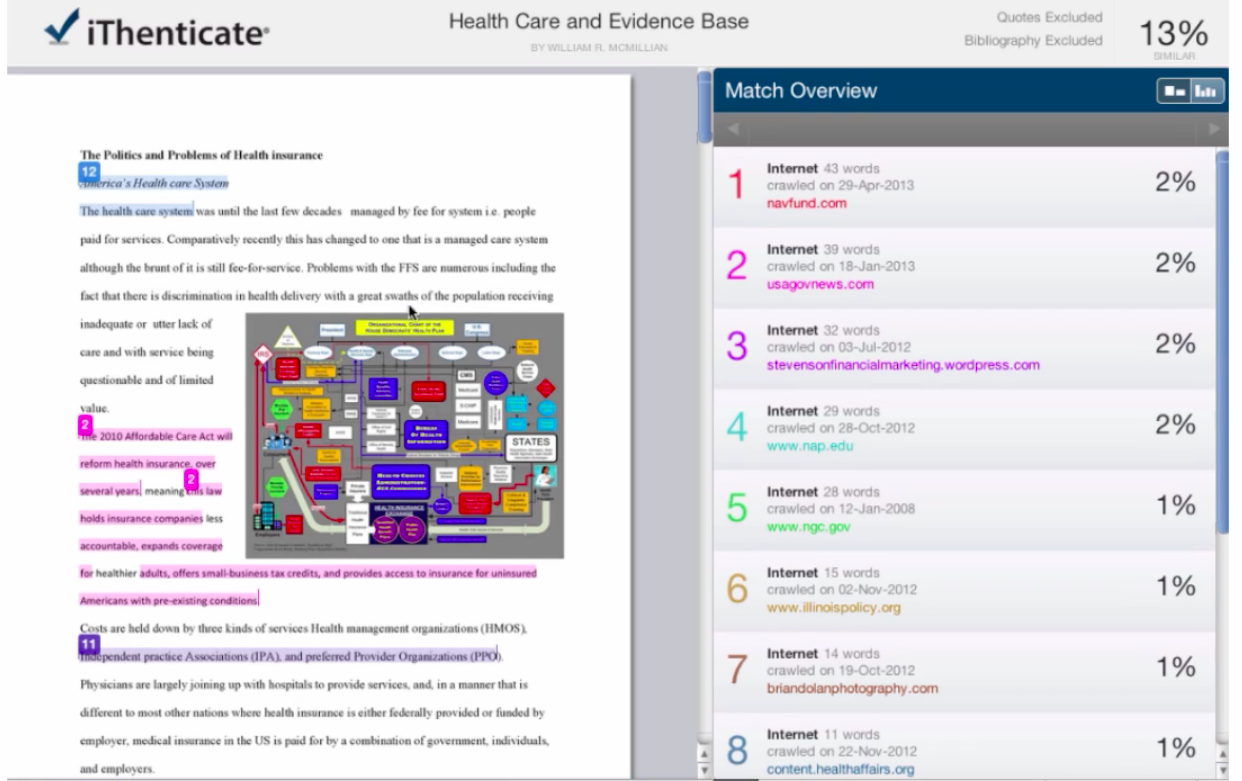 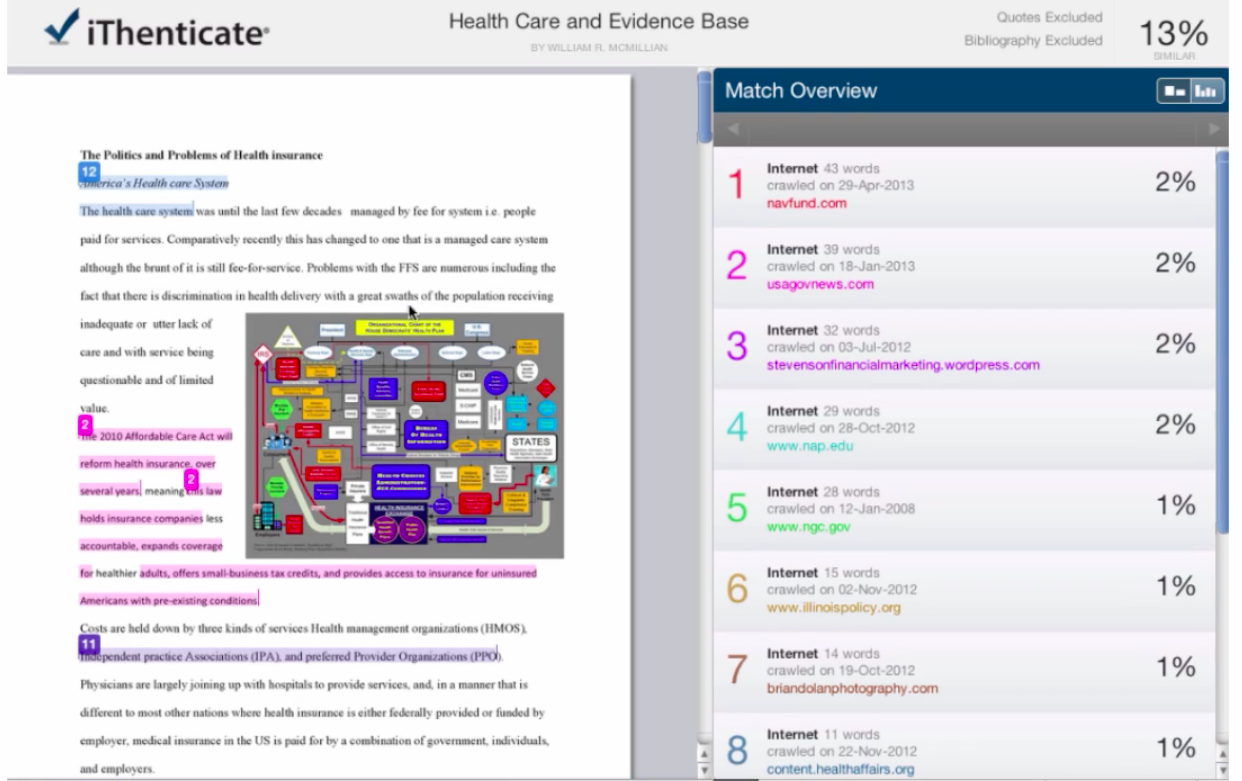 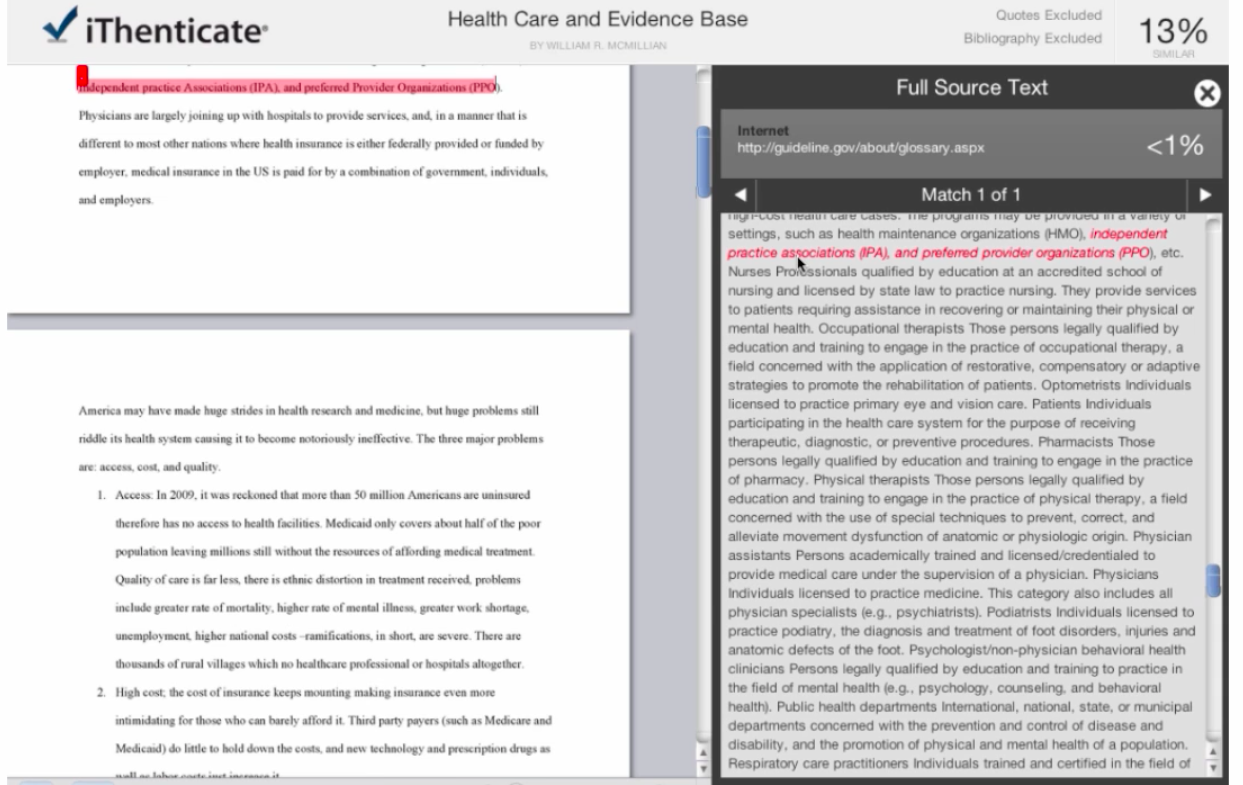 Teşekkür Ederim